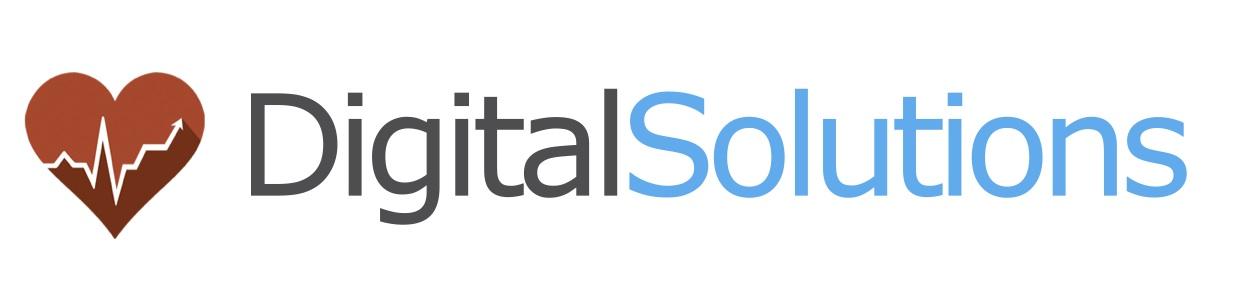 WHO WE ARE
Website Development & Design 
Web Marketing Strategy, Training, and Analysis
Web Applications, iOS apps, Android apps
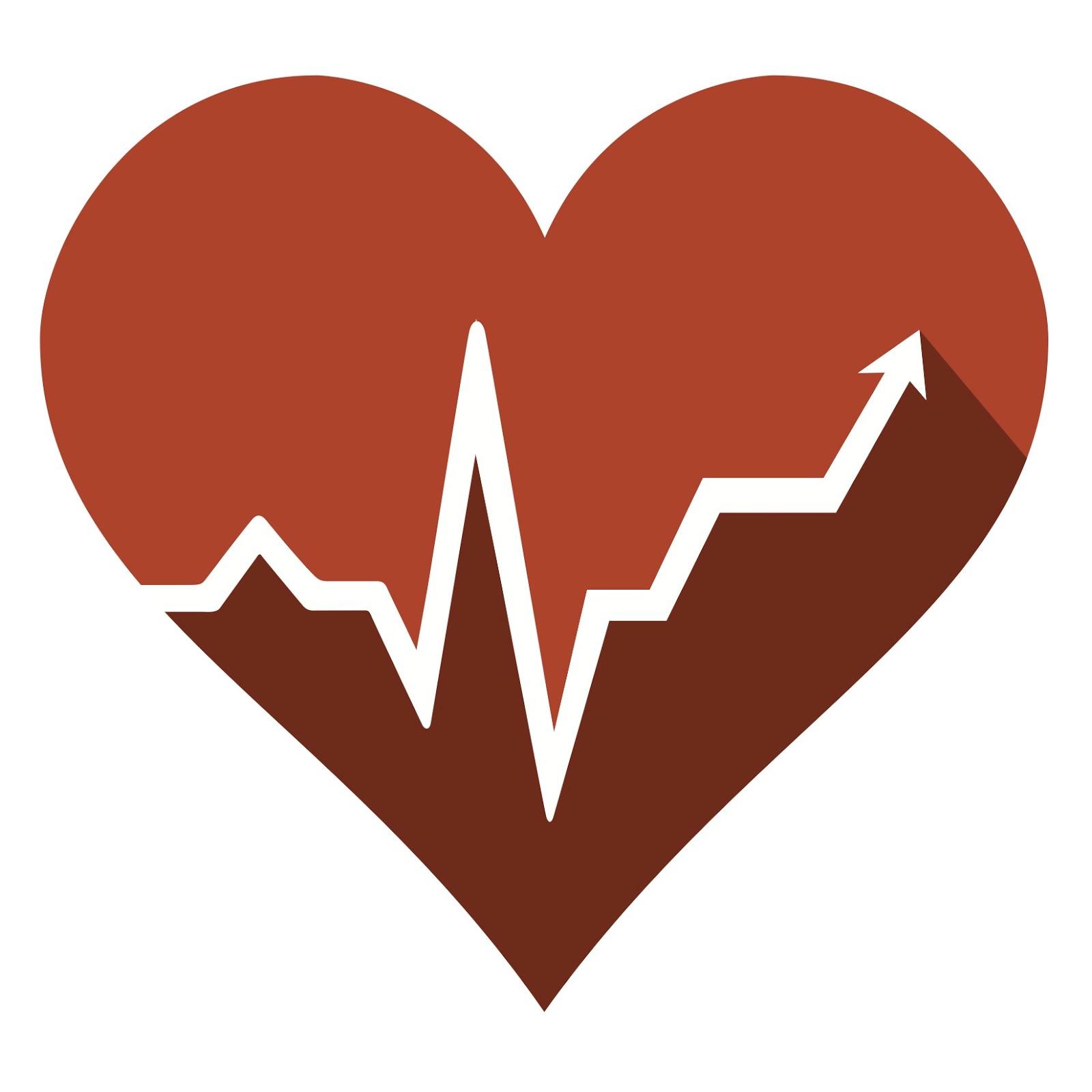 WHO WE ARE
Website Development & Design 
Web Marketing Strategy, Training, and Analysis
Web Applications, iOS apps, Android apps
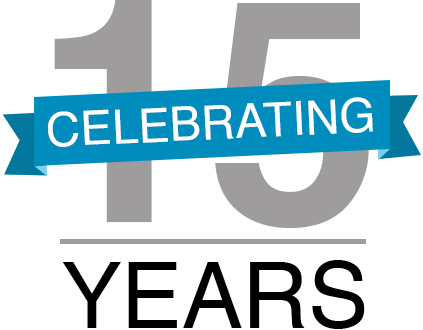 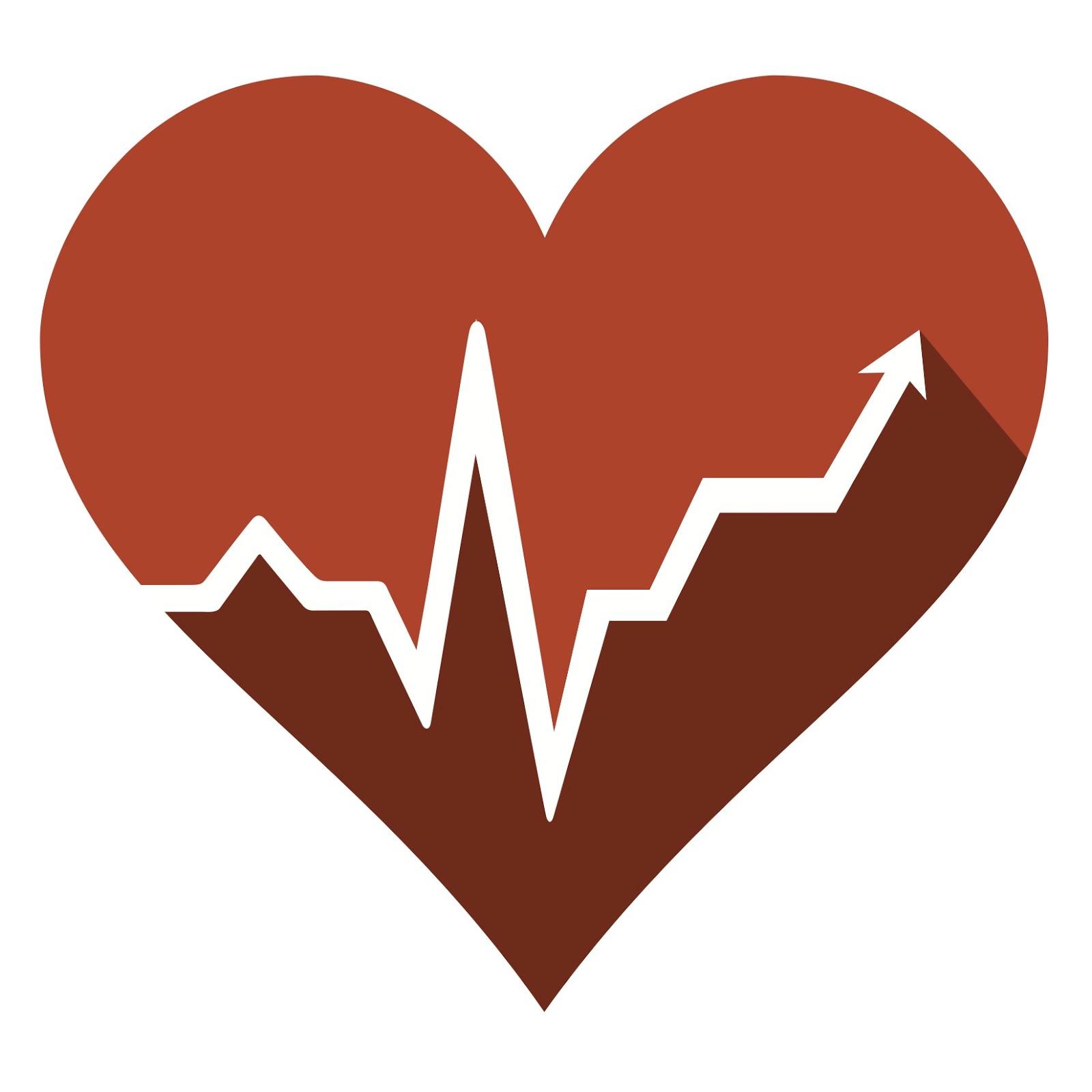 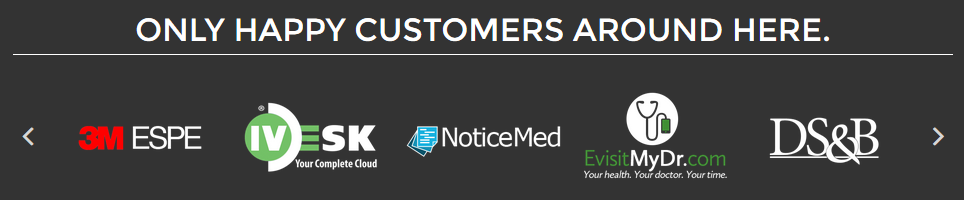 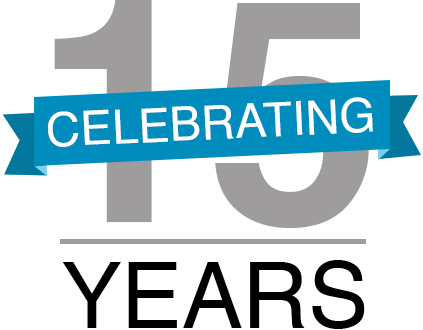 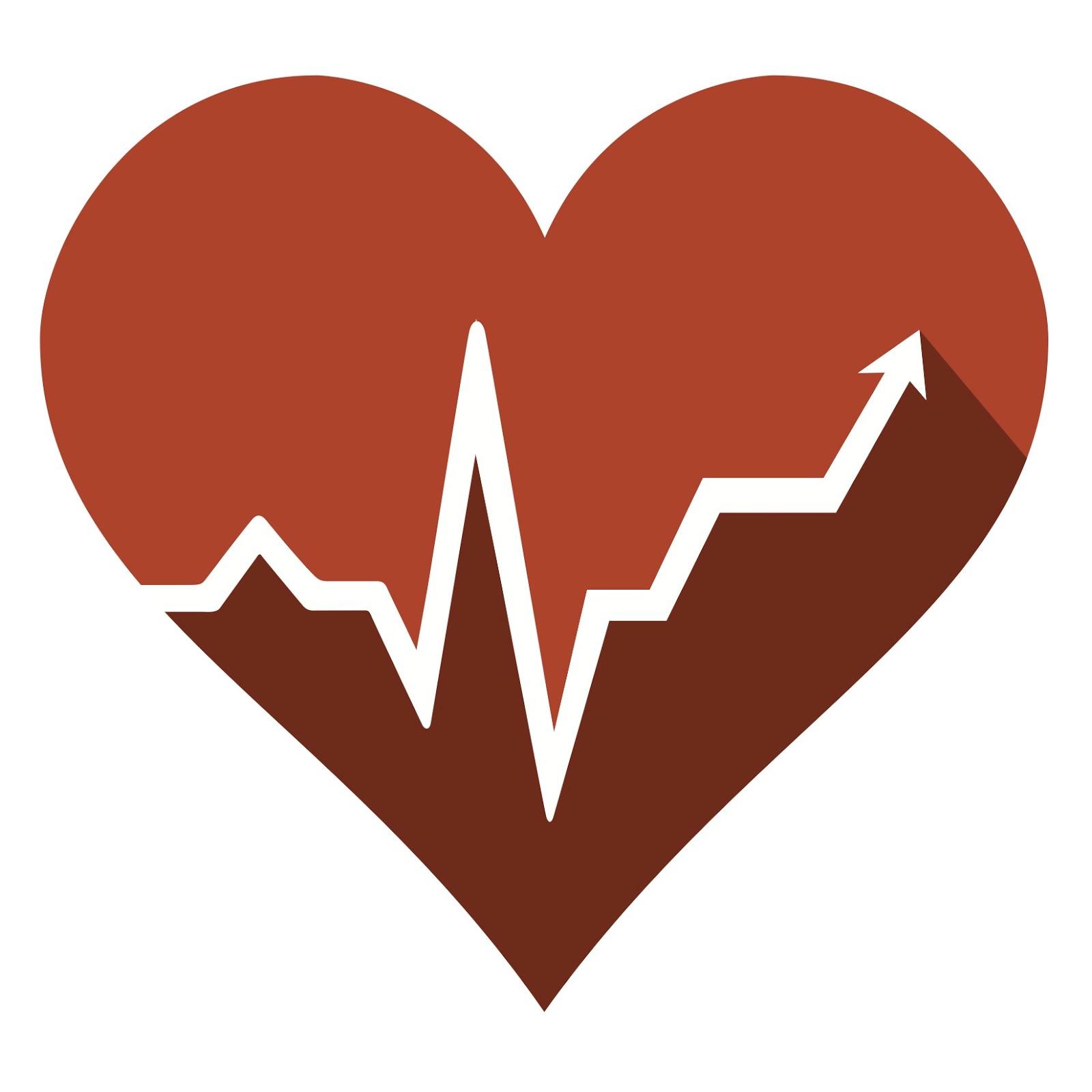 The Digital Solutions Management Team
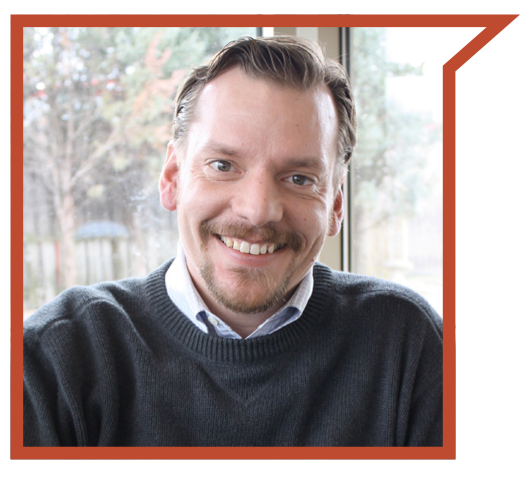 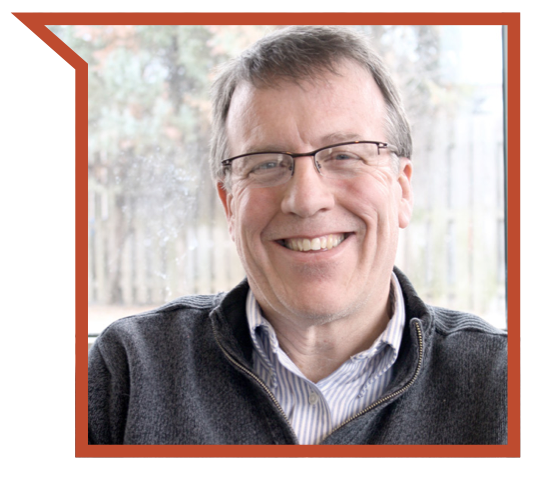 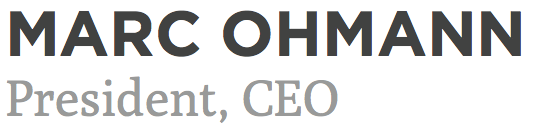 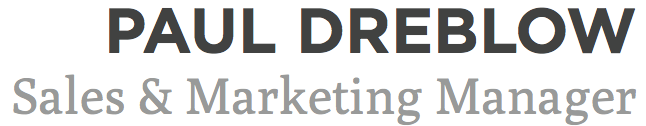 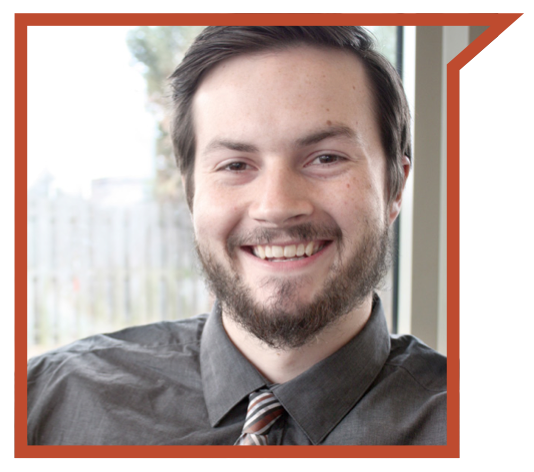 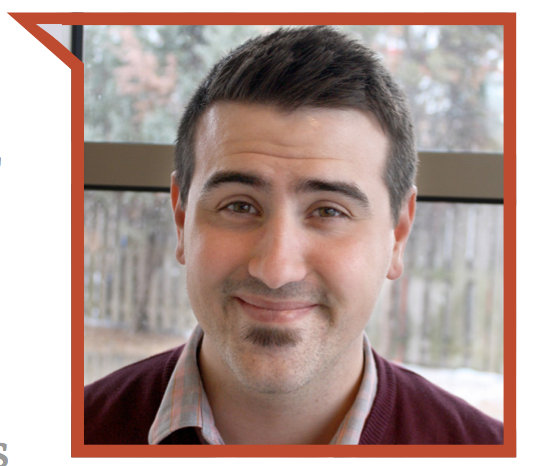 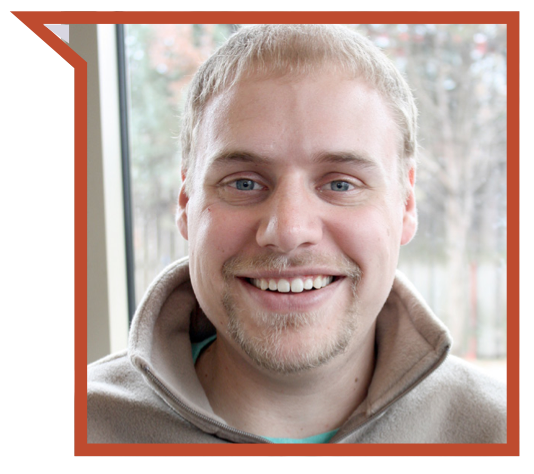 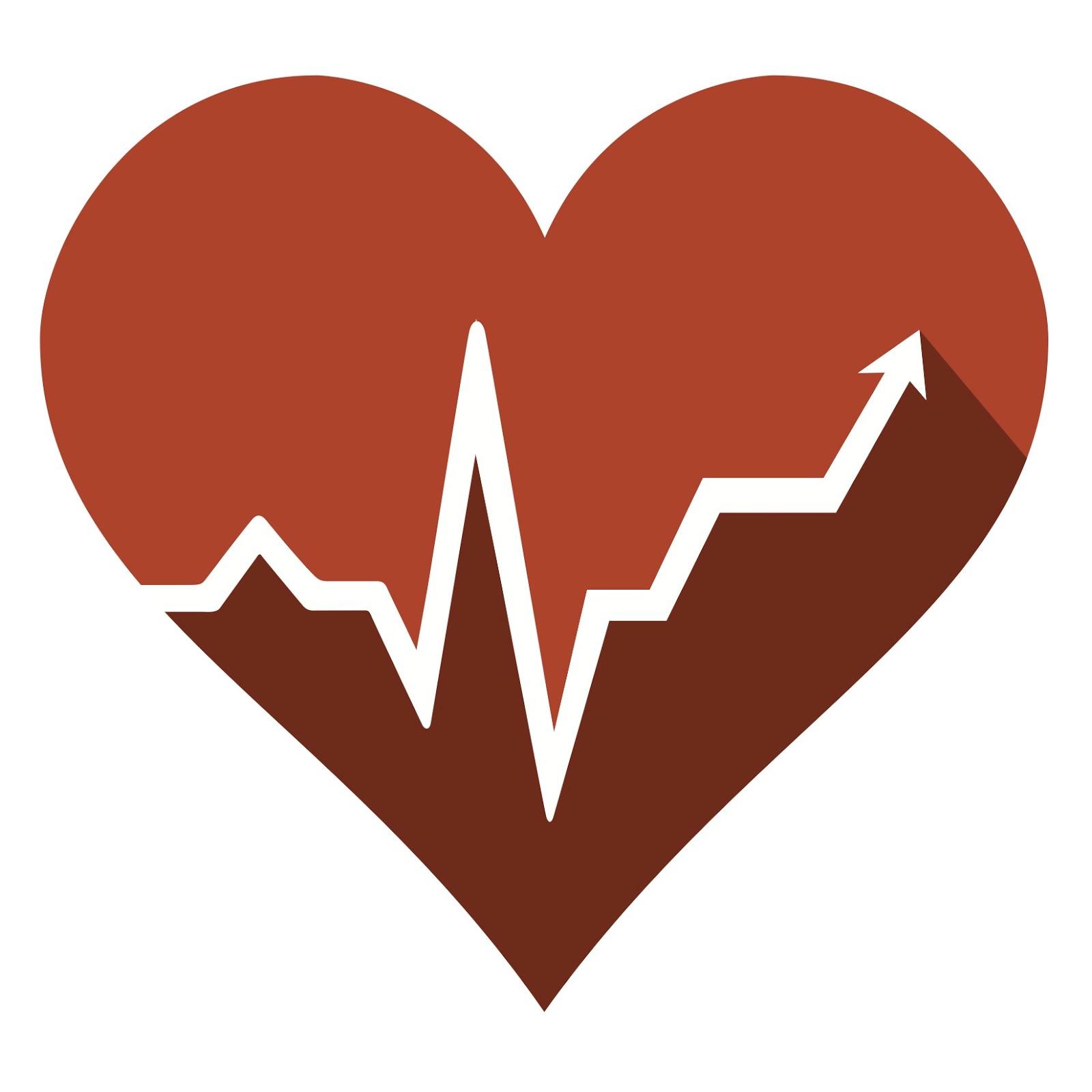 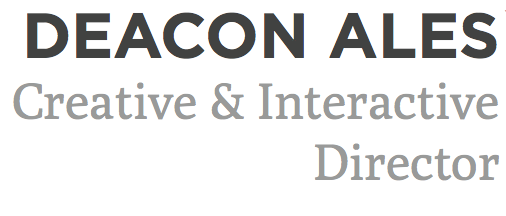 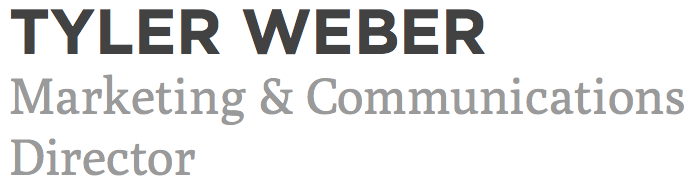 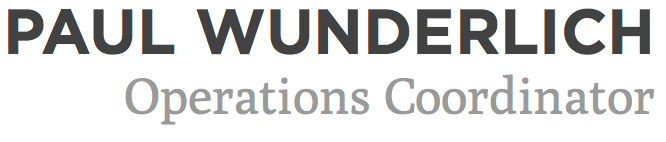 WHY DIGITAL SOLUTIONS
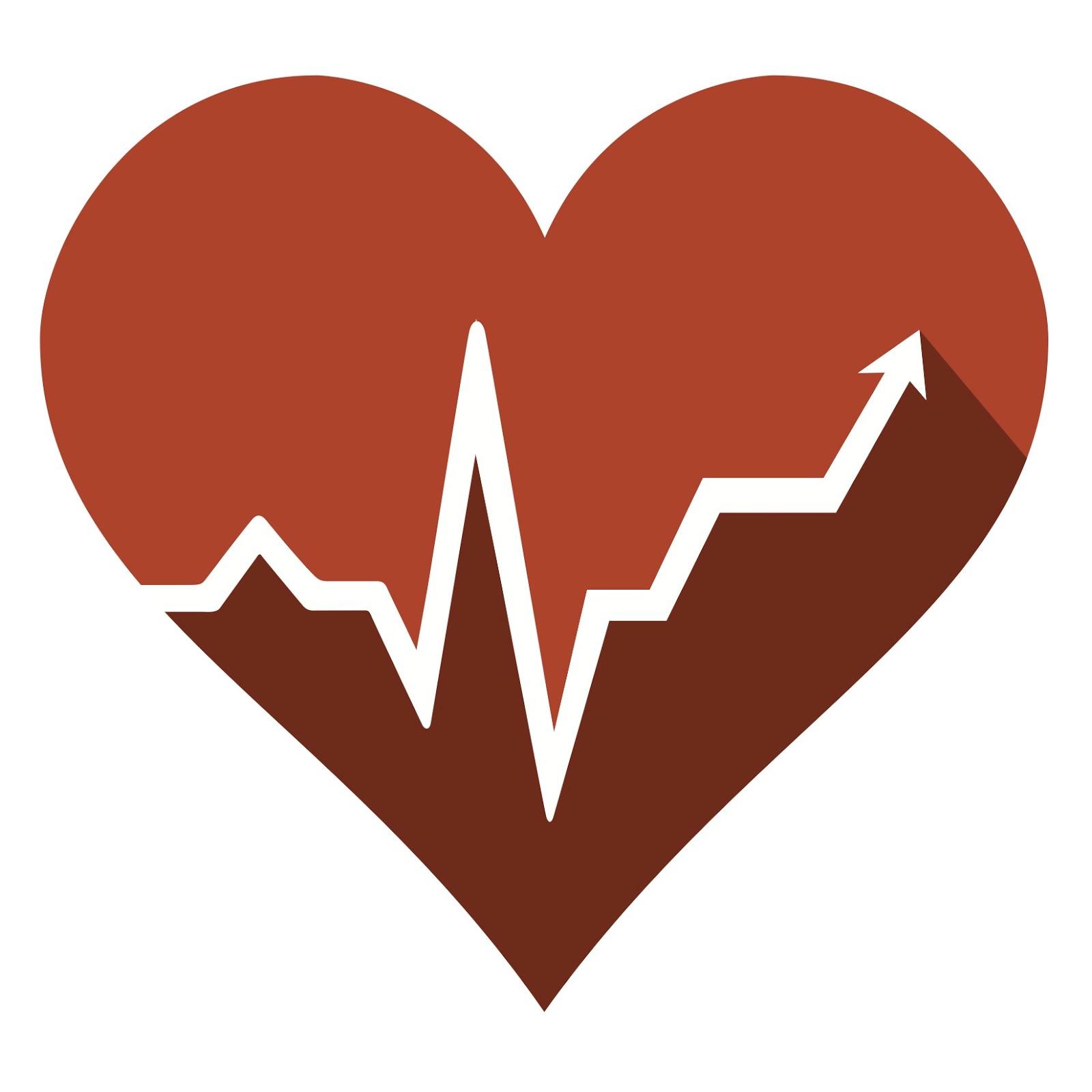 [Speaker Notes: *Hit on each of the points with a brief explanation*]
WHY DIGITAL SOLUTIONS
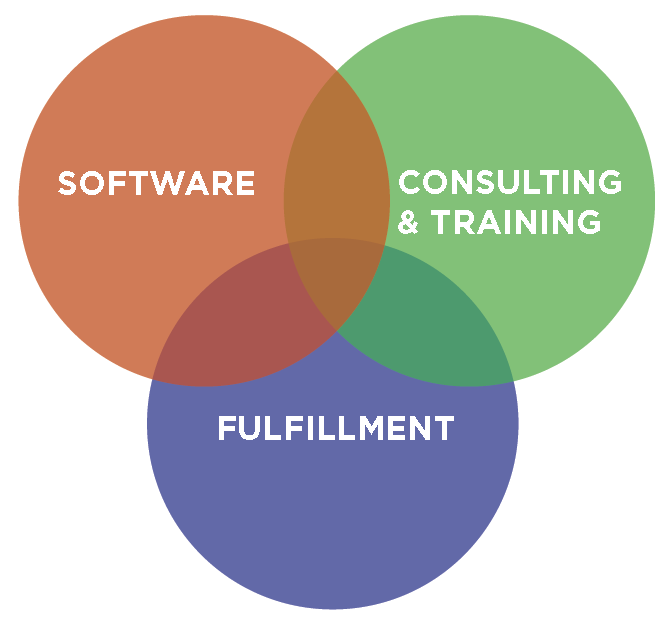 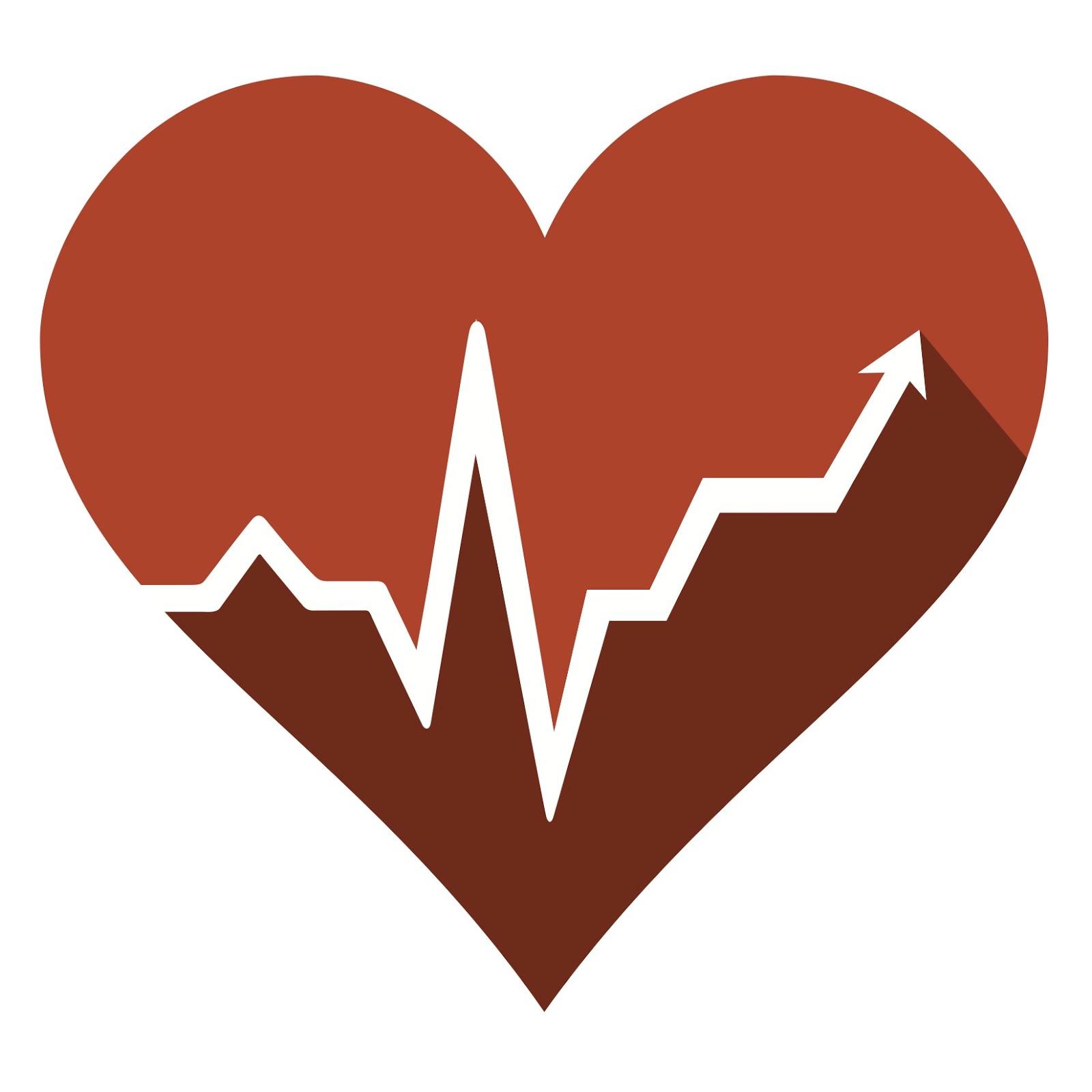 [Speaker Notes: *Hit on each of the points with a brief explanation*]
Clients in 9 States :: Software Users in 41
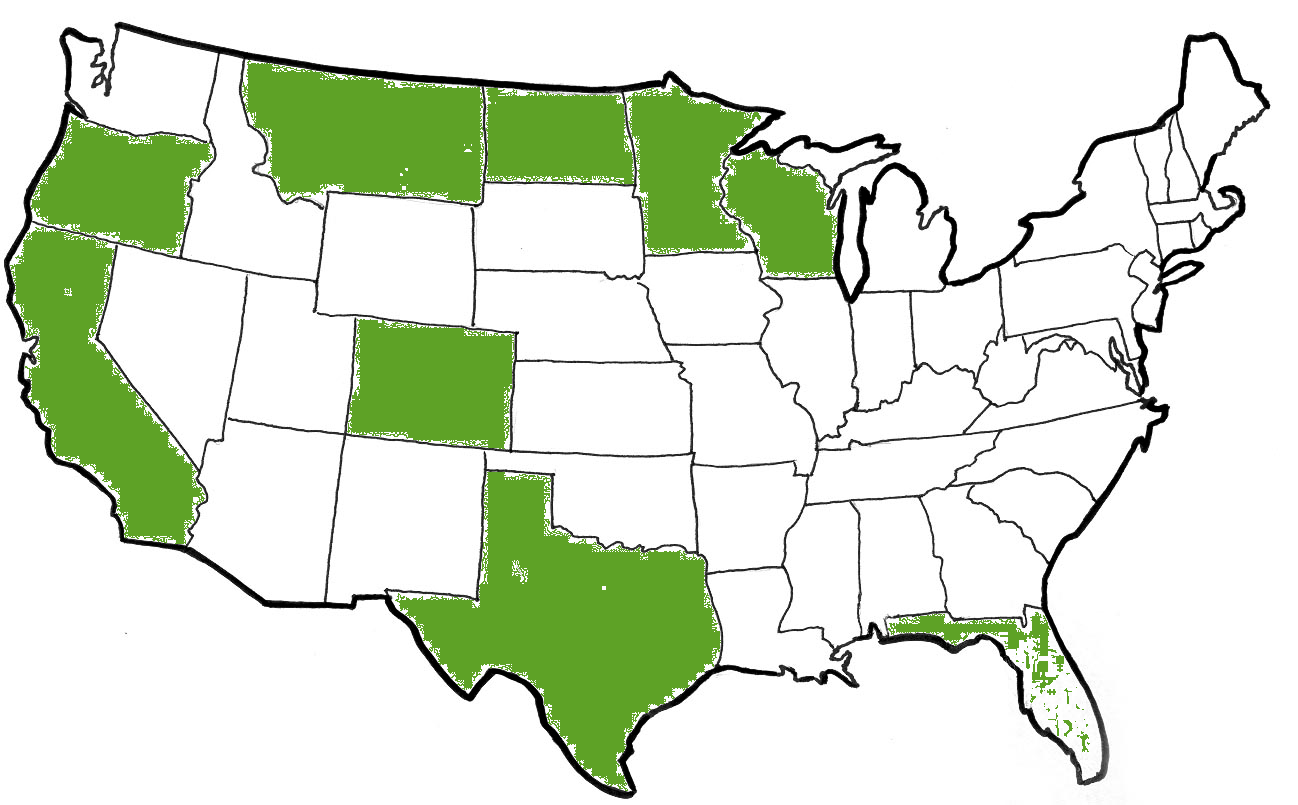 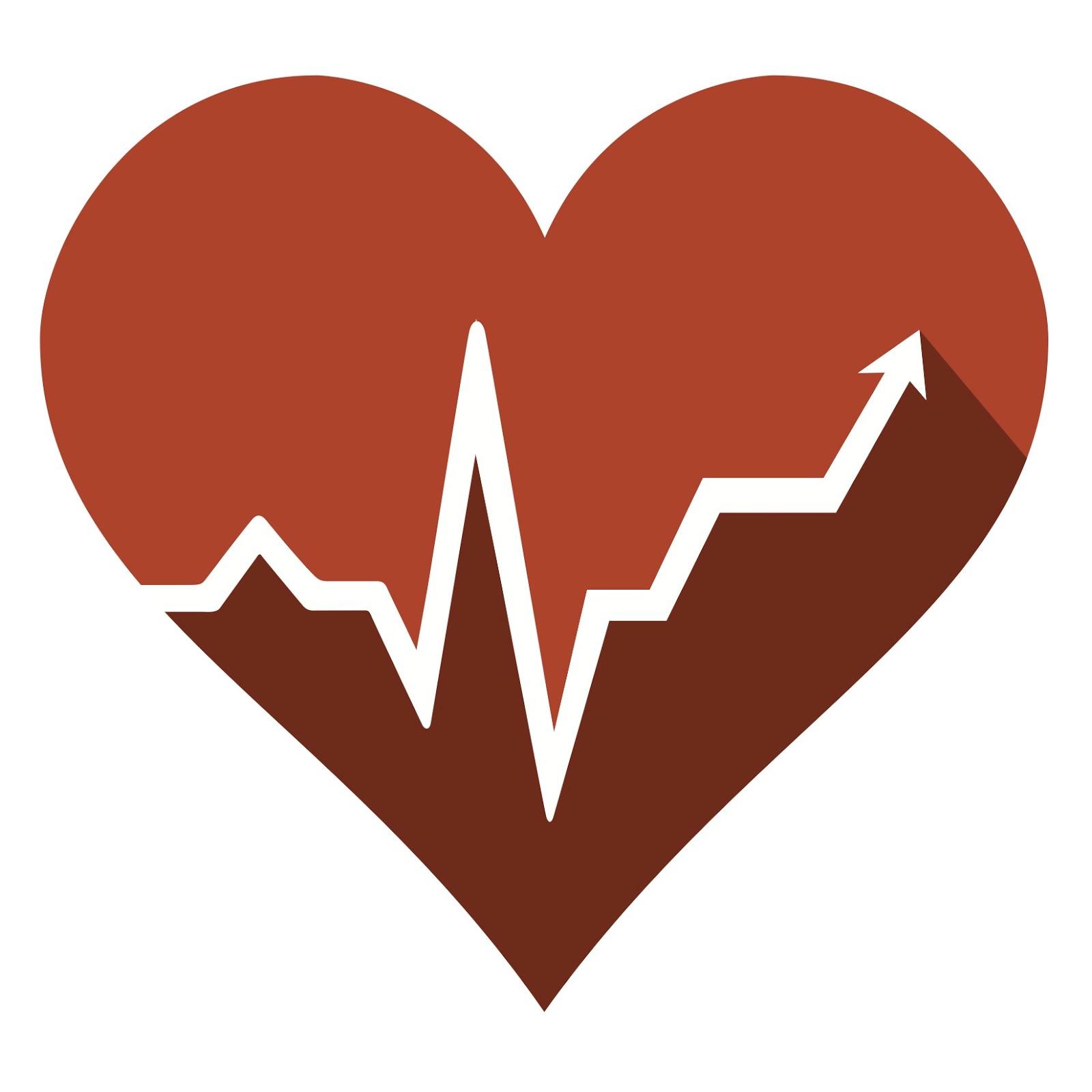 [Speaker Notes: *Hit on each of the points with a brief explanation*]
Marc Ohmann
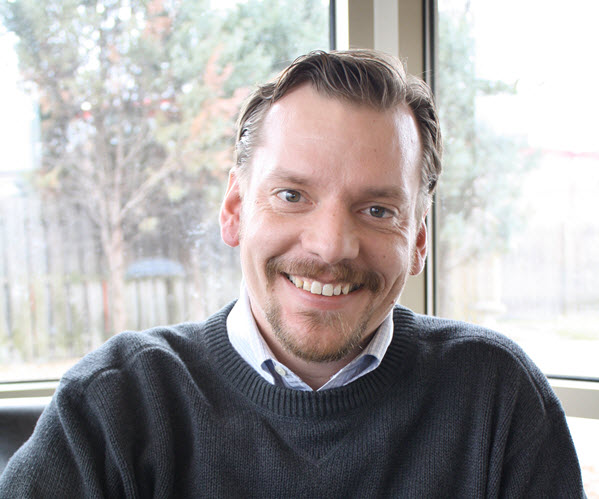 Born, Raised and Live in Bloomington
U of M Computer Science and Engineering
15 Years Running Digital Solutions
Wife (Angie), Daughter and Two Sons
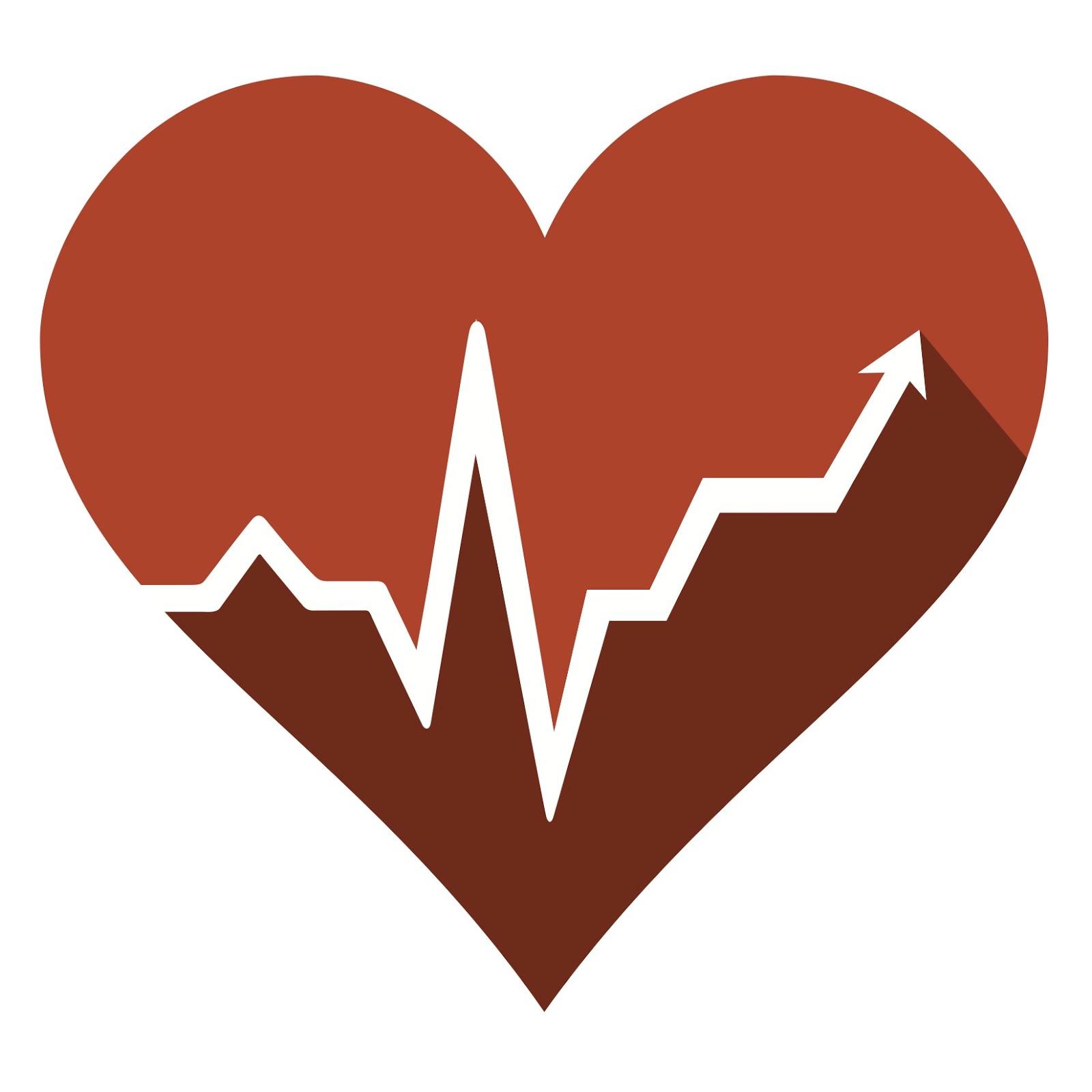 [Speaker Notes: These facts are some of the driving forces behind why Digital Solutions exists. With billions of google searches every day, there are huge opportunities to be capitalized on regardless of your industry.]
WHERE ARE WE GOING?
Overview of Internet Marketing Today
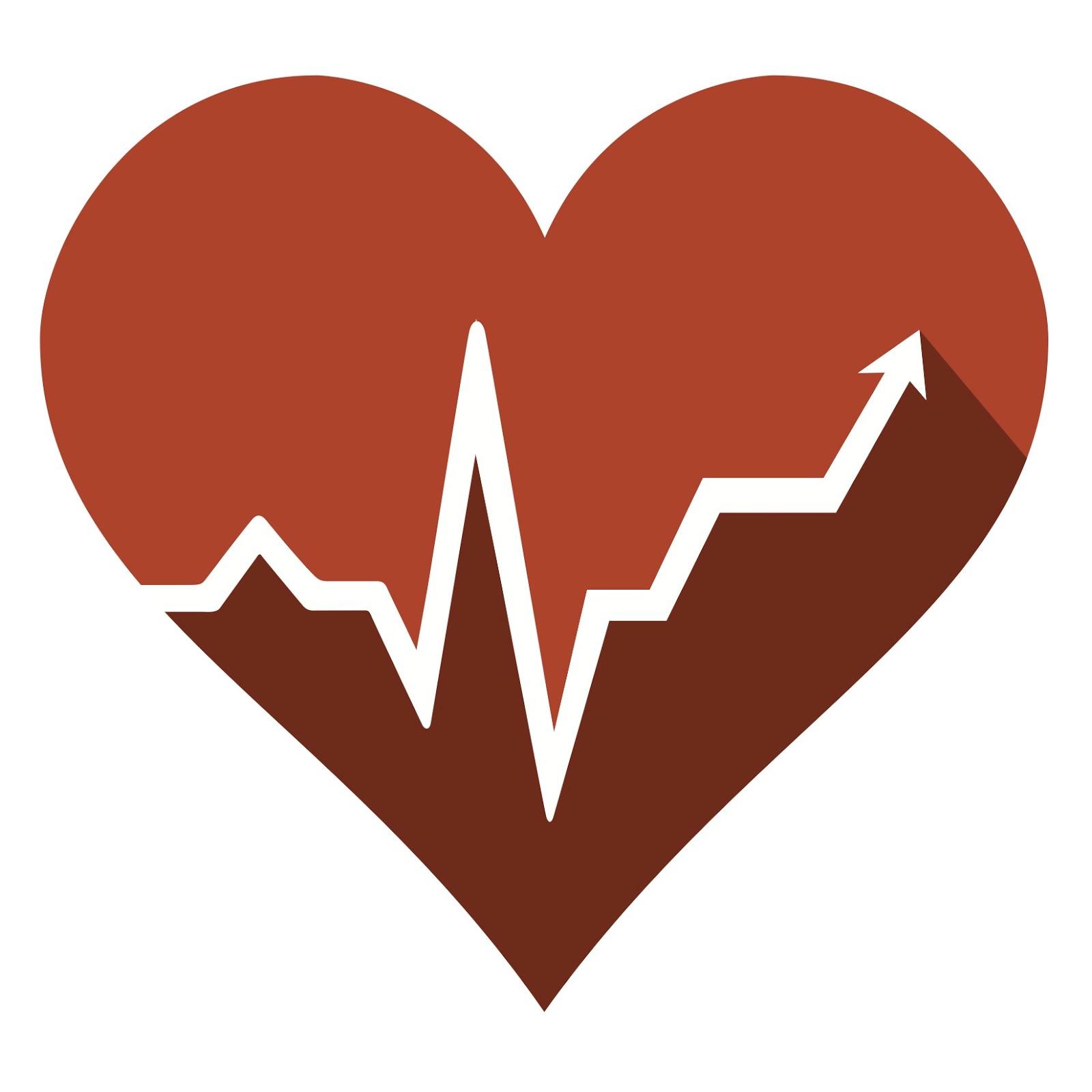 WHERE ARE WE GOING?
Overview of Internet Marketing Today
How Google AdWords Fits
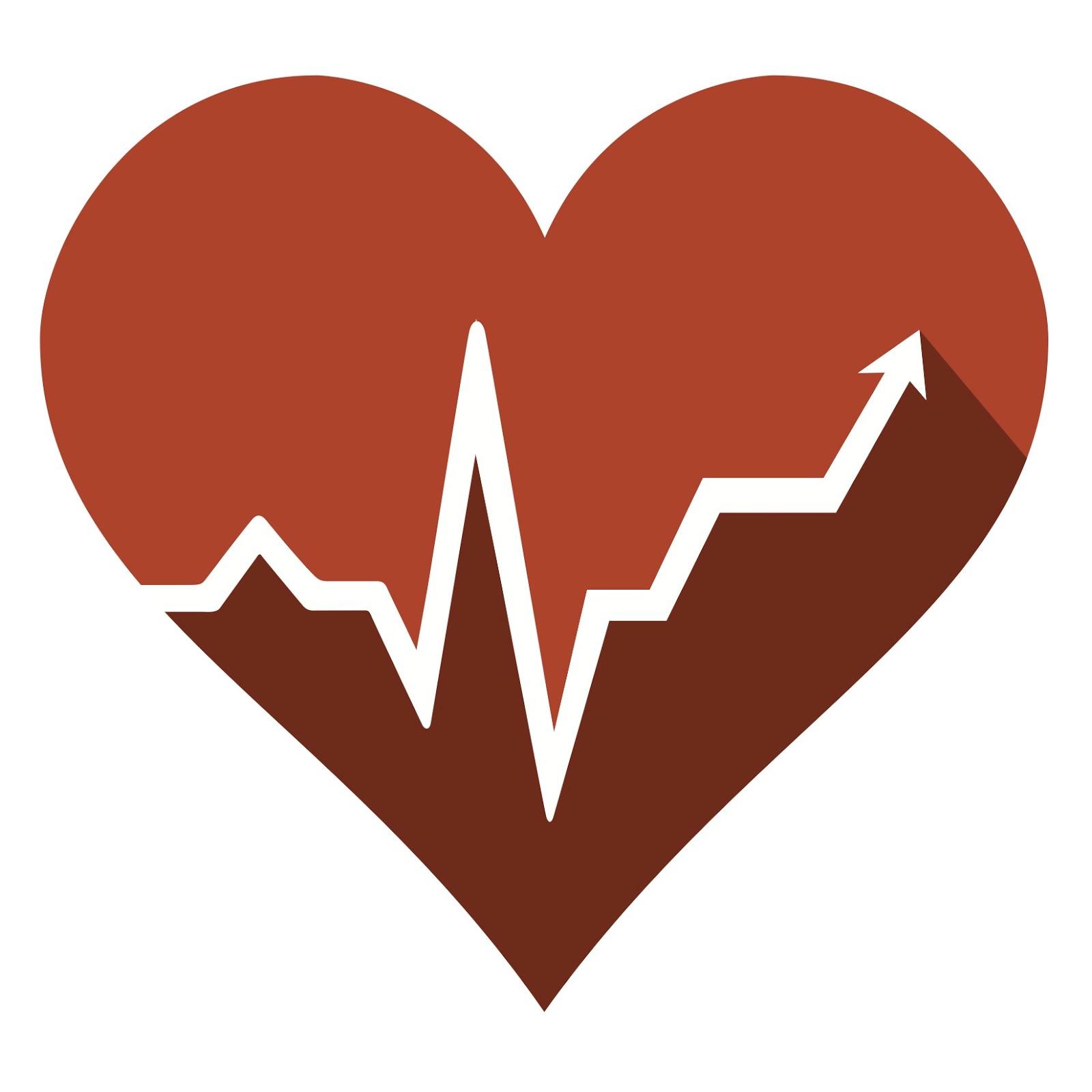 WHERE ARE WE GOING?
Overview of Internet Marketing Today
How Google AdWords Fits
Case Study
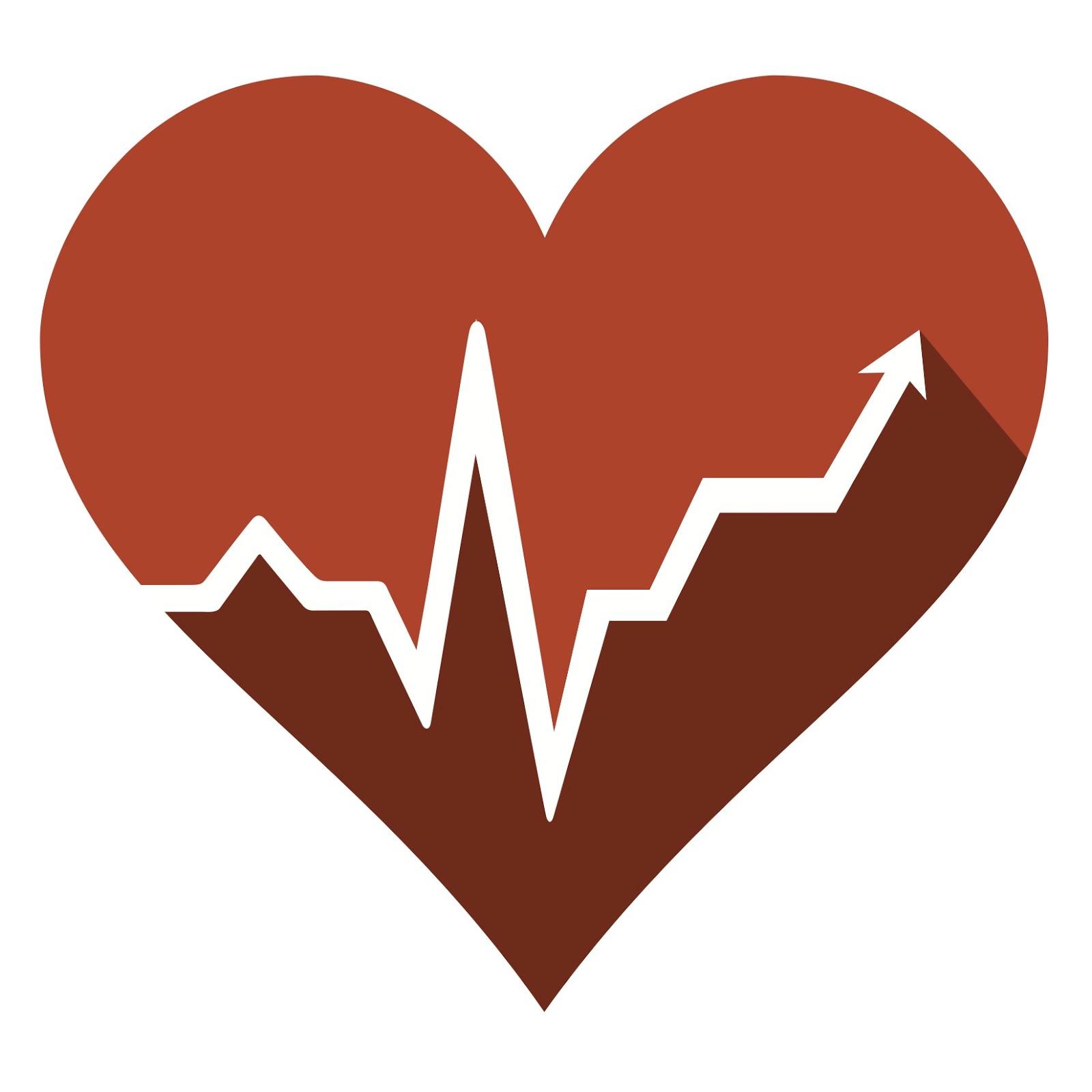 WHERE ARE WE GOING?
Overview of Internet Marketing Today
How Google AdWords Fits
Case Study
Q & A
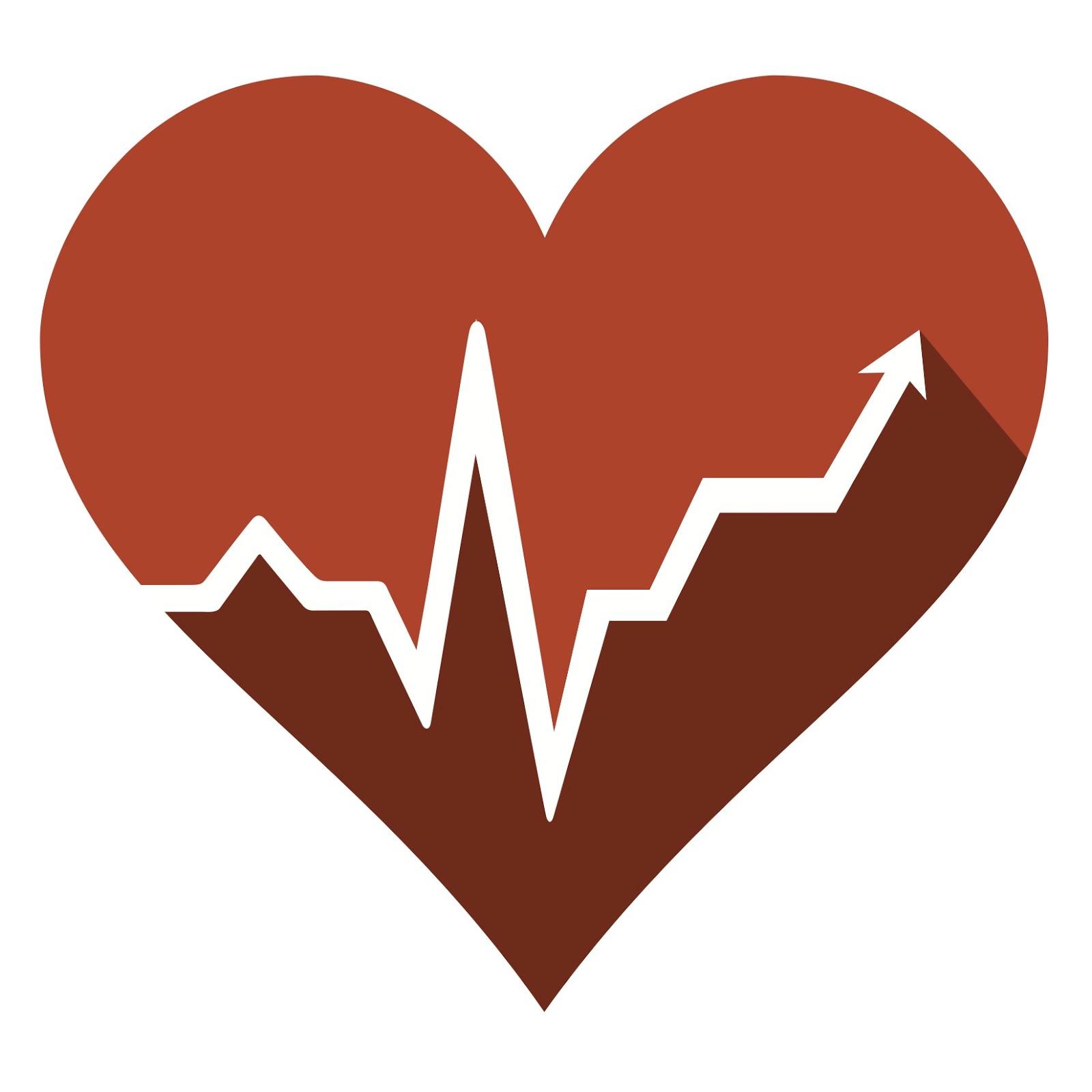 Are you ready for a quick QUIZ?
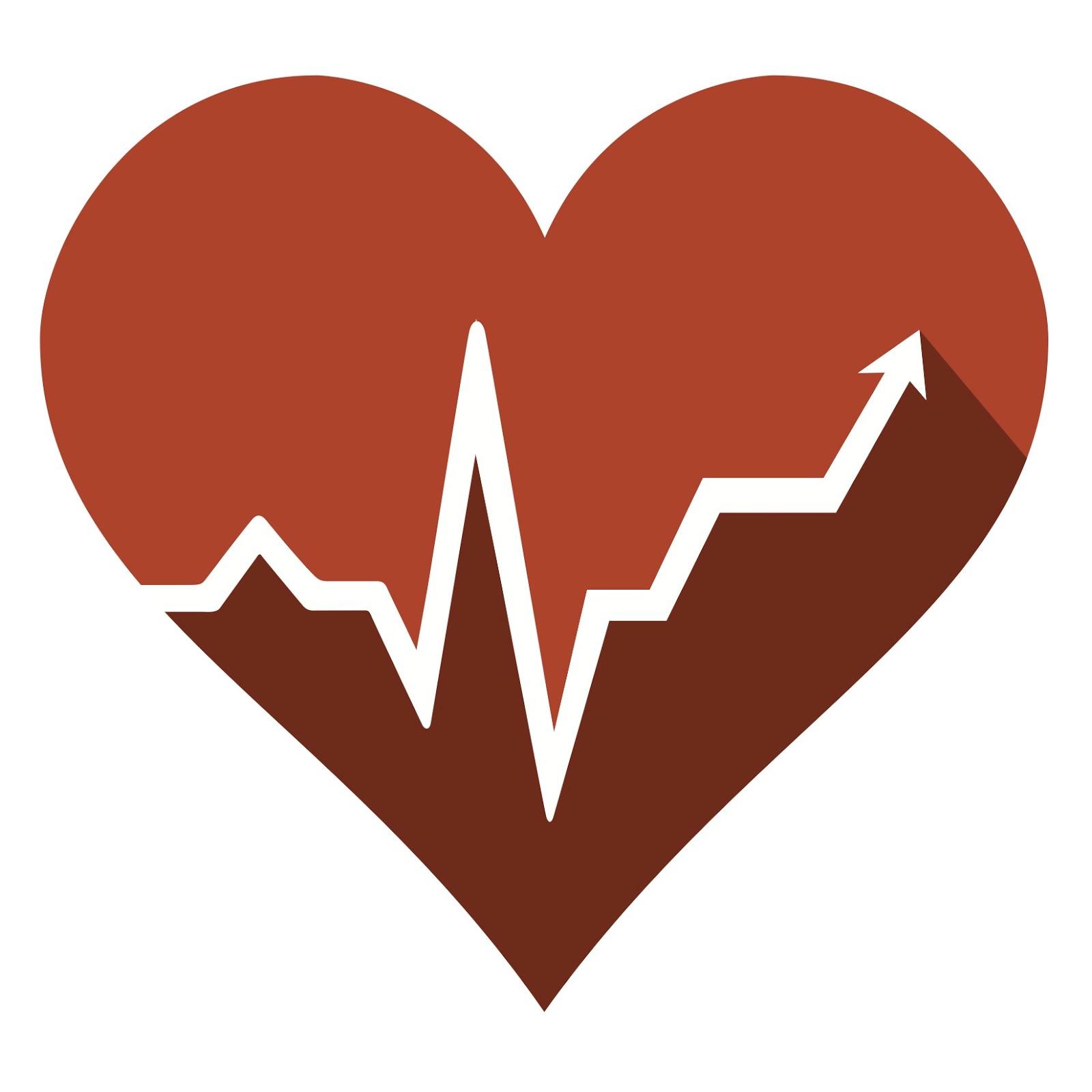 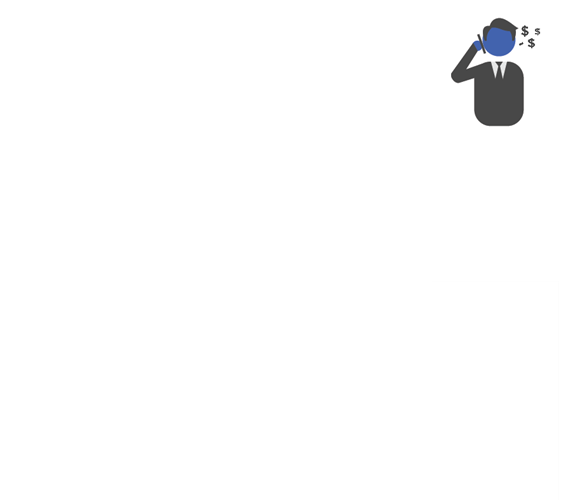 Do growing companies invest heavily in SALES?
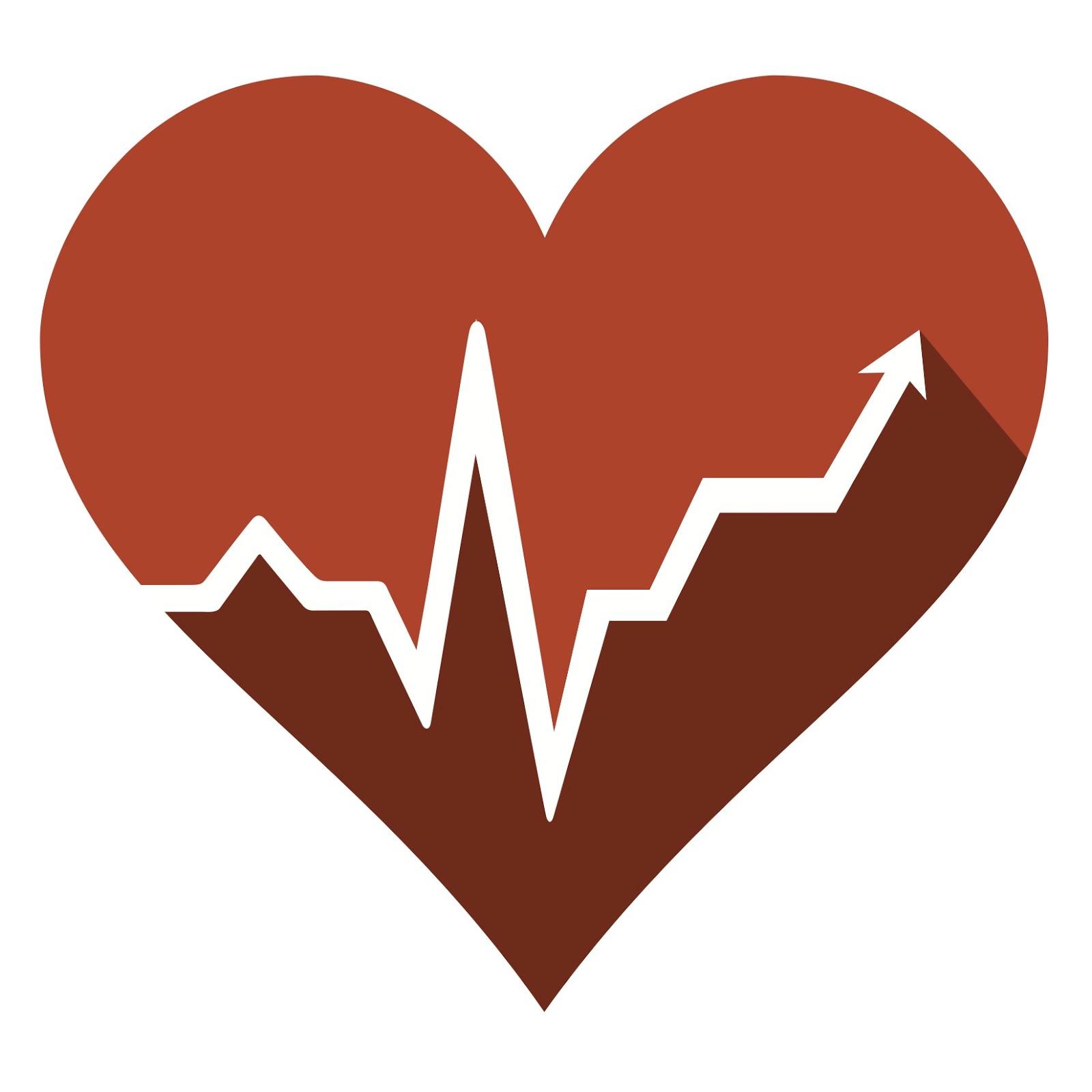 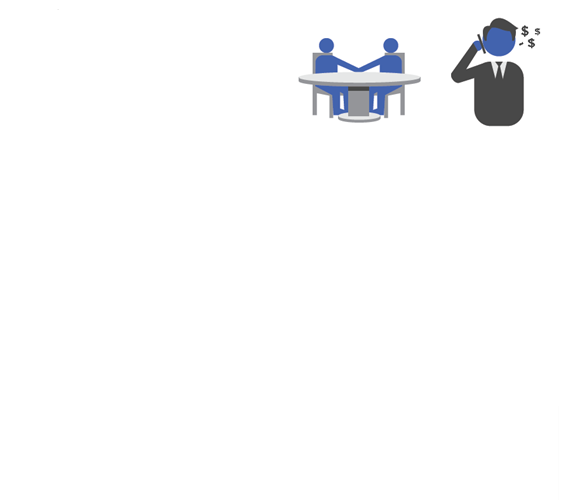 Do growing companies invest heavily in RELATIONSHIPS?
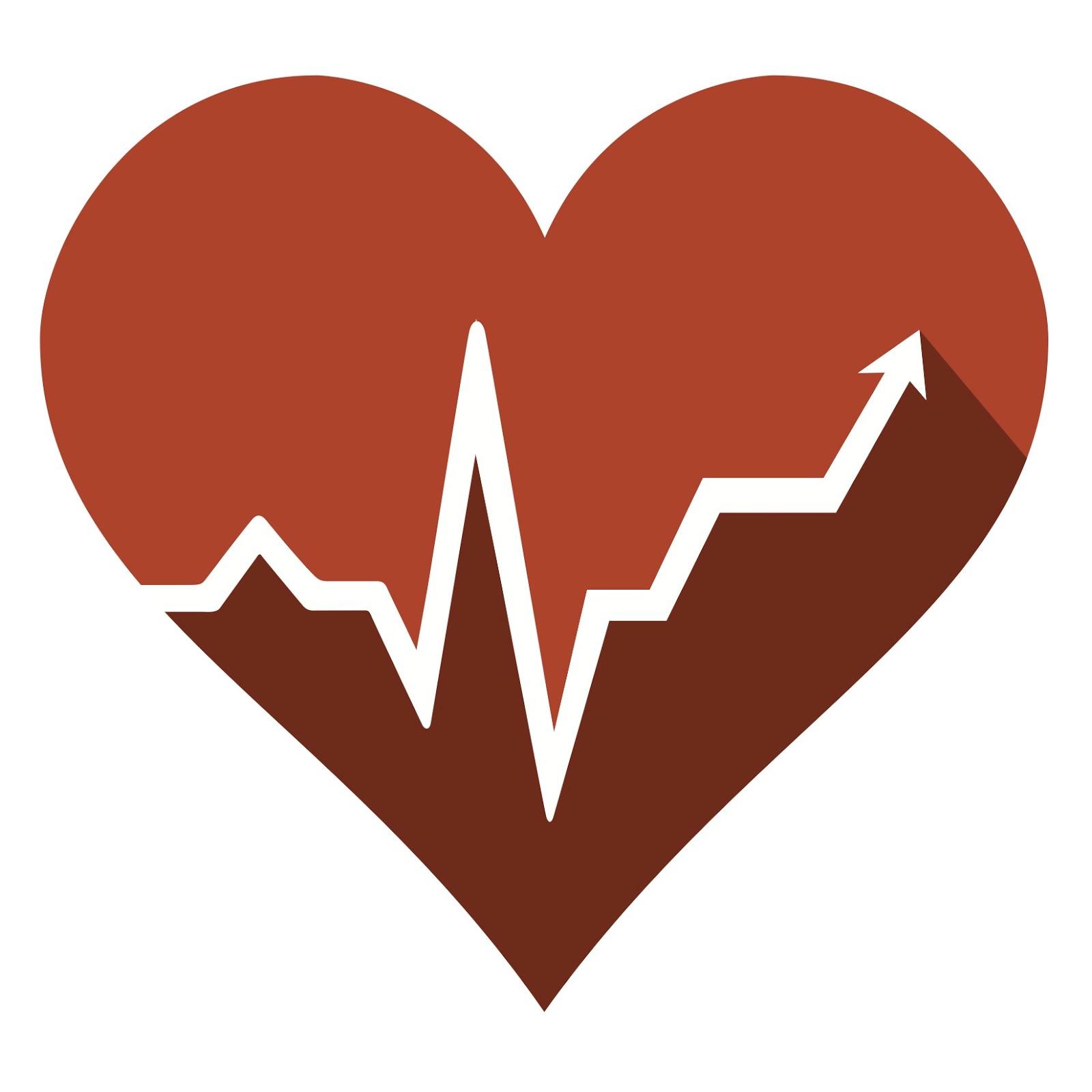 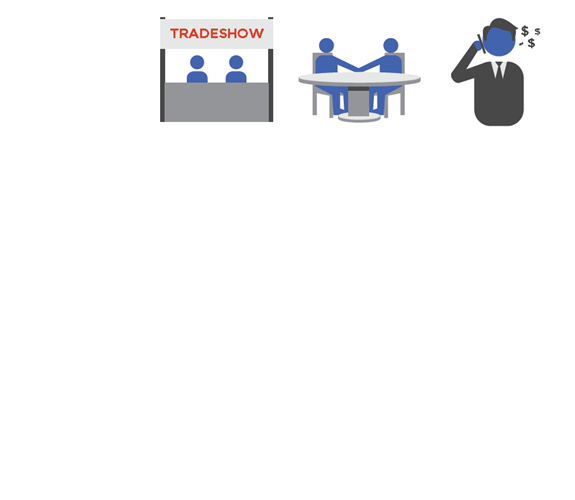 Do growing companies invest heavily in VISIBILITY?
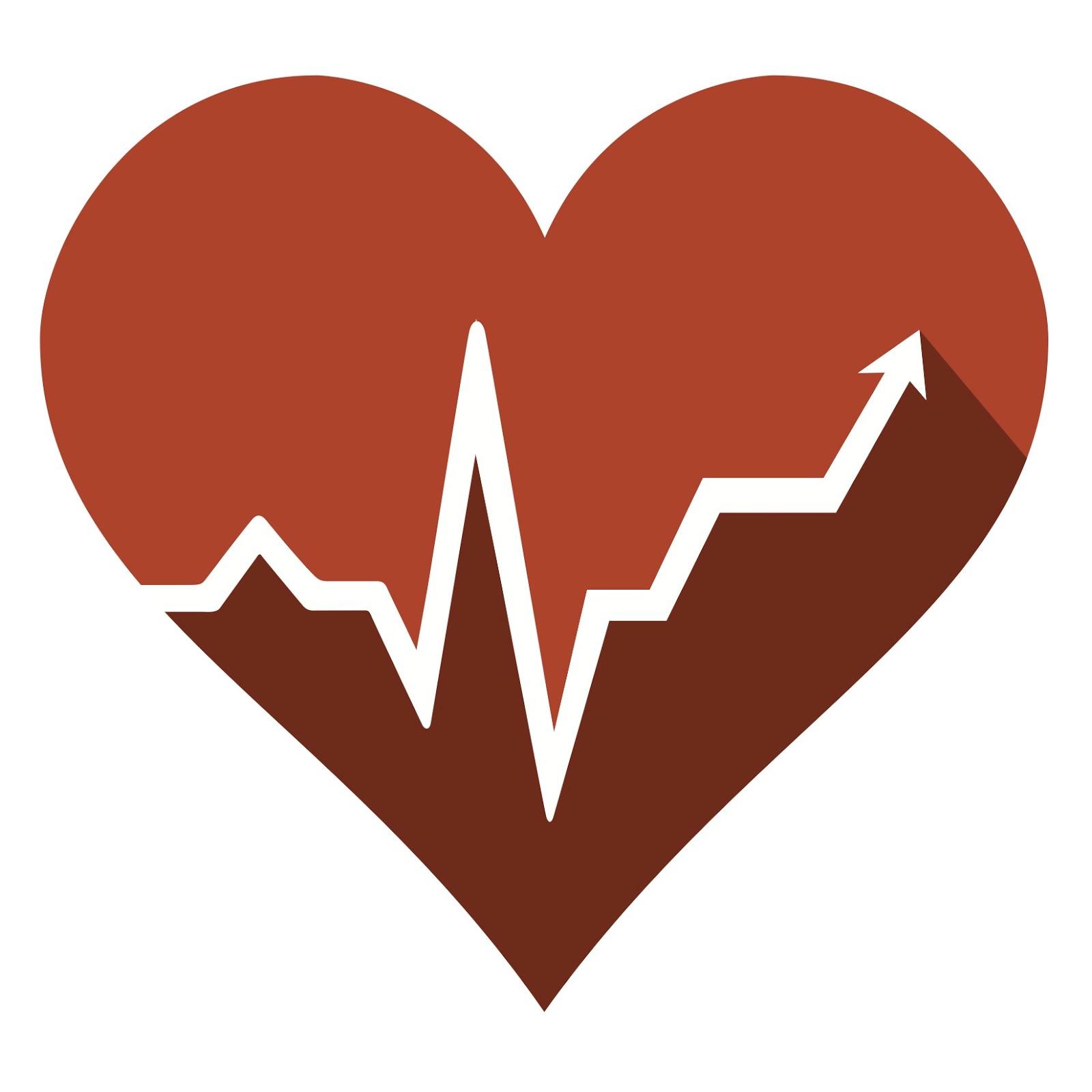 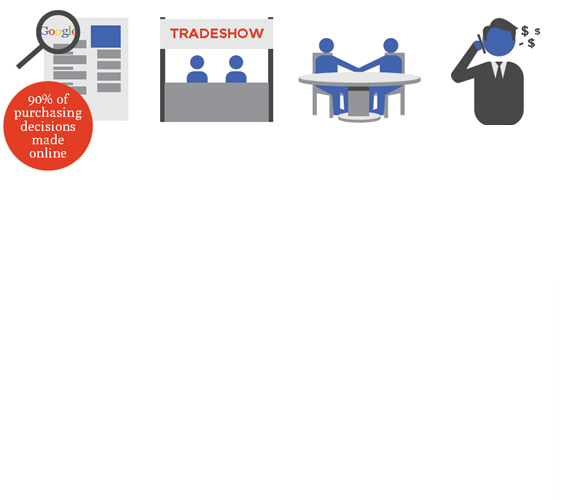 Do growing companies invest heavily in GETTING FOUND?
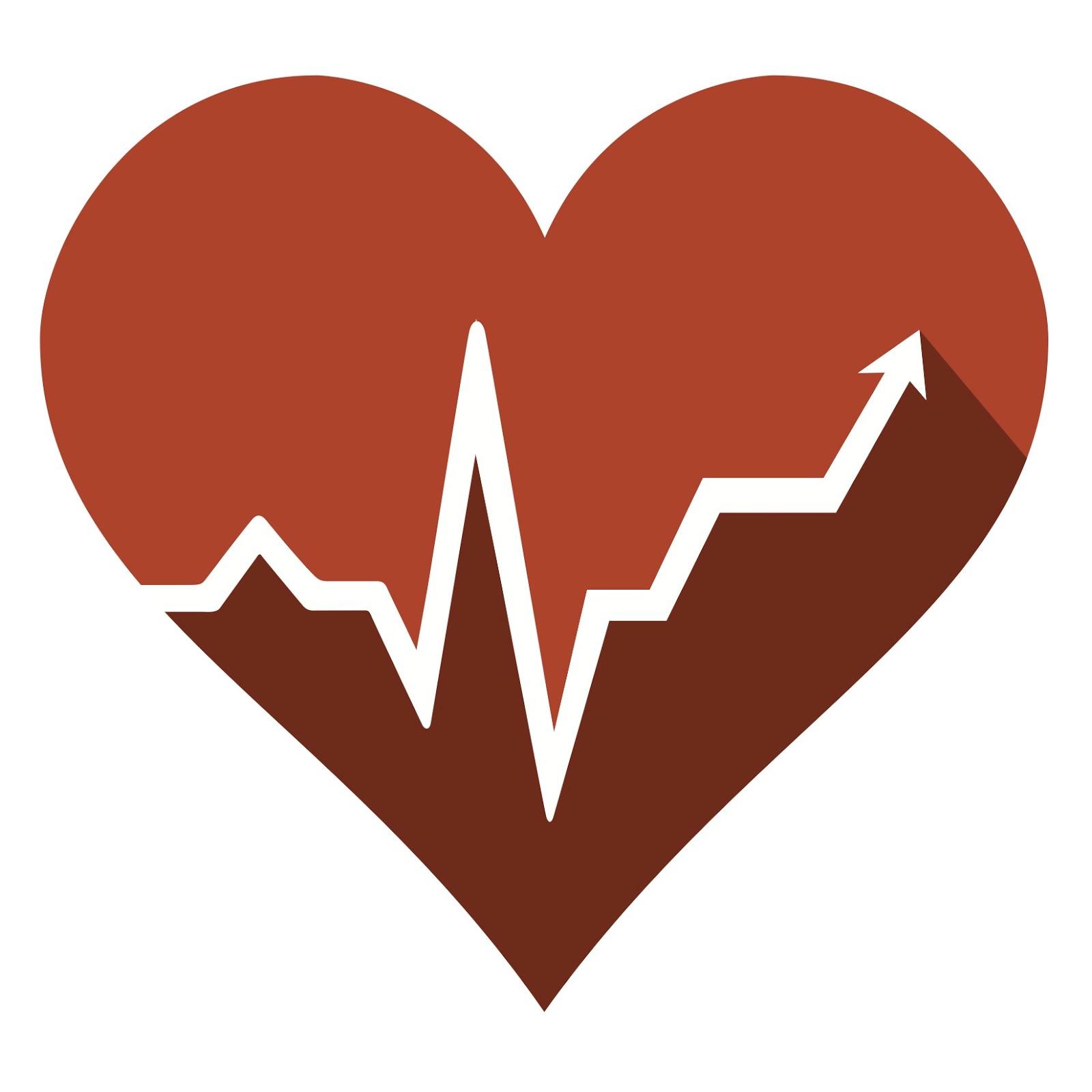 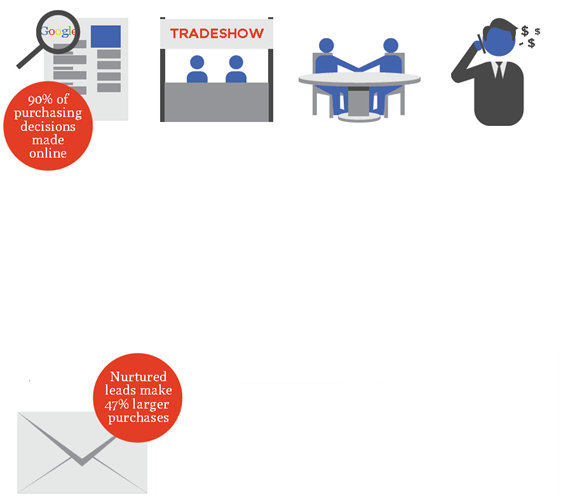 Do growing companies invest in NURTURING LEADS?
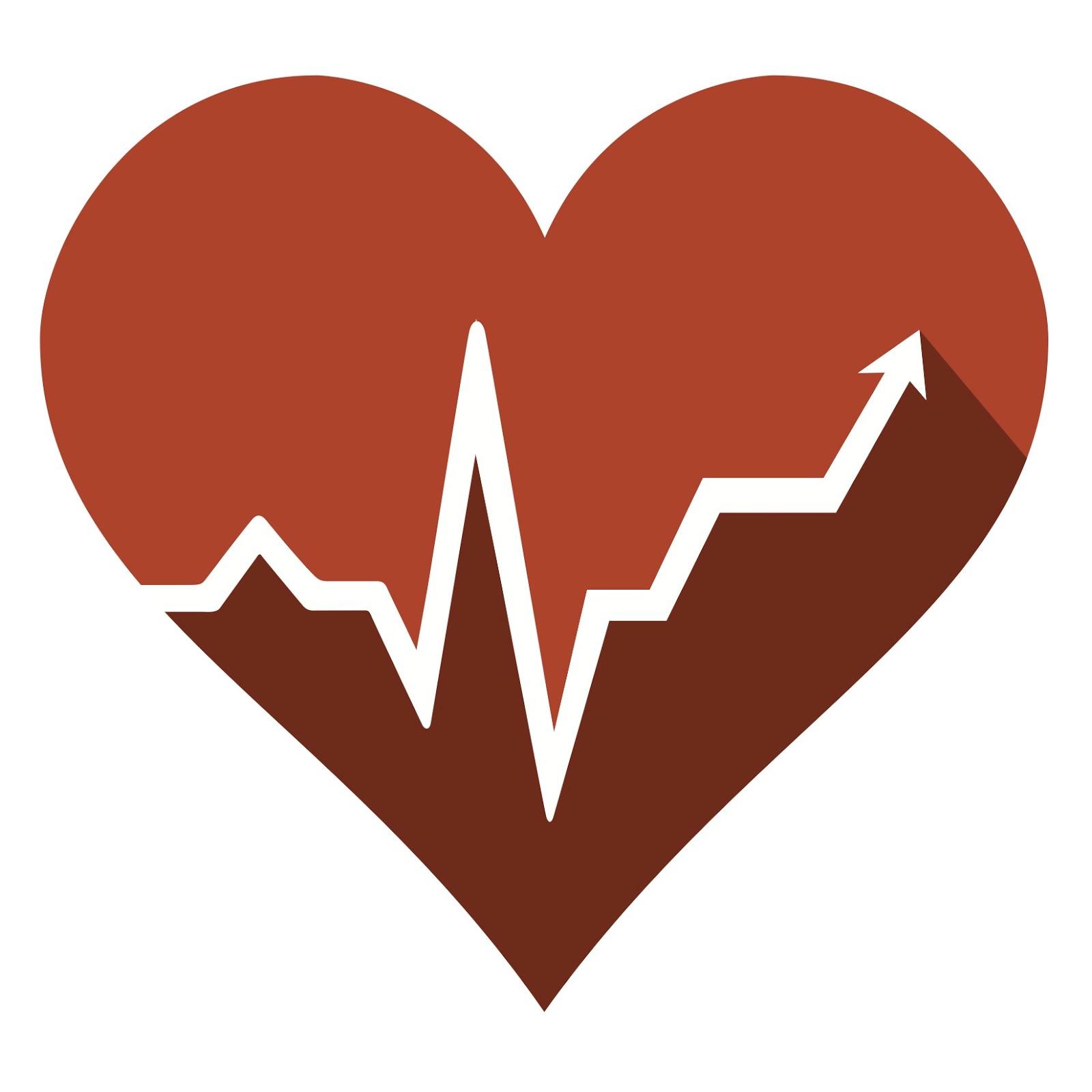 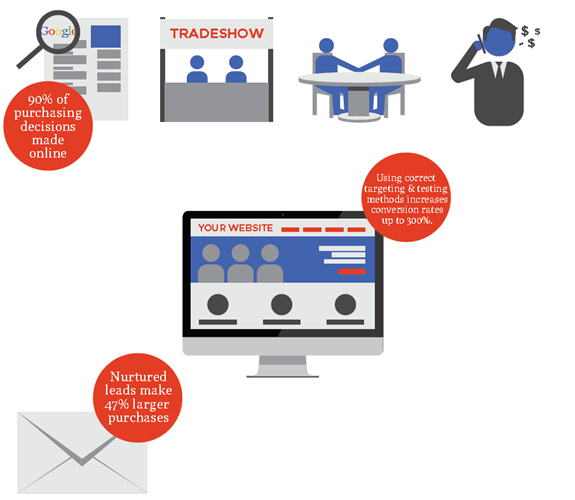 Do growing companies invest heavily in WEBSITES?
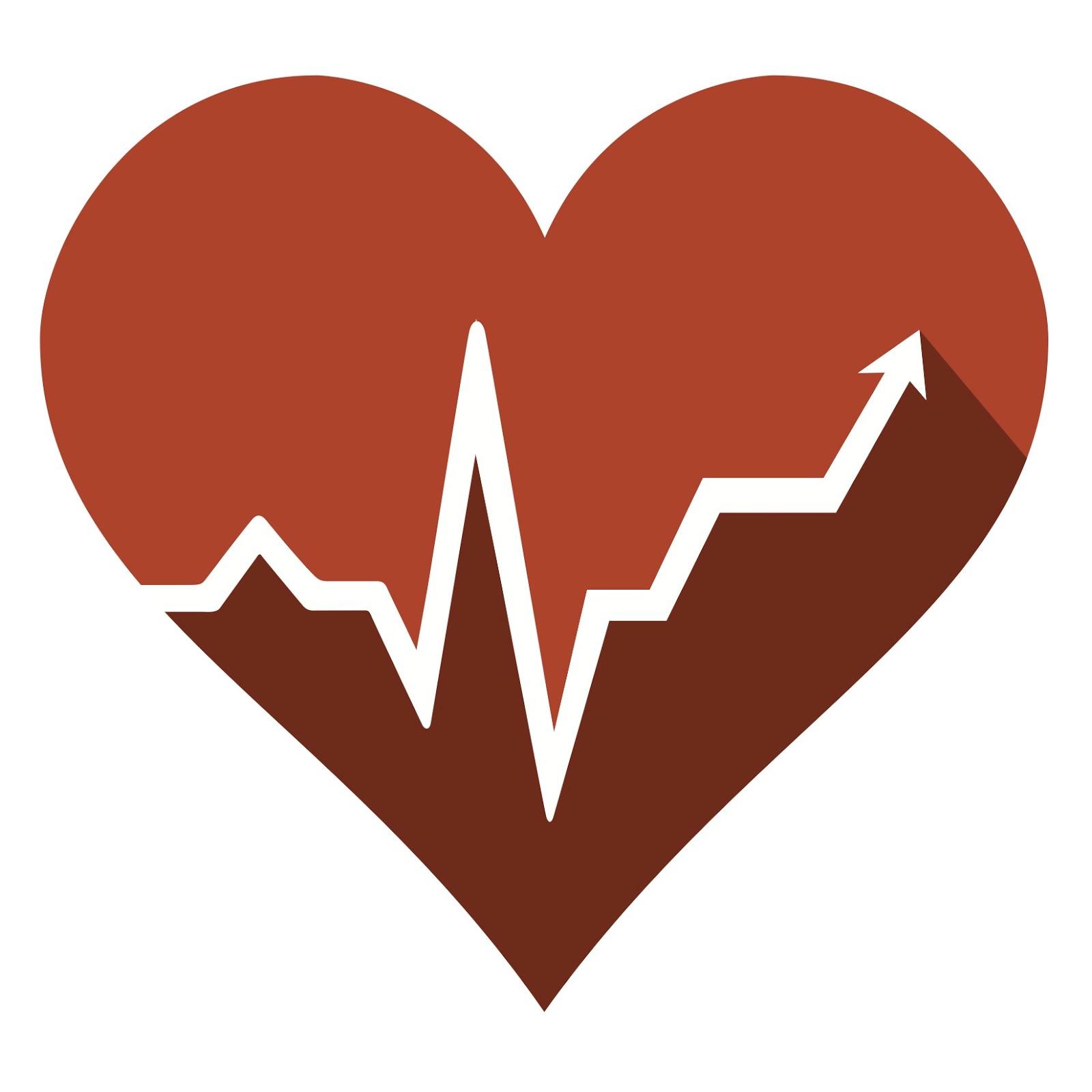 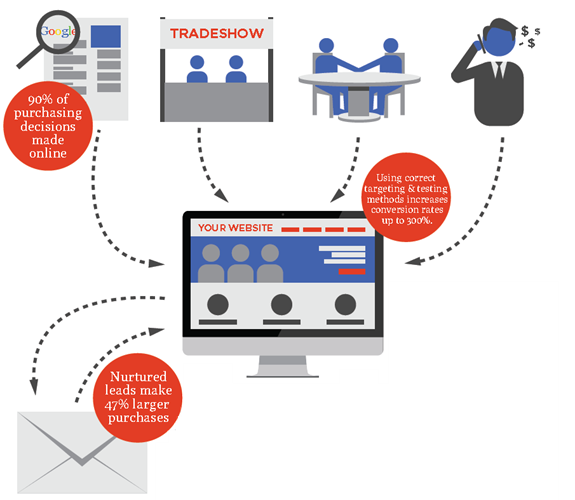 At the center of it all is the WEBSITE
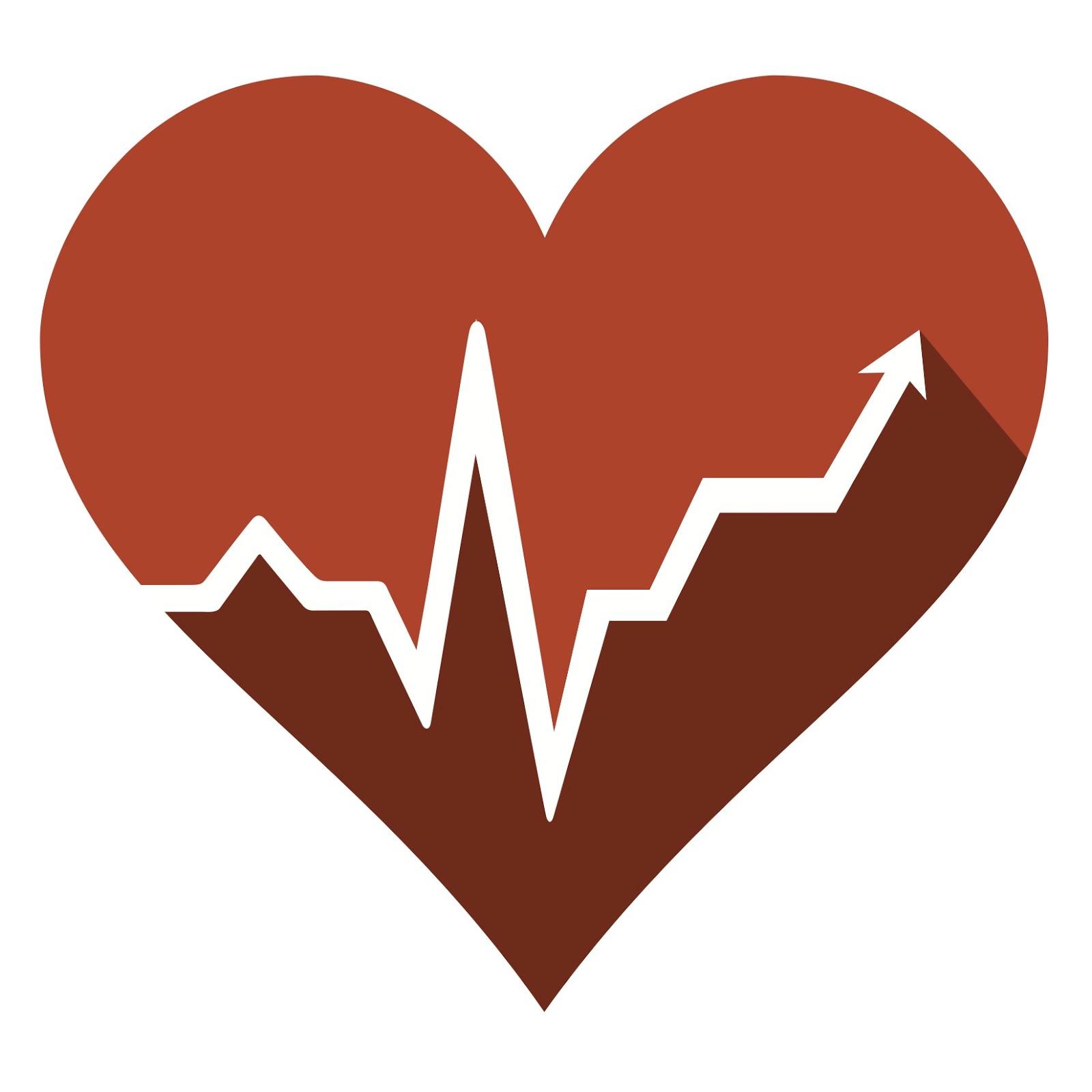 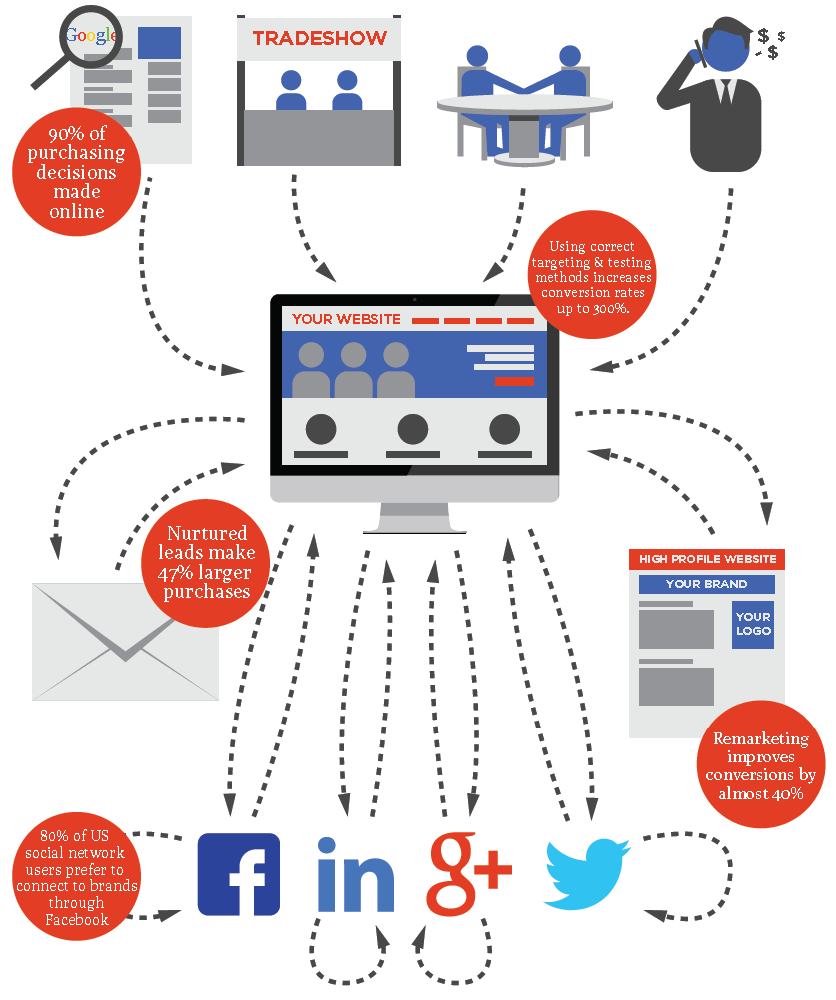 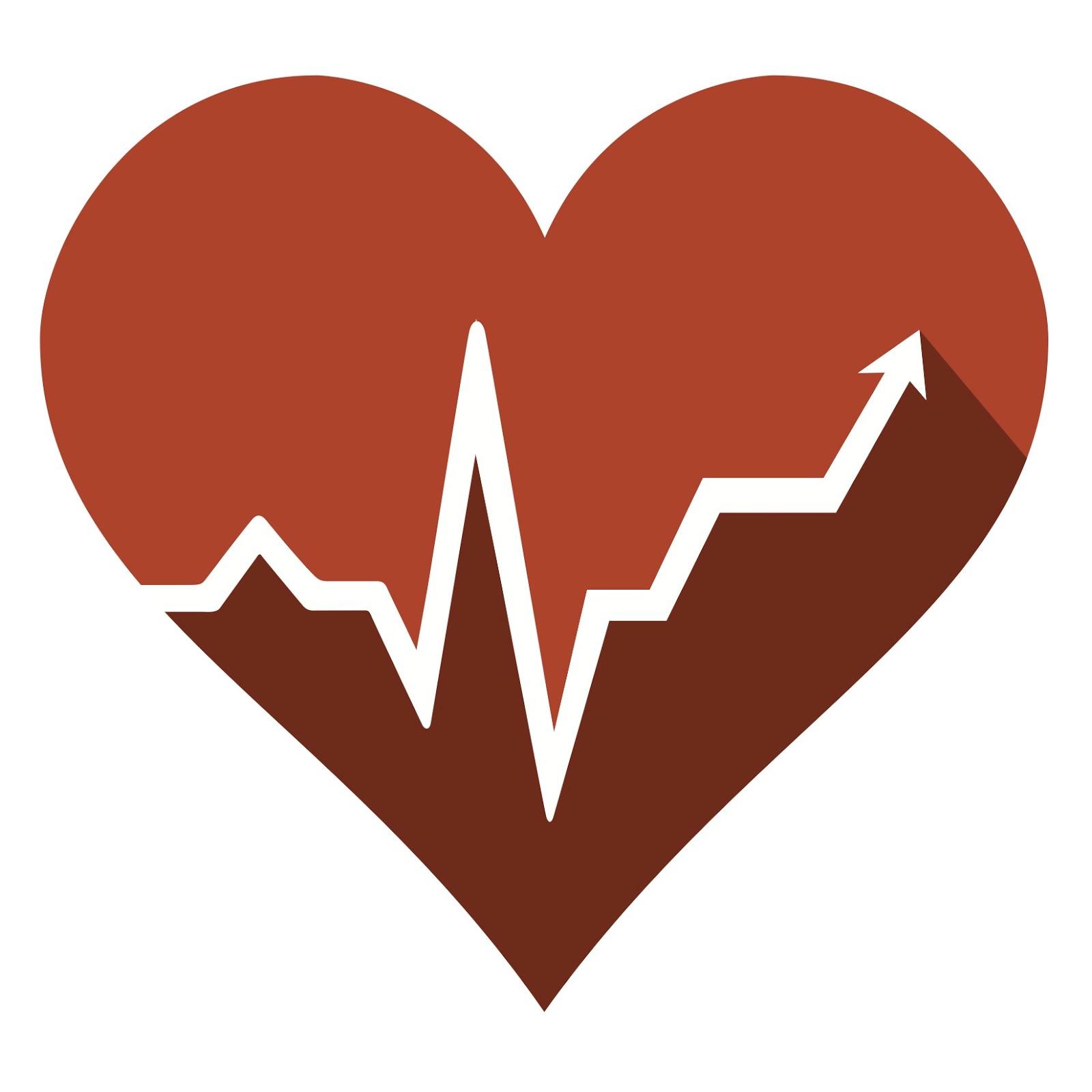 Websites and your presence online are measured by three metrics:
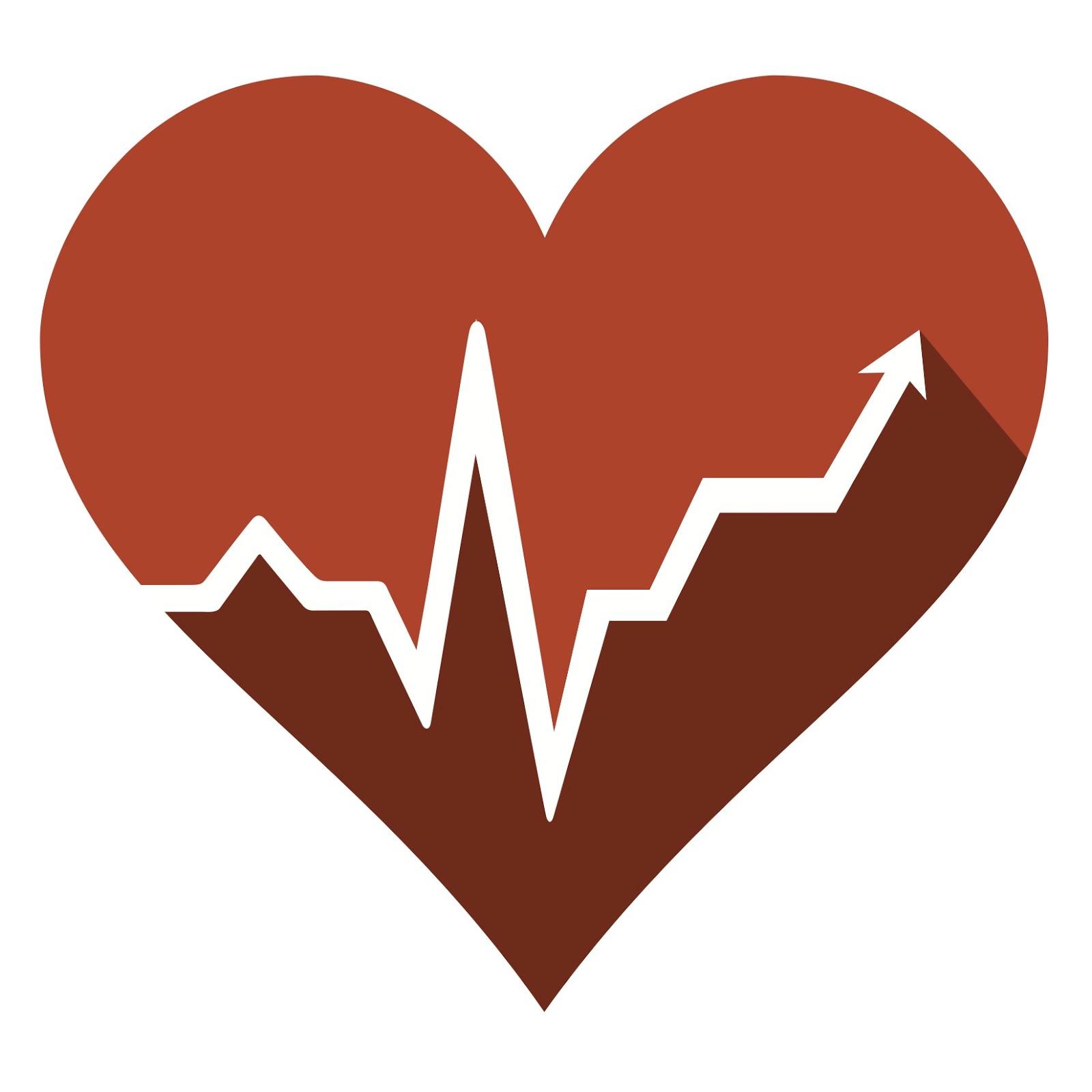 Websites and your presence online are measured by three metrics:
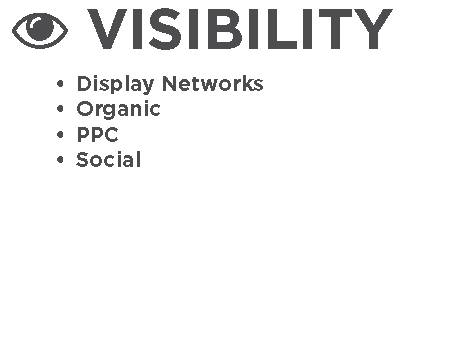 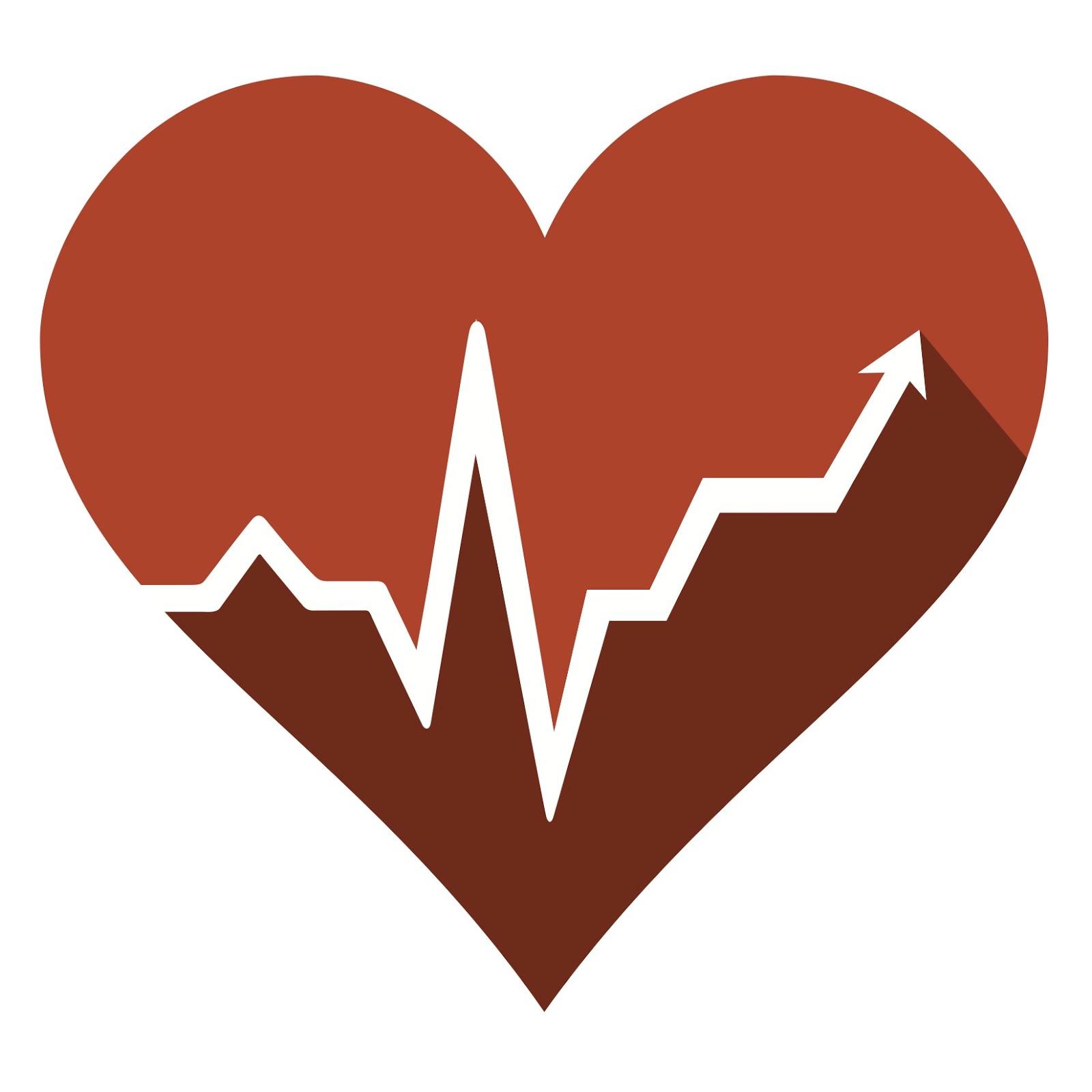 Websites and your presence online are measured by three metrics:
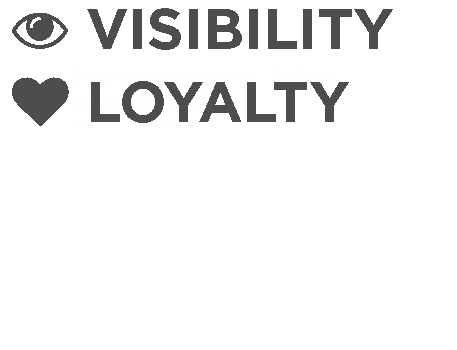 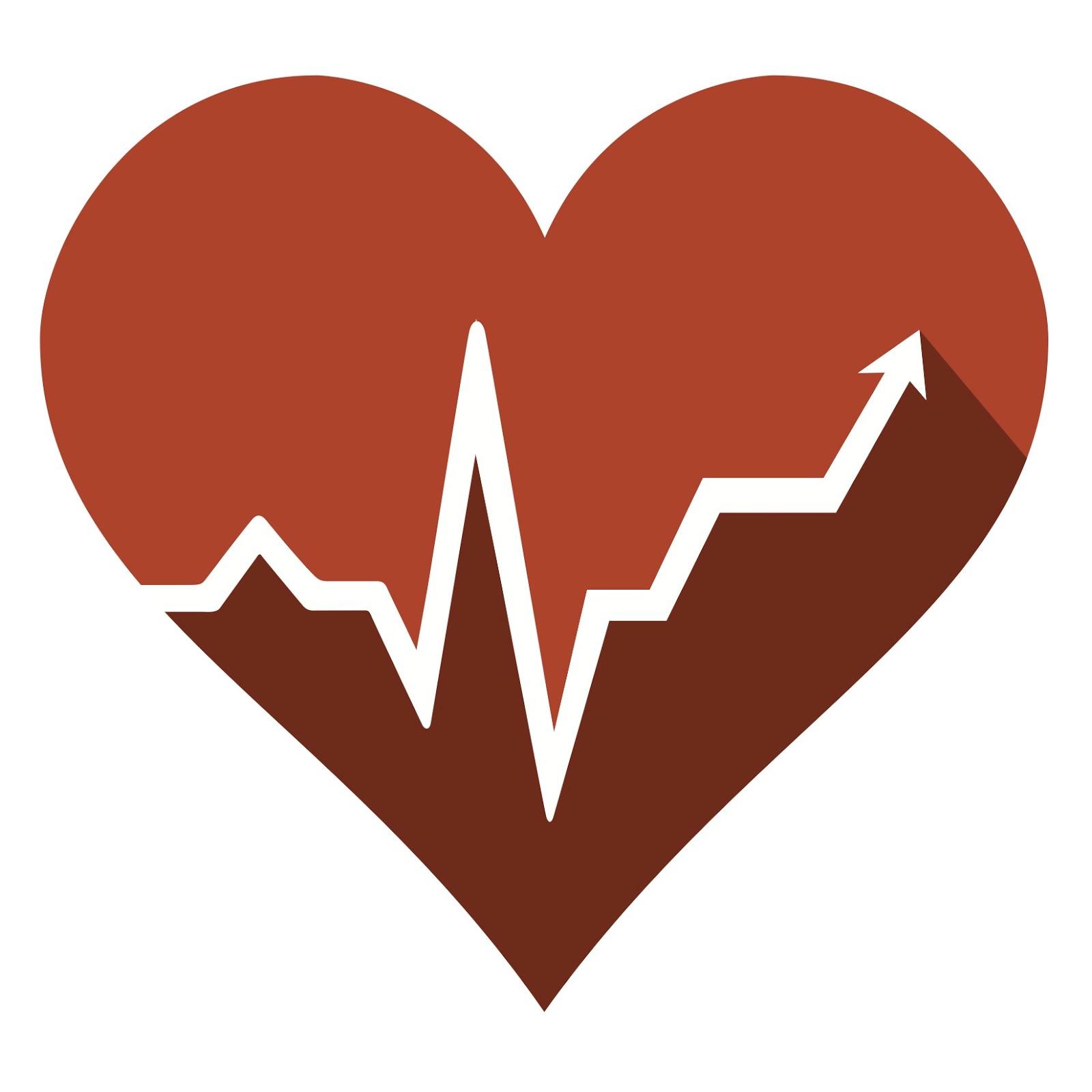 Websites and your presence online are measured by three metrics:
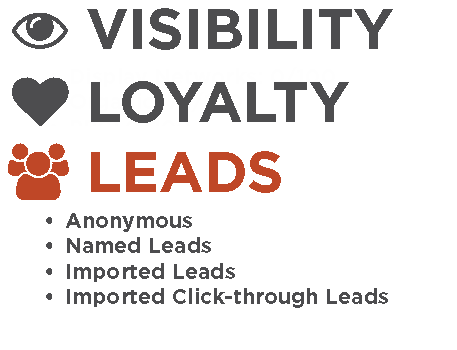 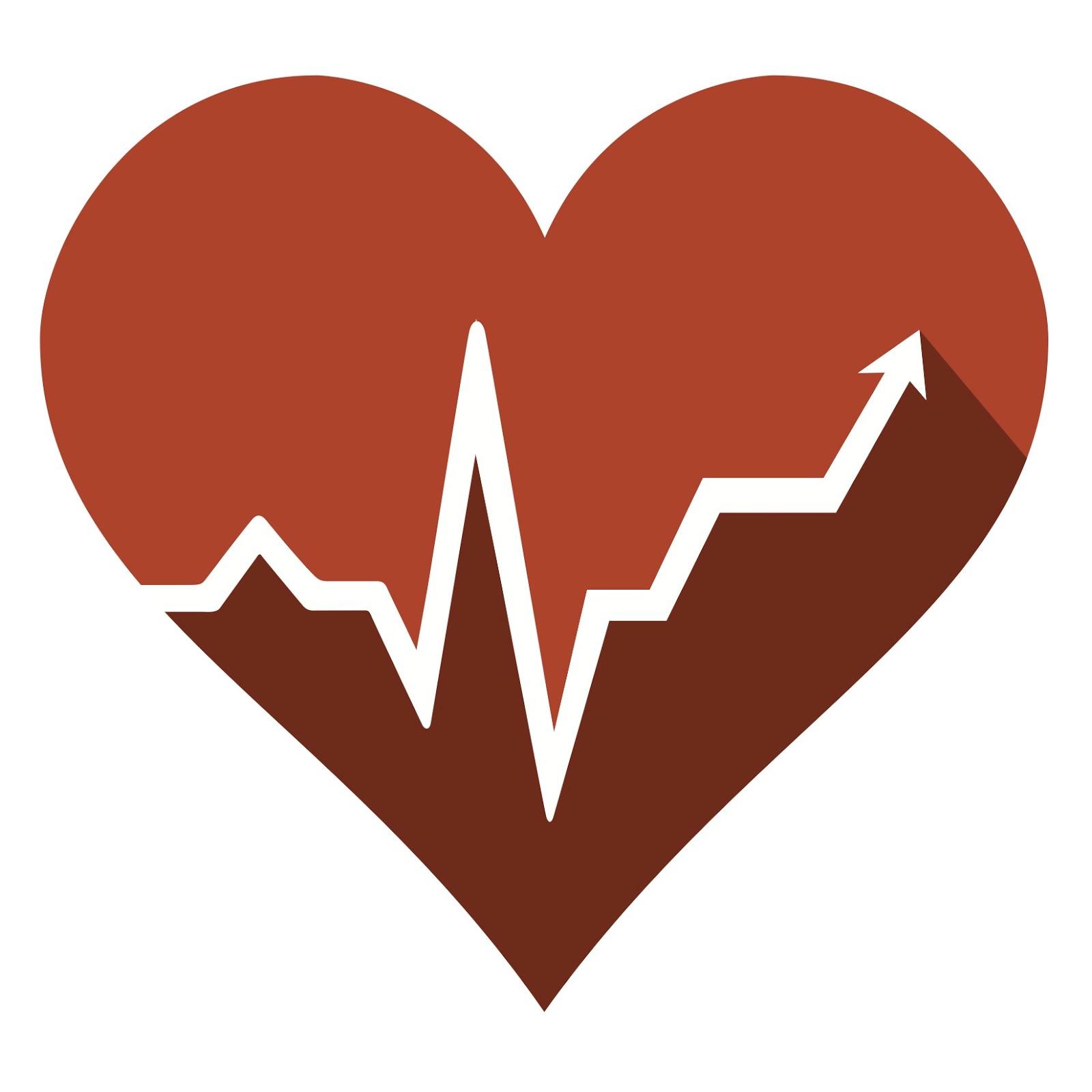 Websites and your presence online are measured by three metrics:
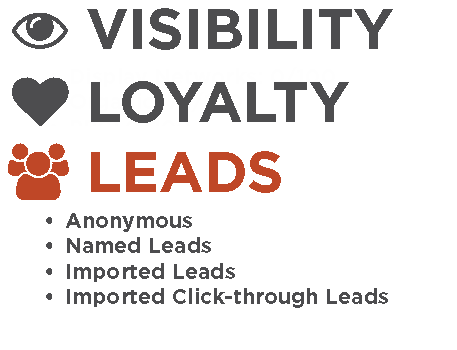 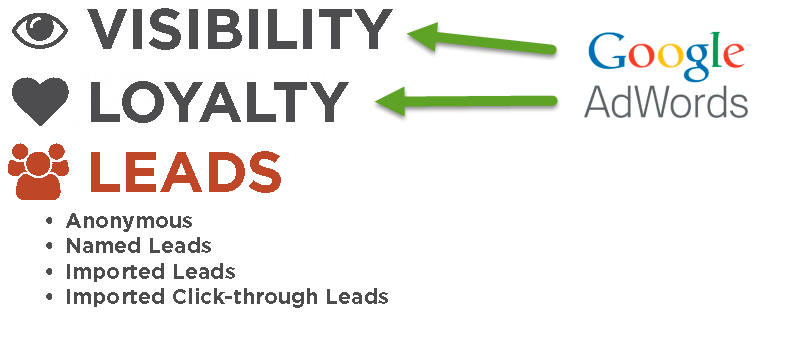 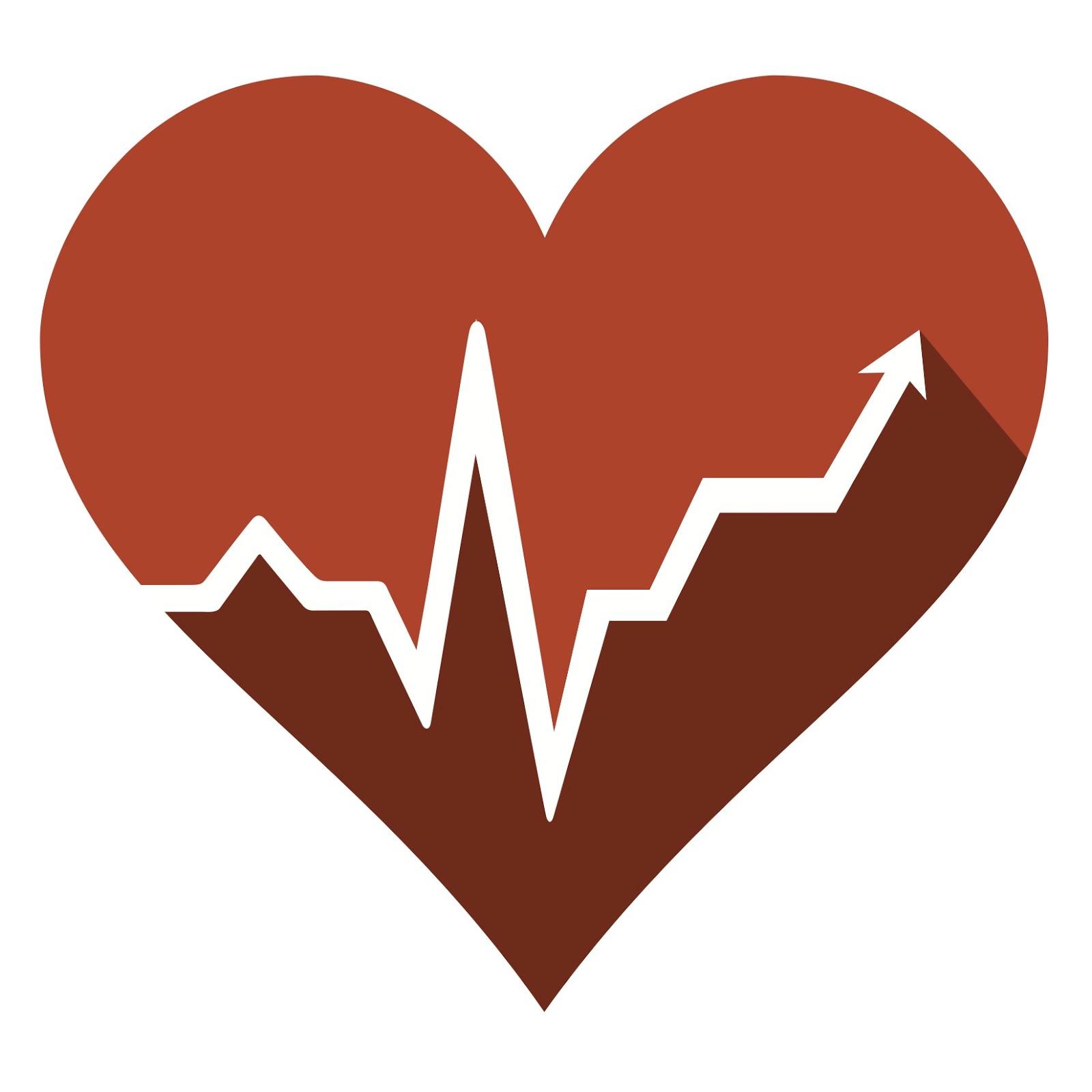 WHAT IS ADWORDS?
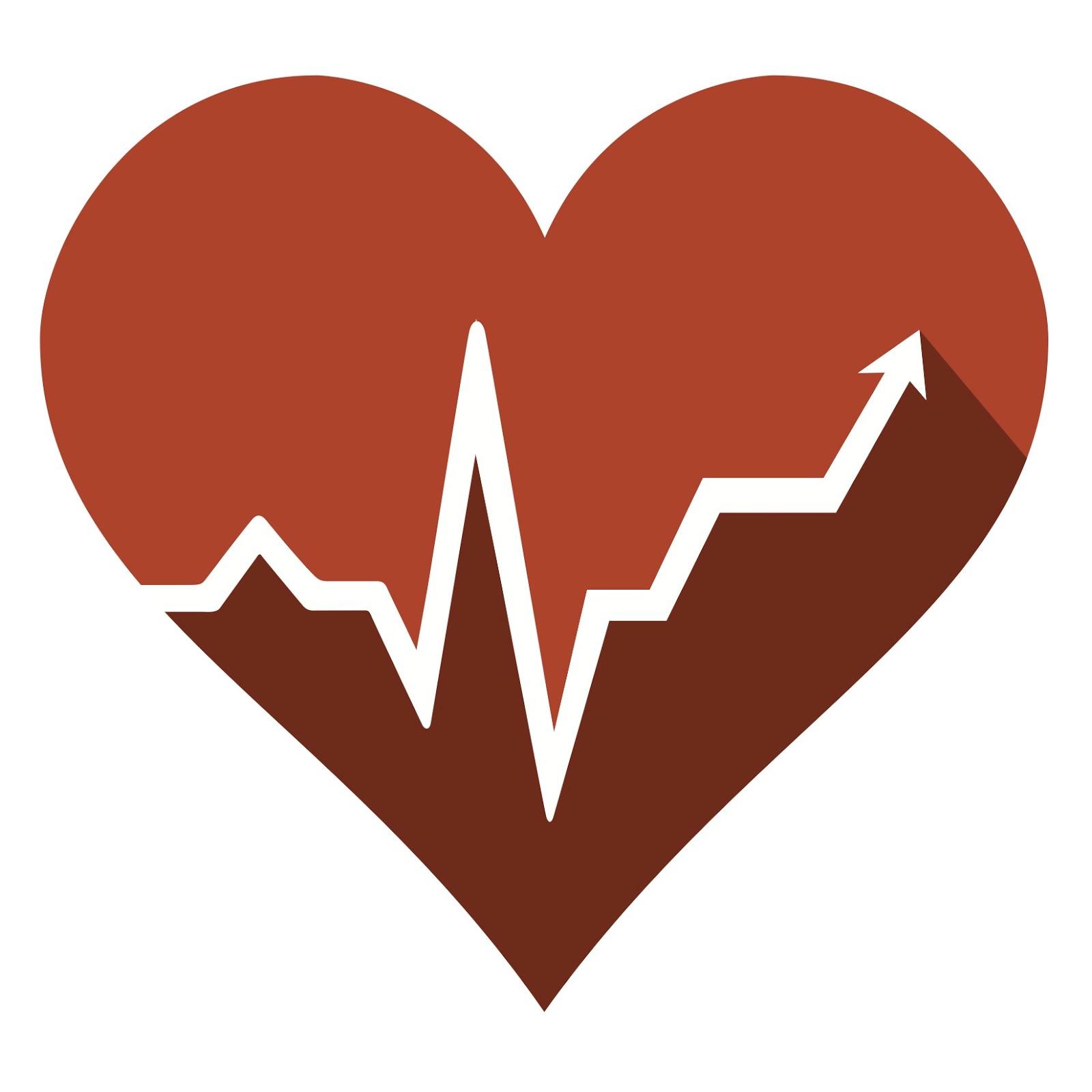 ADWORDS IS:
AdWords offers pay-per-click (PPC), that is, cost-per-click (CPC) advertising, cost-per-thousand-impressions or cost per mille (CPM) advertising, site-targeted advertising for text, banner, and rich-media ads, and remarketing.
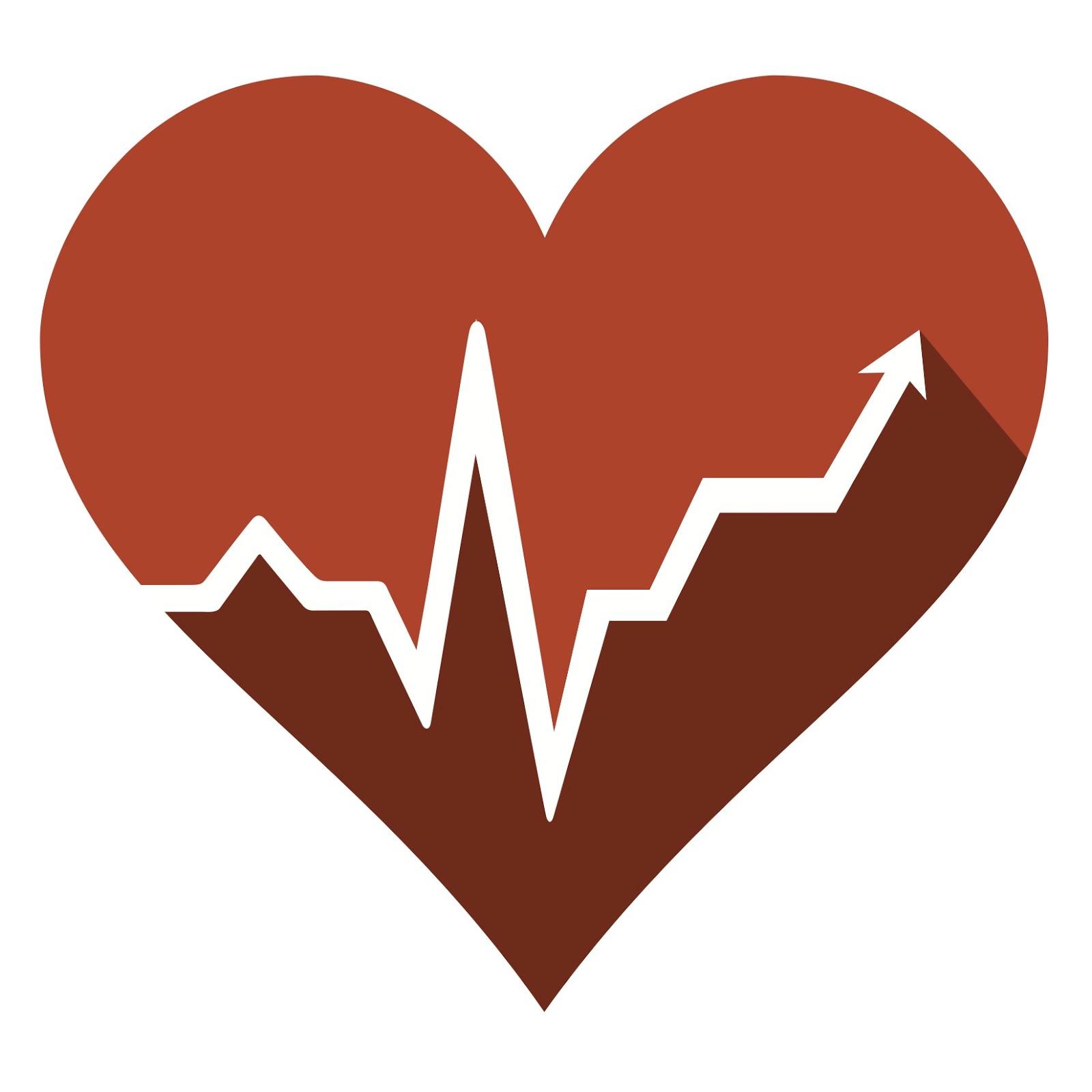 ADWORDS IS:
AdWords offers pay-per-click (PPC), that is, cost-per-click (CPC) advertising, cost-per-thousand-impressions or cost per mille (CPM) advertising, site-targeted advertising for text, banner, and rich-media ads, and remarketing.

Of $55.5 billion in revenue $50.5 billion is from AdWords (91%)
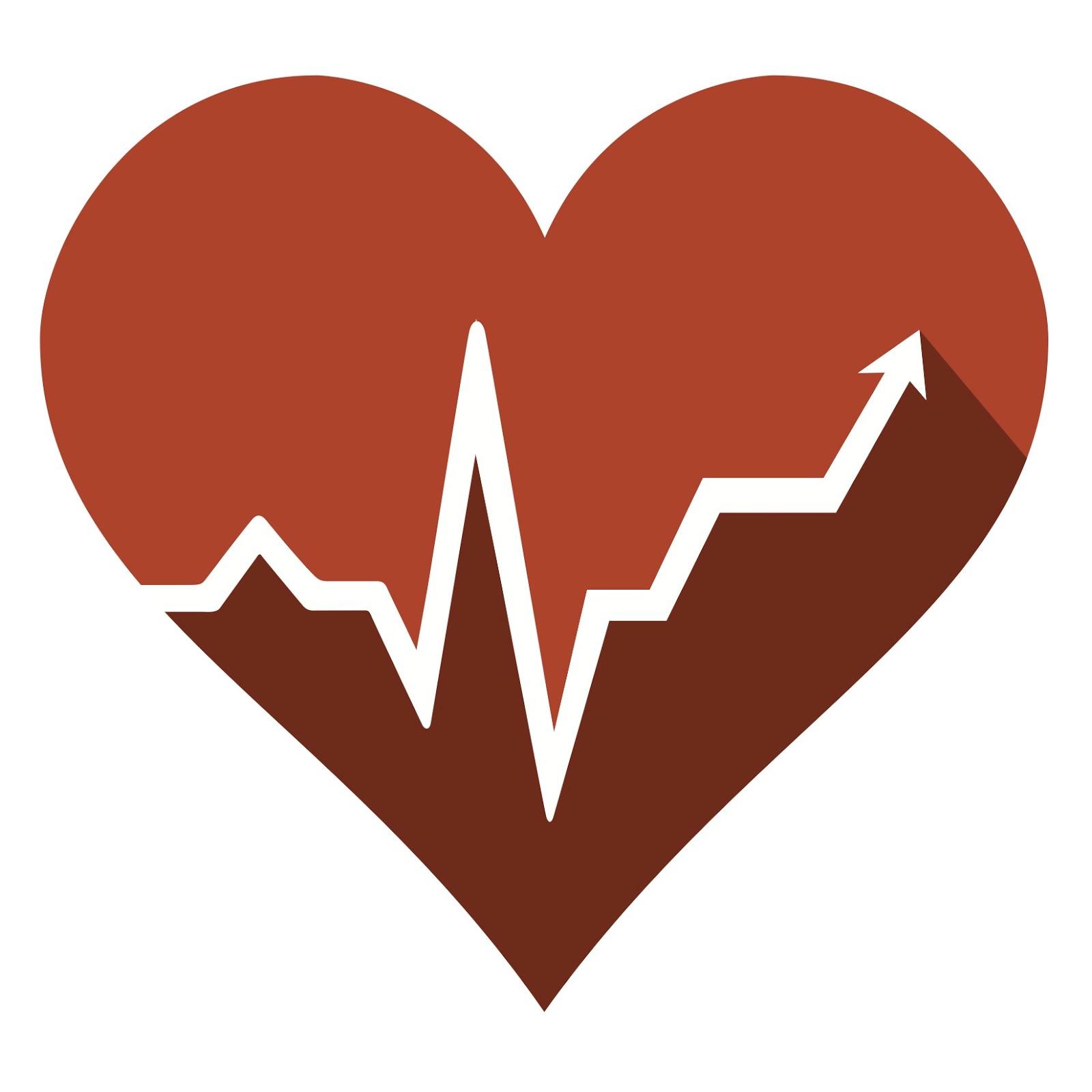 ADWORDS IS:
AdWords offers pay-per-click (PPC), that is, cost-per-click (CPC) advertising, cost-per-thousand-impressions or cost per mille (CPM) advertising, site-targeted advertising for text, banner, and rich-media ads, and remarketing.

Of $55.5 billion in revenue $50.5 billion is from AdWords (91%)

Only pay for clicks
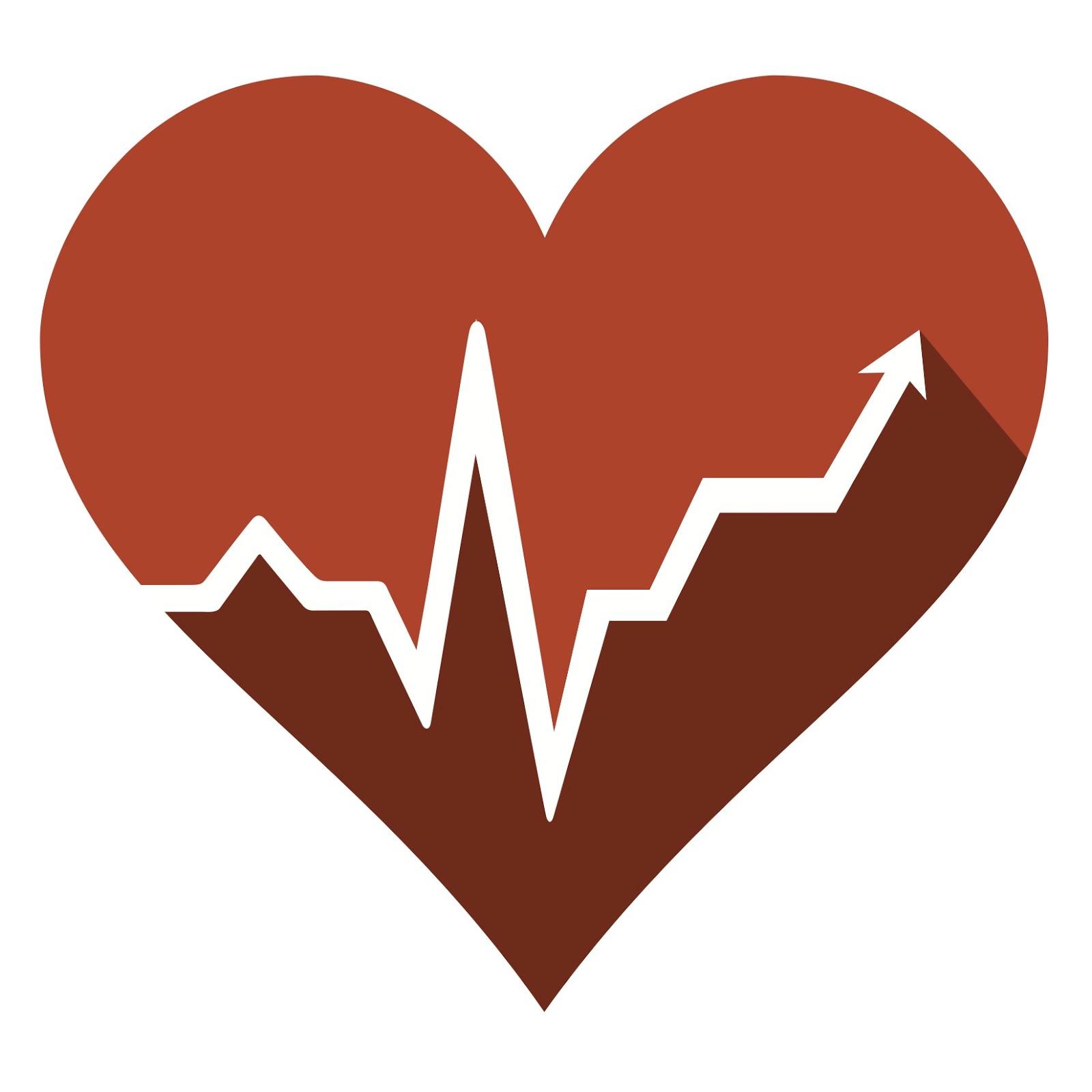 ADWORDS IS:
AdWords offers pay-per-click (PPC), that is, cost-per-click (CPC) advertising, cost-per-thousand-impressions or cost per mille (CPM) advertising, site-targeted advertising for text, banner, and rich-media ads, and remarketing.

Of $55.5 billion in revenue $50.5 billion is from AdWords (91%)

Only pay for clicks
Google manages display and budget
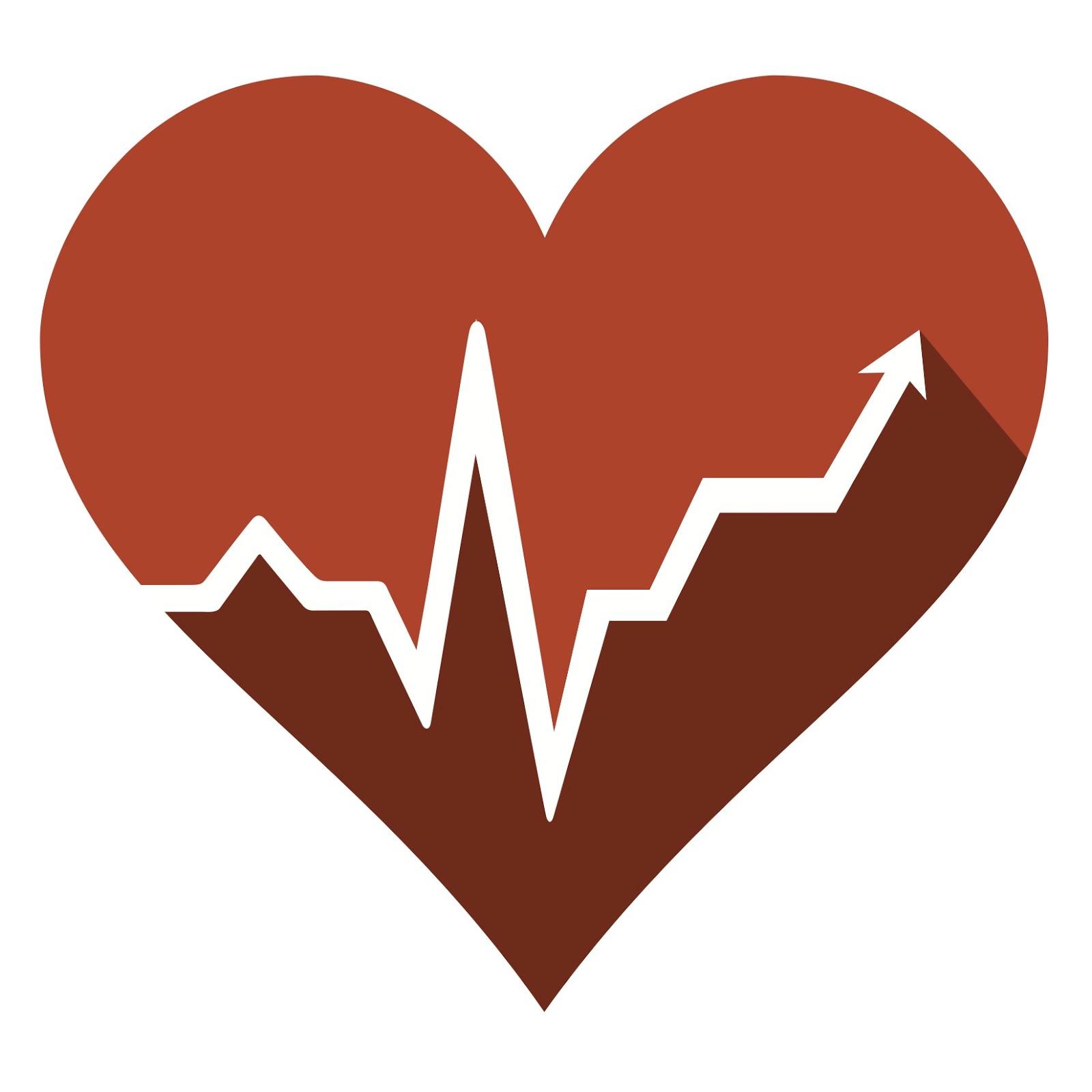 ADWORDS IS:
AdWords offers pay-per-click (PPC), that is, cost-per-click (CPC) advertising, cost-per-thousand-impressions or cost per mille (CPM) advertising, site-targeted advertising for text, banner, and rich-media ads, and remarketing.

Of $55.5 billion in revenue $50.5 billion is from AdWords (91%)

Only pay for clicks
Google manages display and budget
Quality score matters
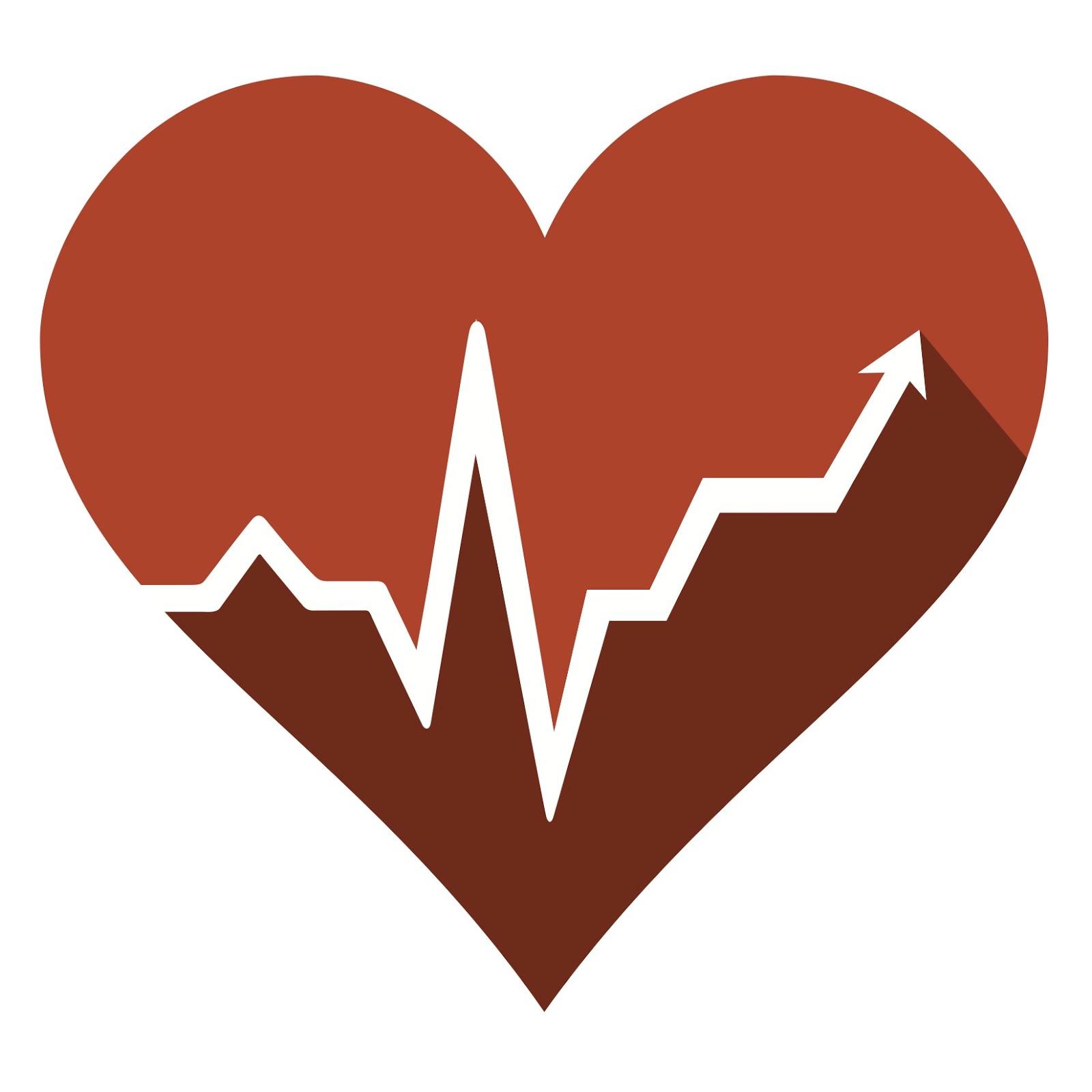 ADWORDS IS:
AdWords offers pay-per-click (PPC), that is, cost-per-click (CPC) advertising, cost-per-thousand-impressions or cost per mille (CPM) advertising, site-targeted advertising for text, banner, and rich-media ads, and remarketing.

Of $55.5 billion in revenue $50.5 billion is from AdWords (91%)

Only pay for clicks
Google manages display and budget
Quality score matters
Quickest way to lose $10k
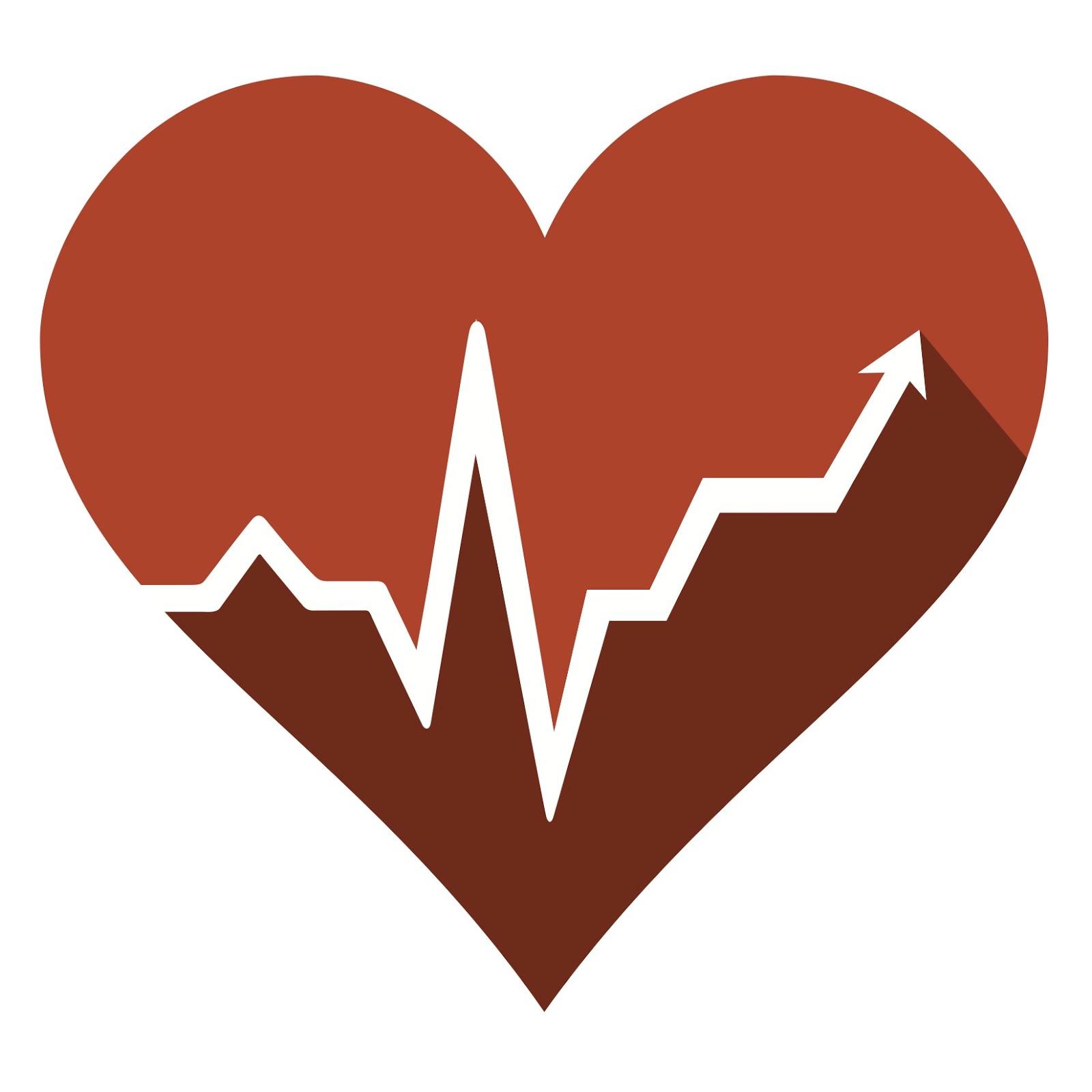 ADWORDS IS:
AdWords offers pay-per-click (PPC), that is, cost-per-click (CPC) advertising, cost-per-thousand-impressions or cost per mille (CPM) advertising, site-targeted advertising for text, banner, and rich-media ads, and remarketing.

Of $55.5 billion in revenue $50.5 billion is from AdWords (91%)

Only pay for clicks
Google manages display and budget
Quality score matters
Quickest way to lose $10k
The Quickest way to make $10k
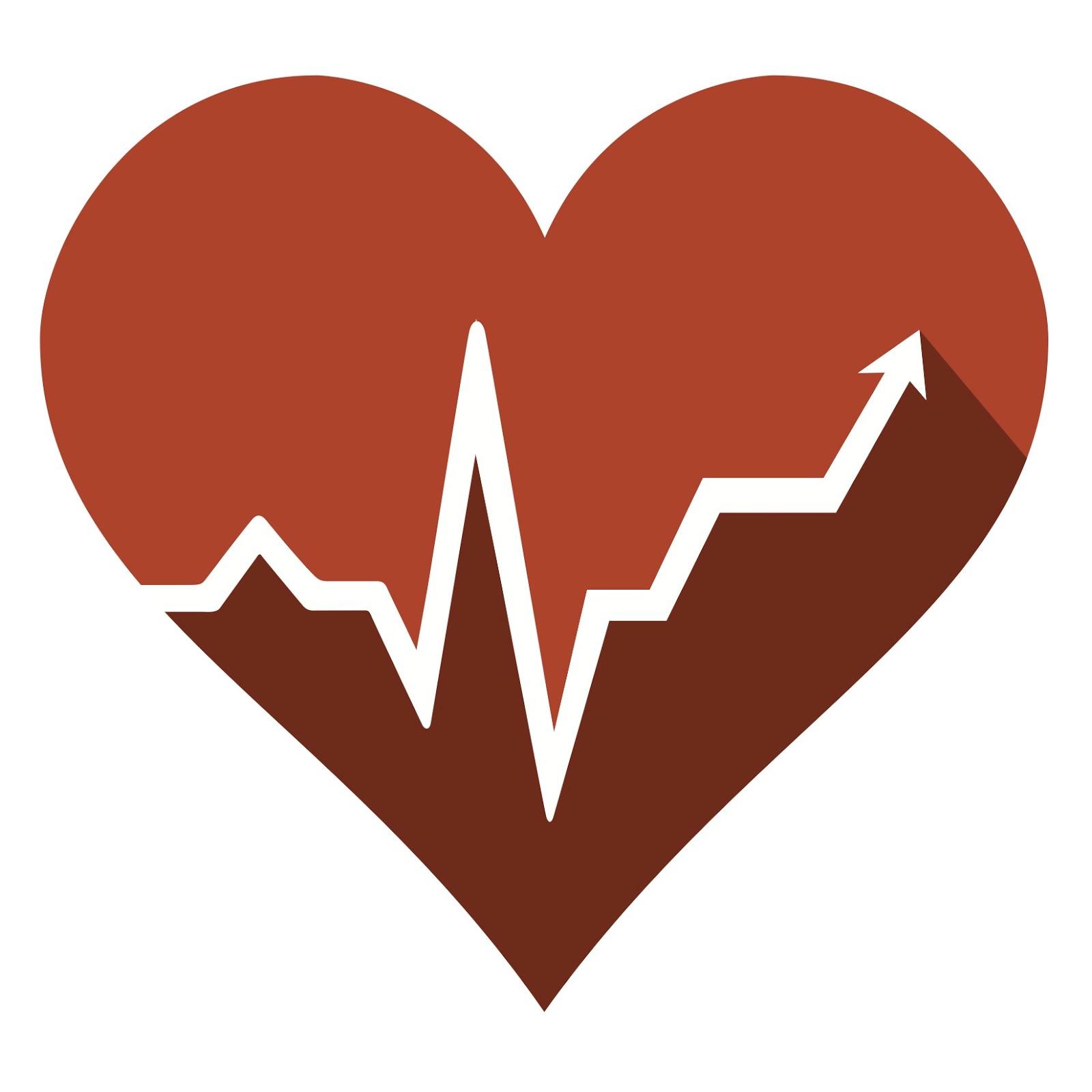 WHAT IS ADWORDS?
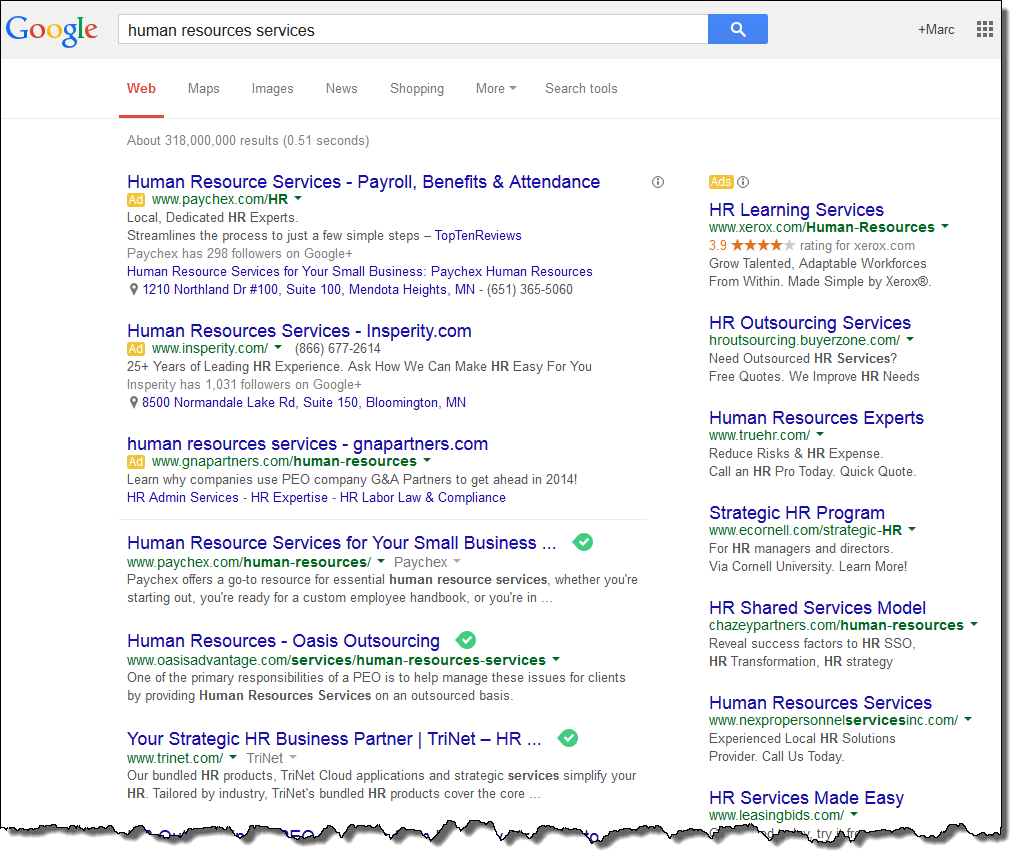 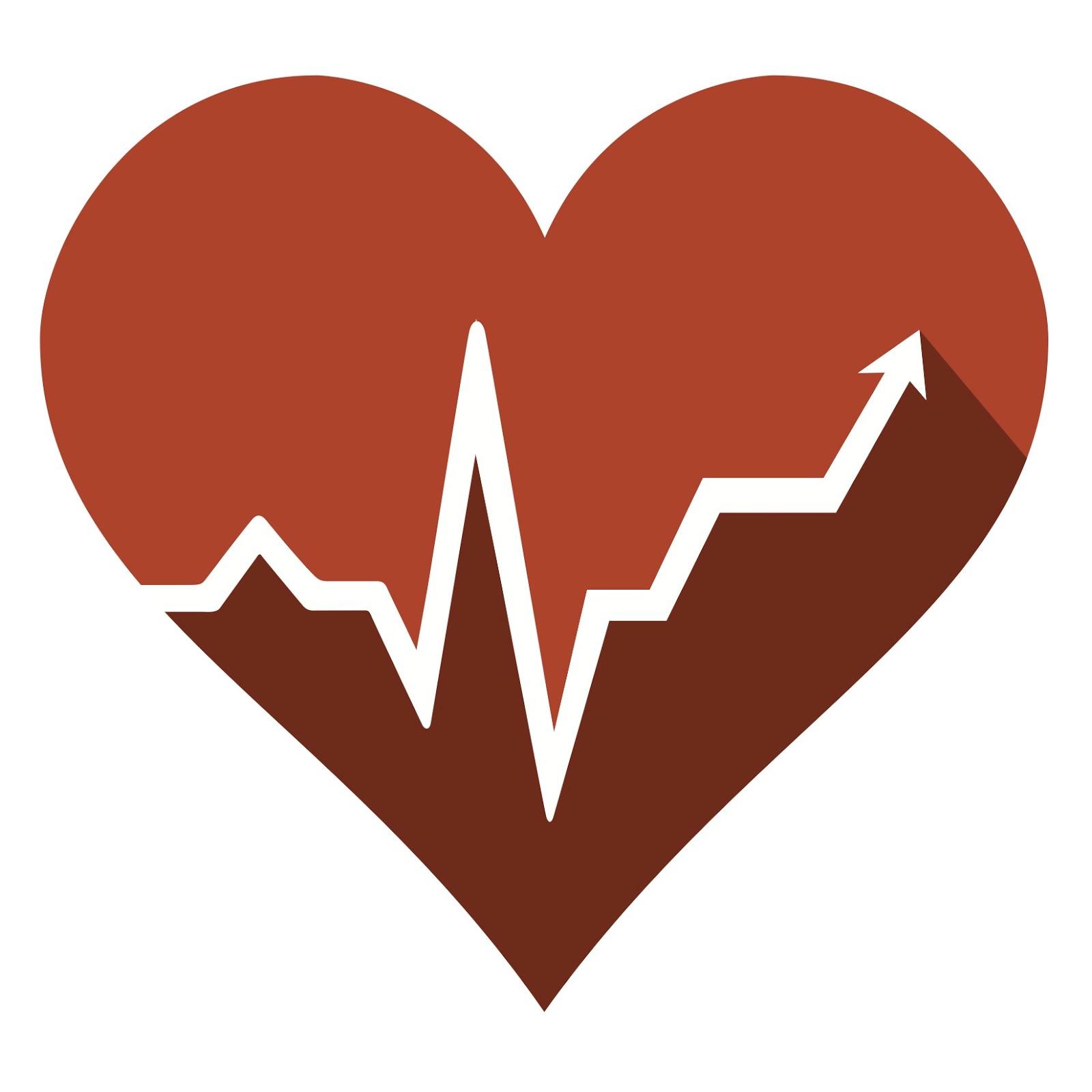 WHAT IS ADWORDS?
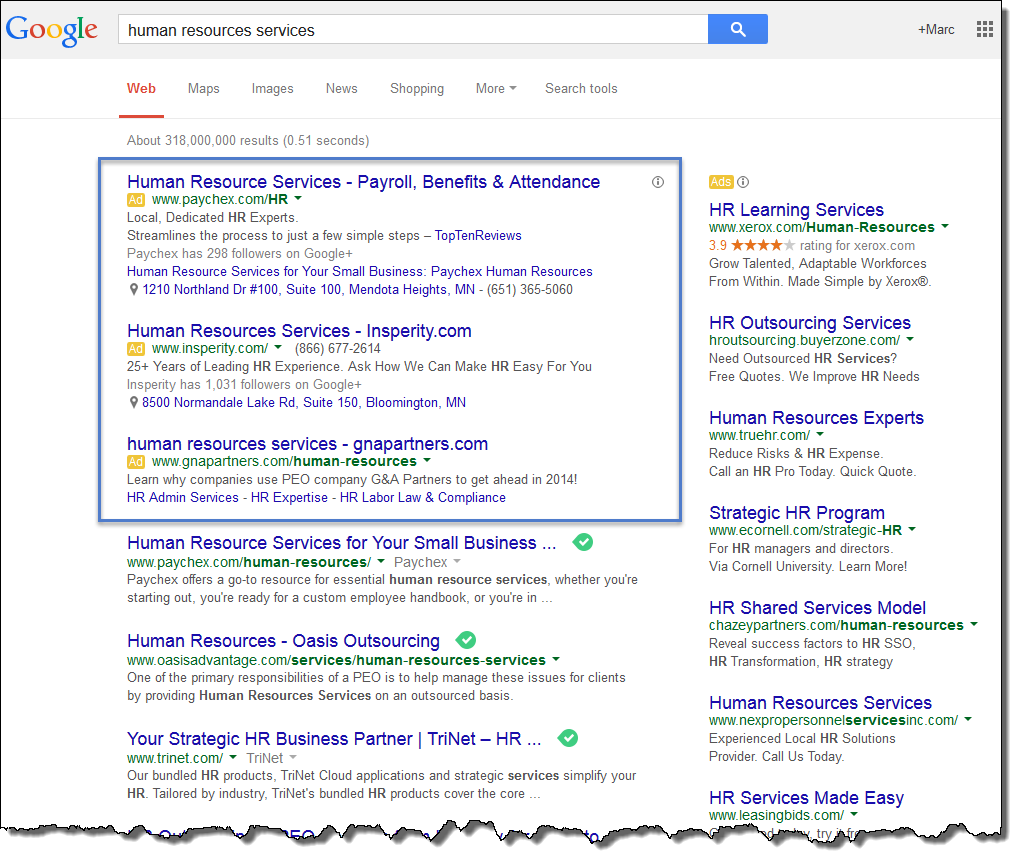 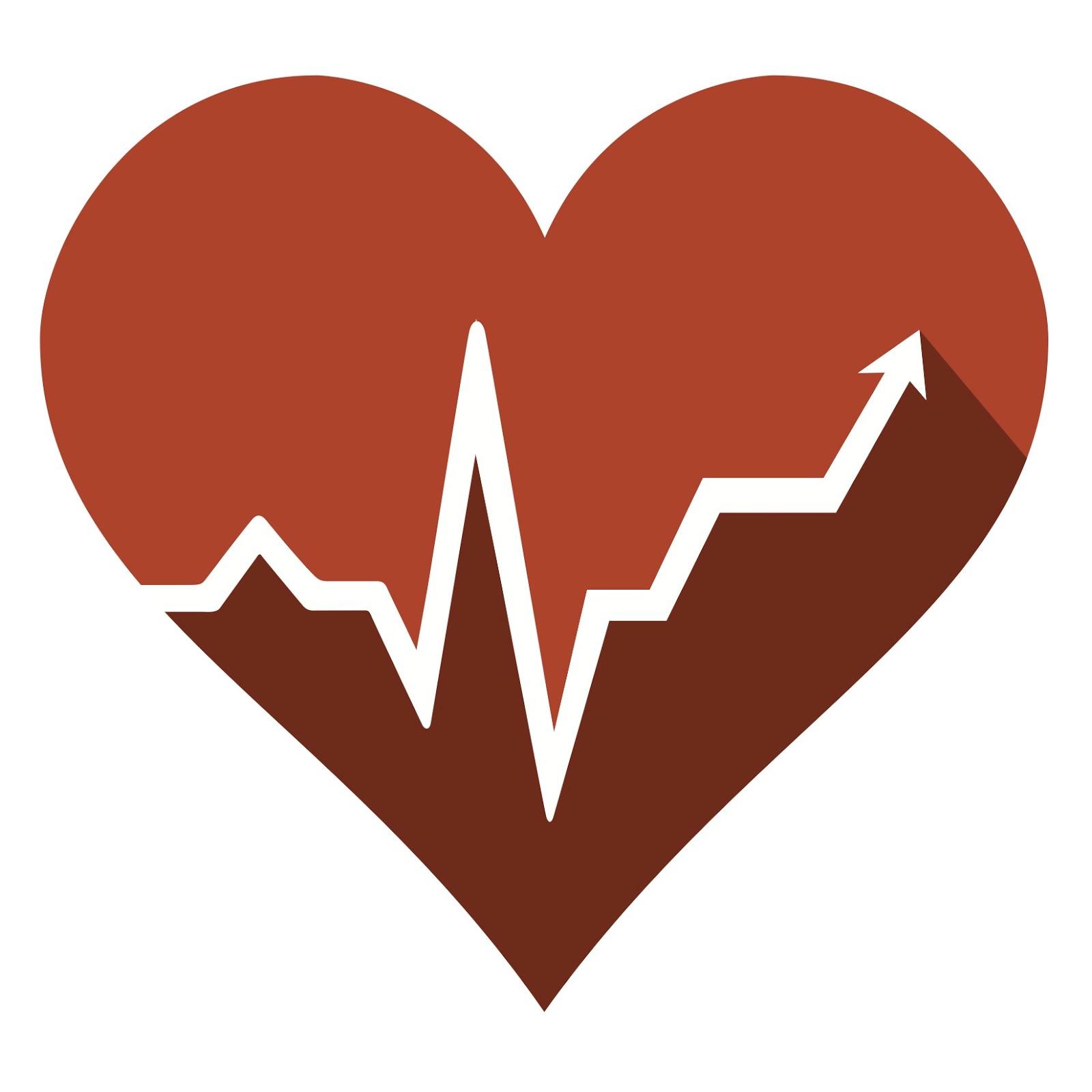 WHAT IS ADWORDS?
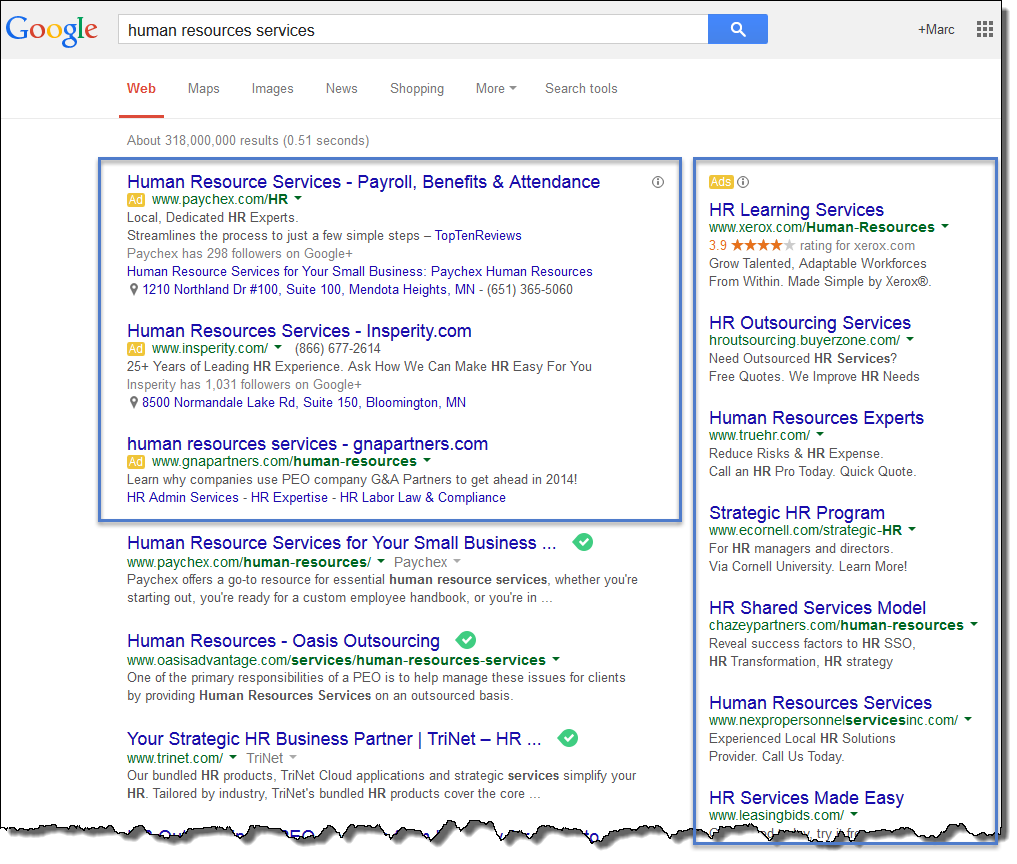 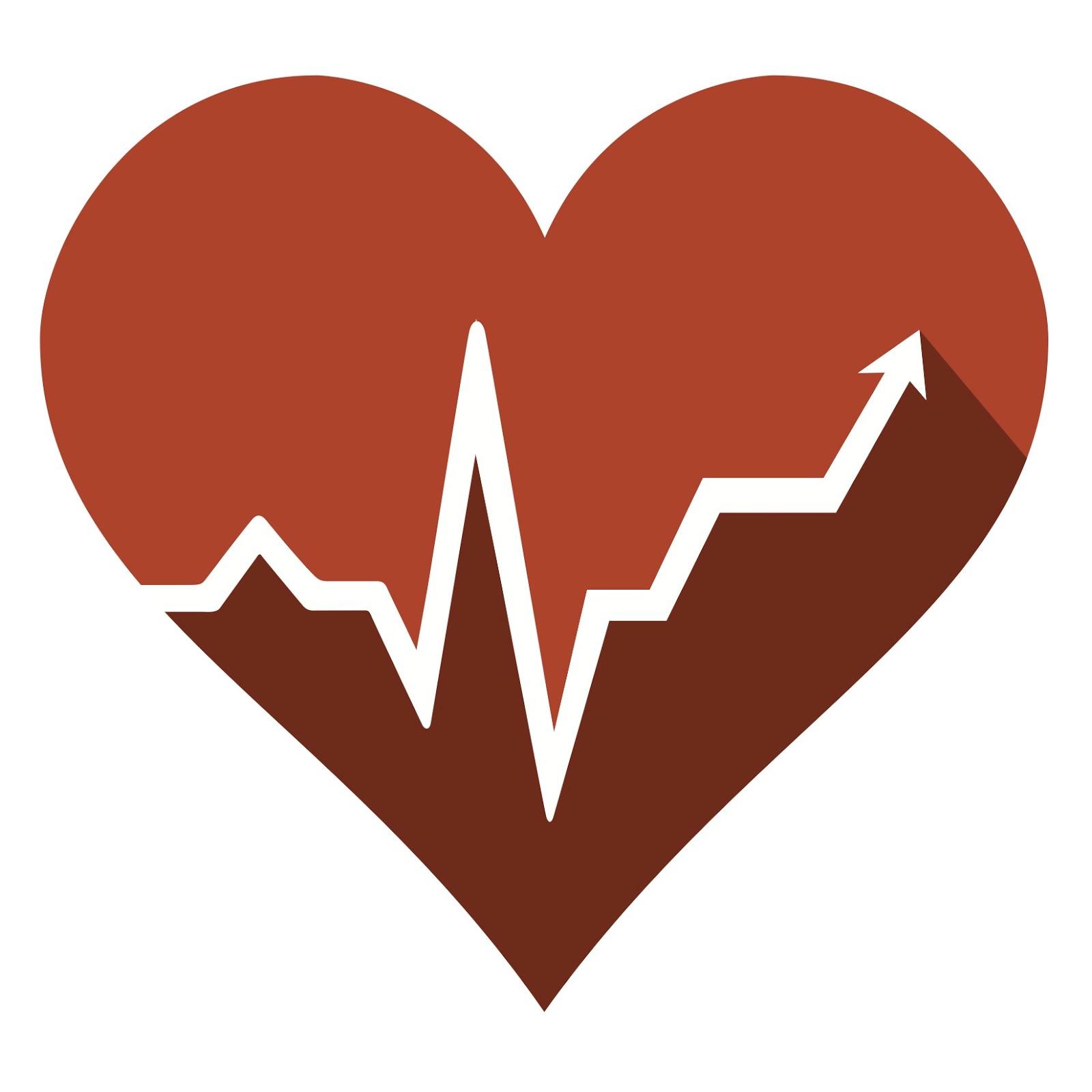 WHAT IS ADWORDS?
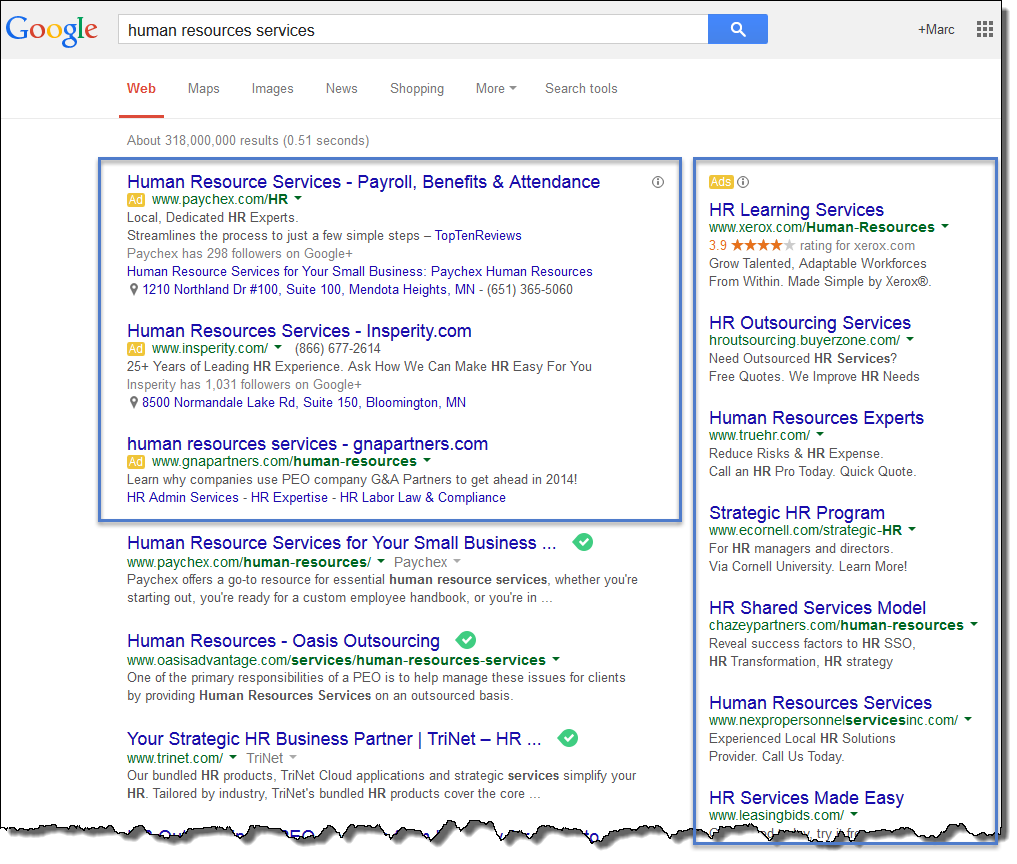 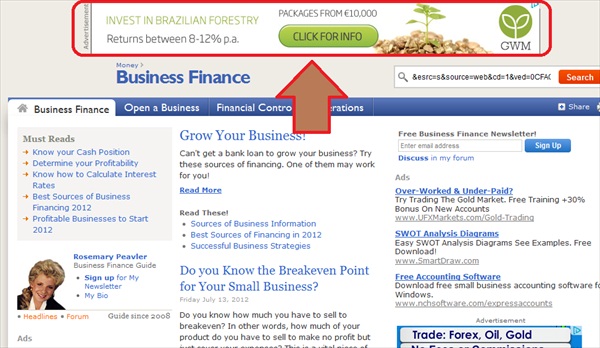 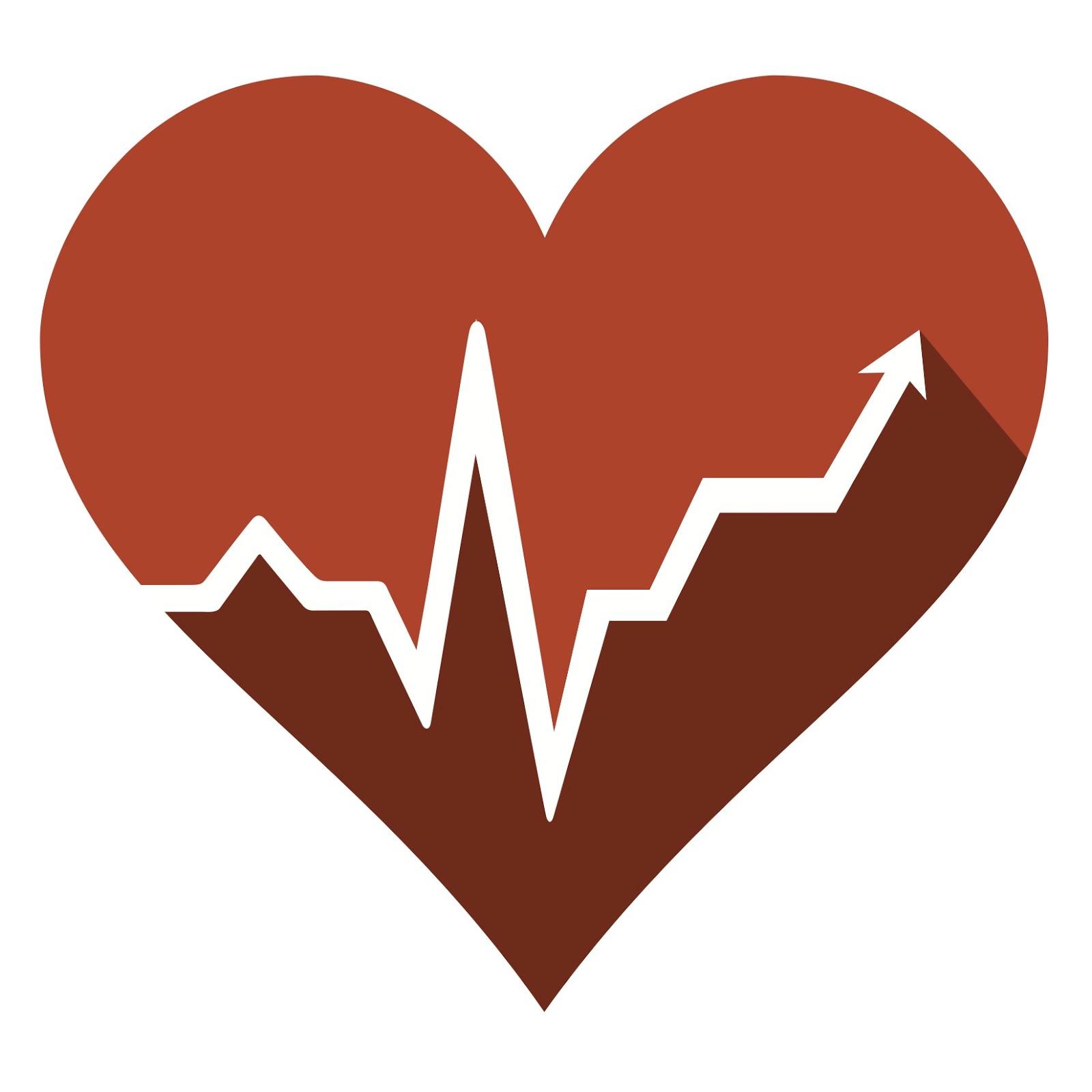 WHAT IS ADWORDS?
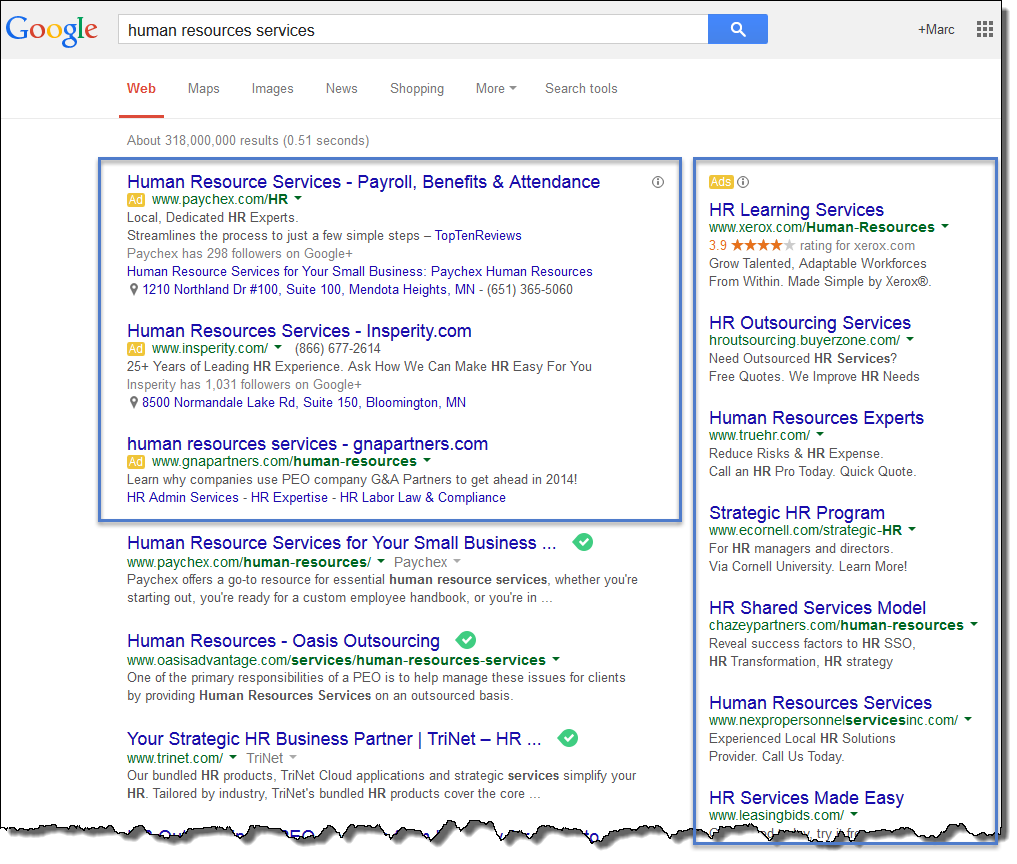 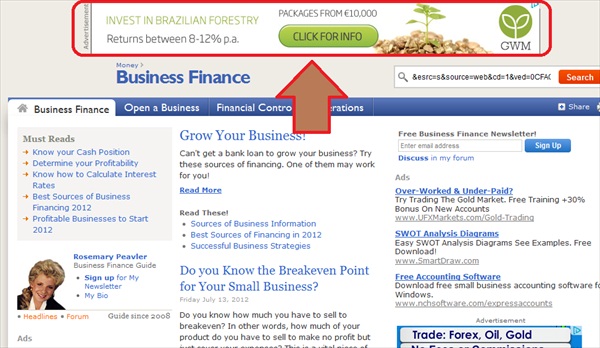 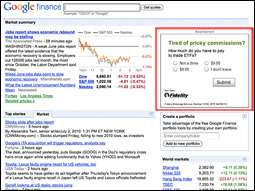 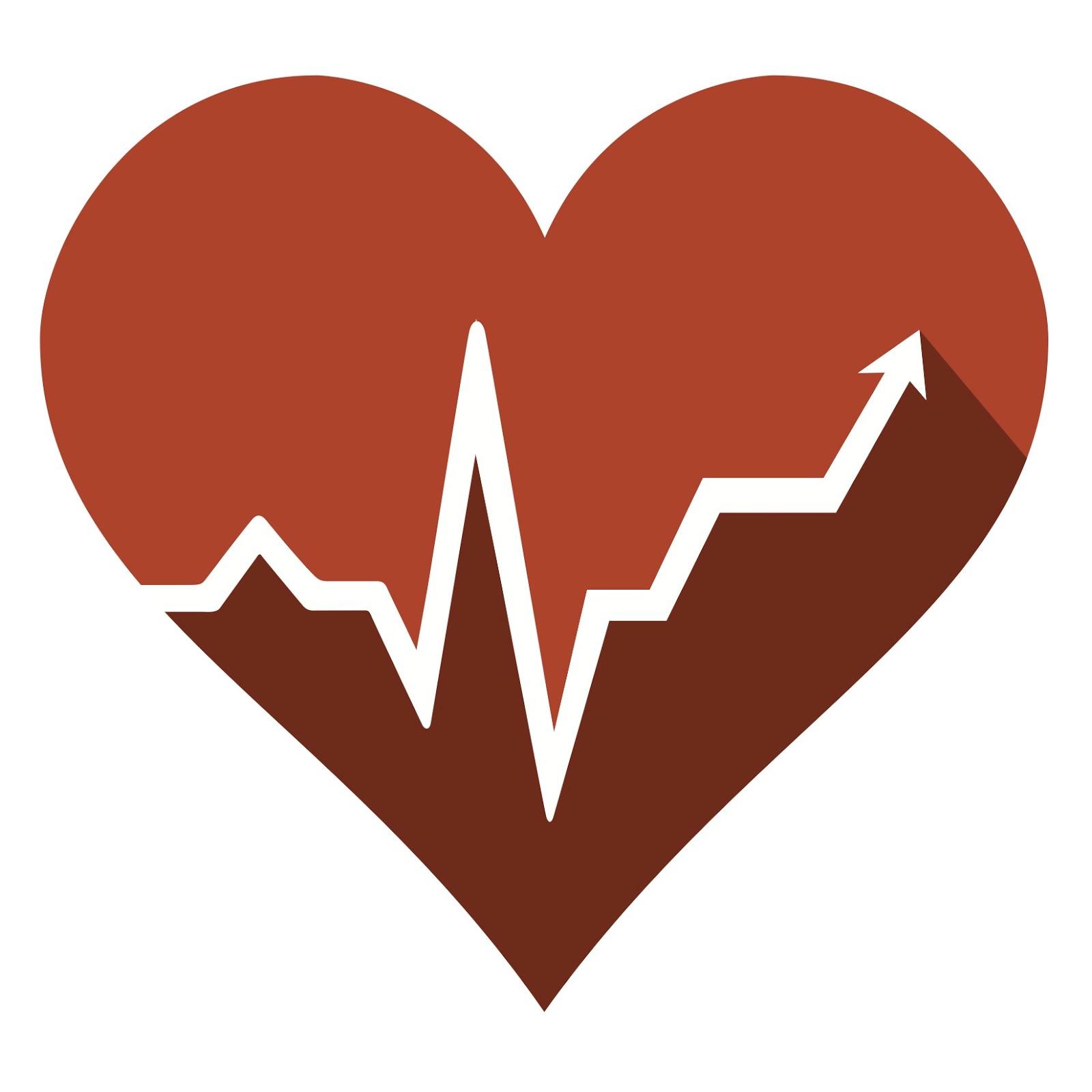 WHAT IS ADWORDS?
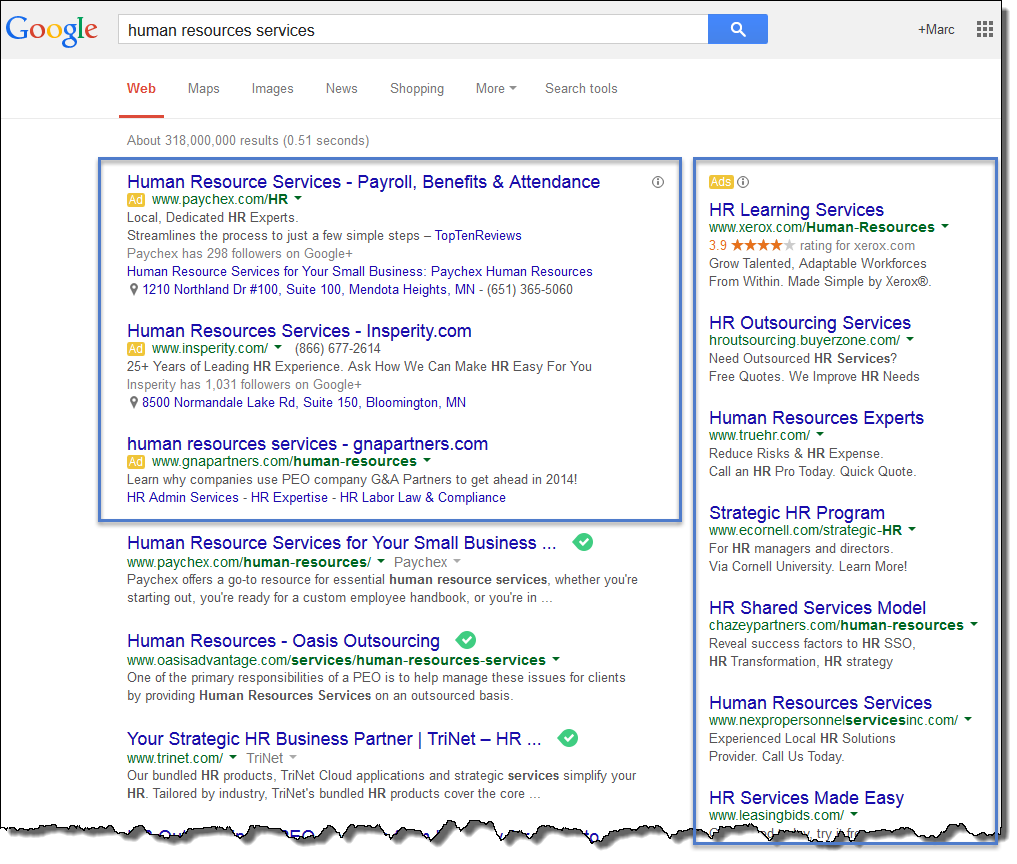 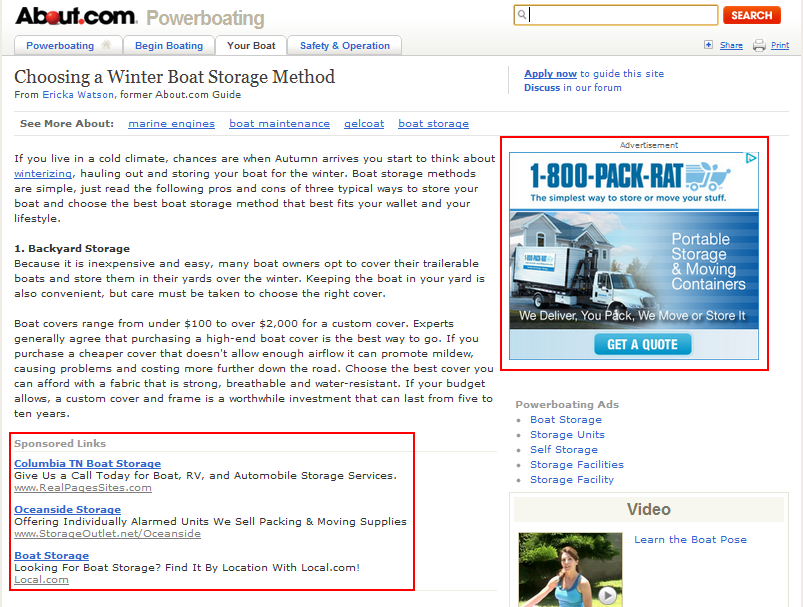 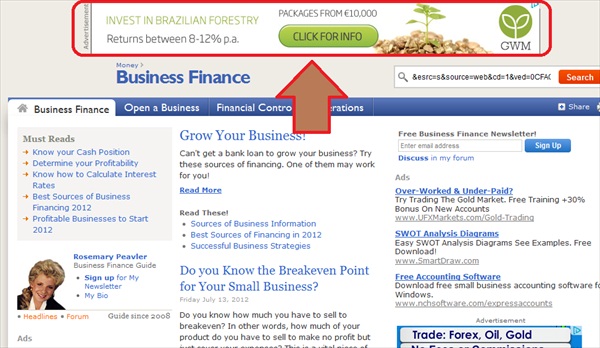 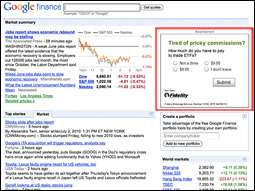 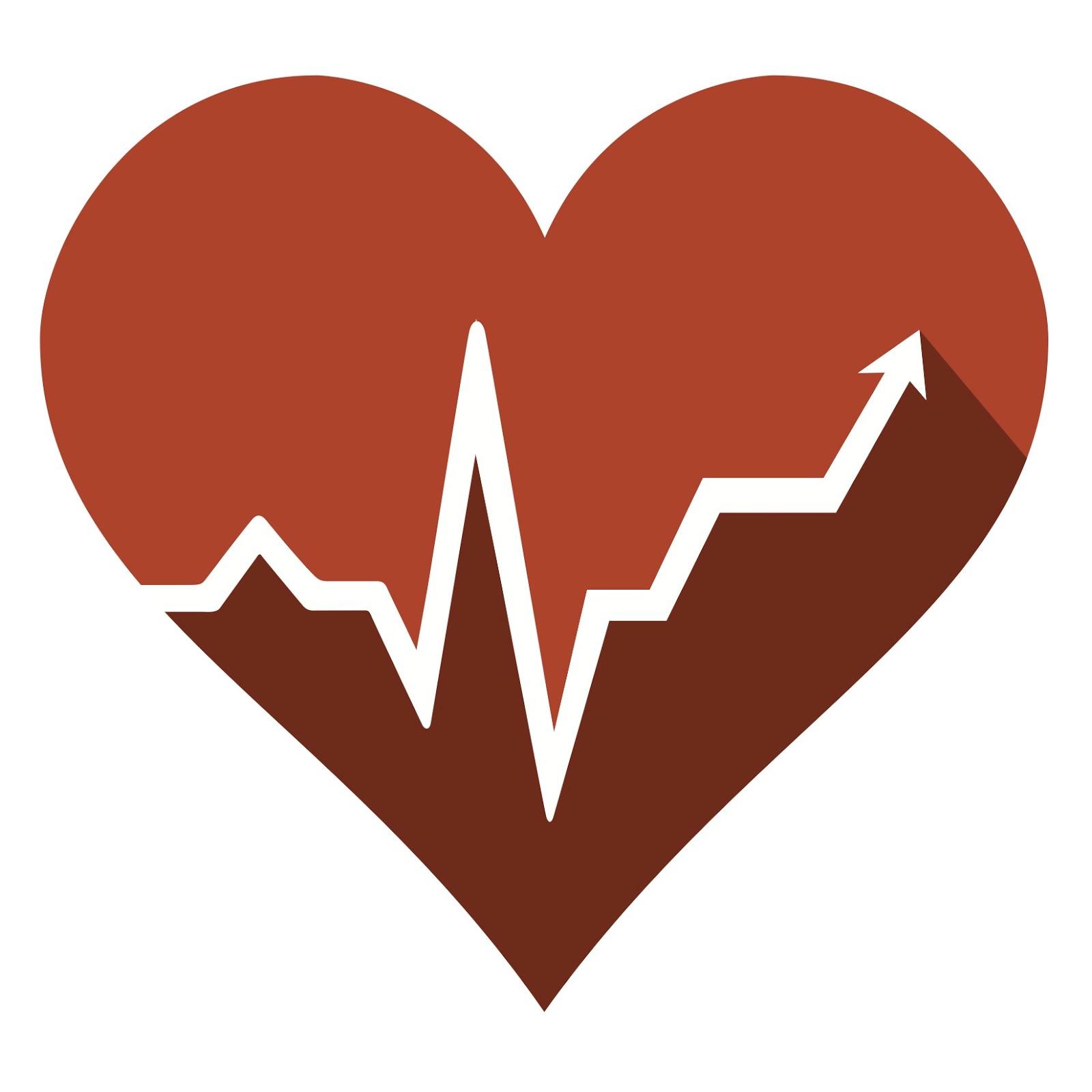 WHAT IS ADWORDS?
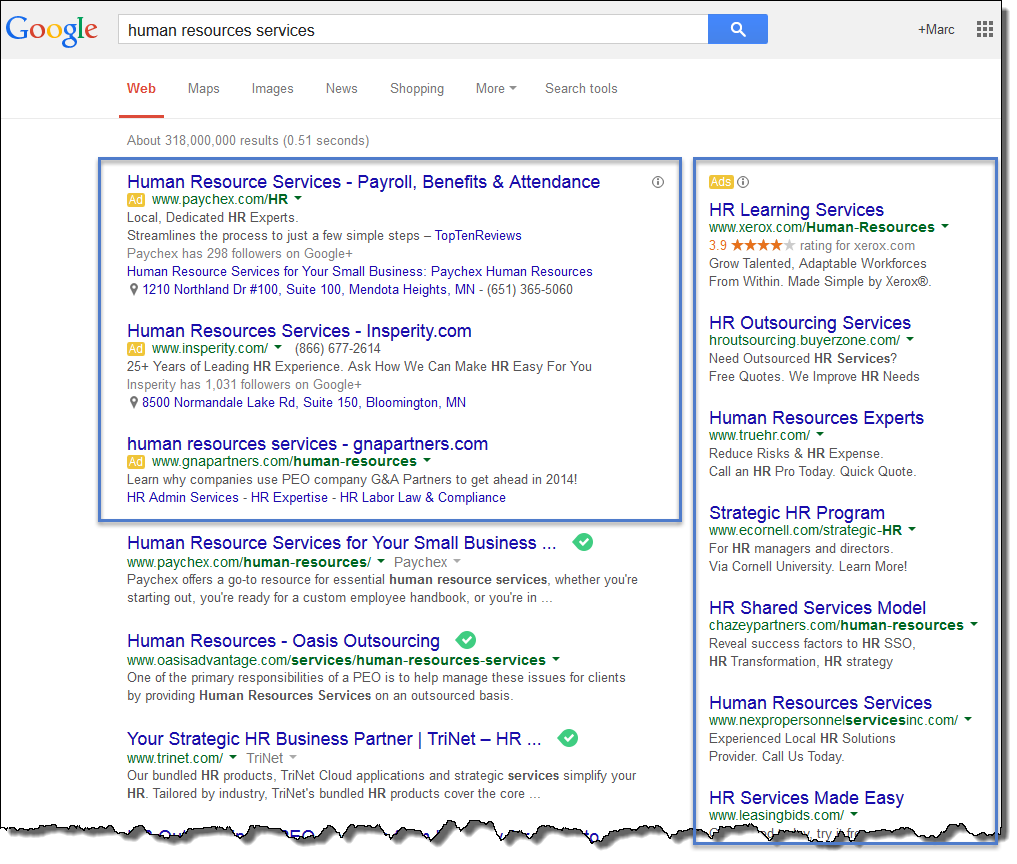 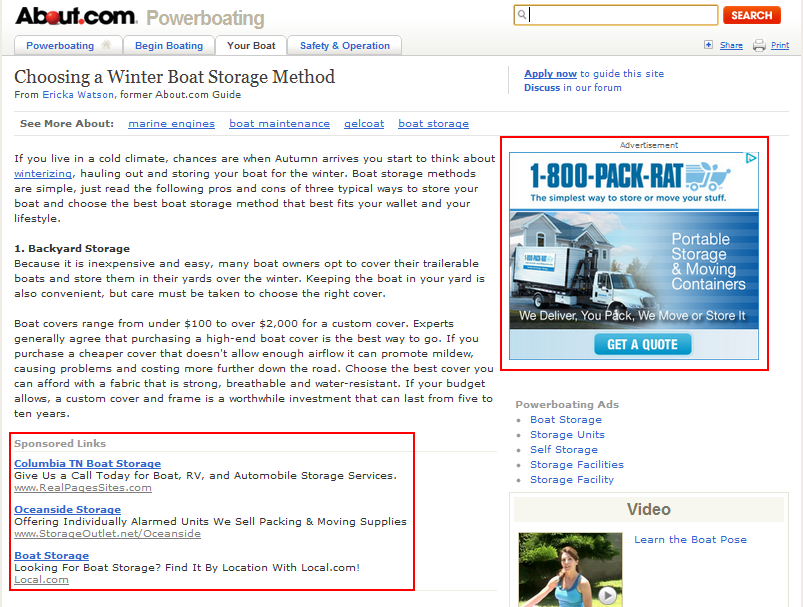 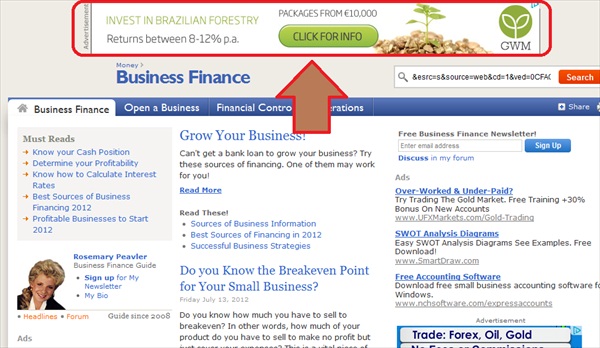 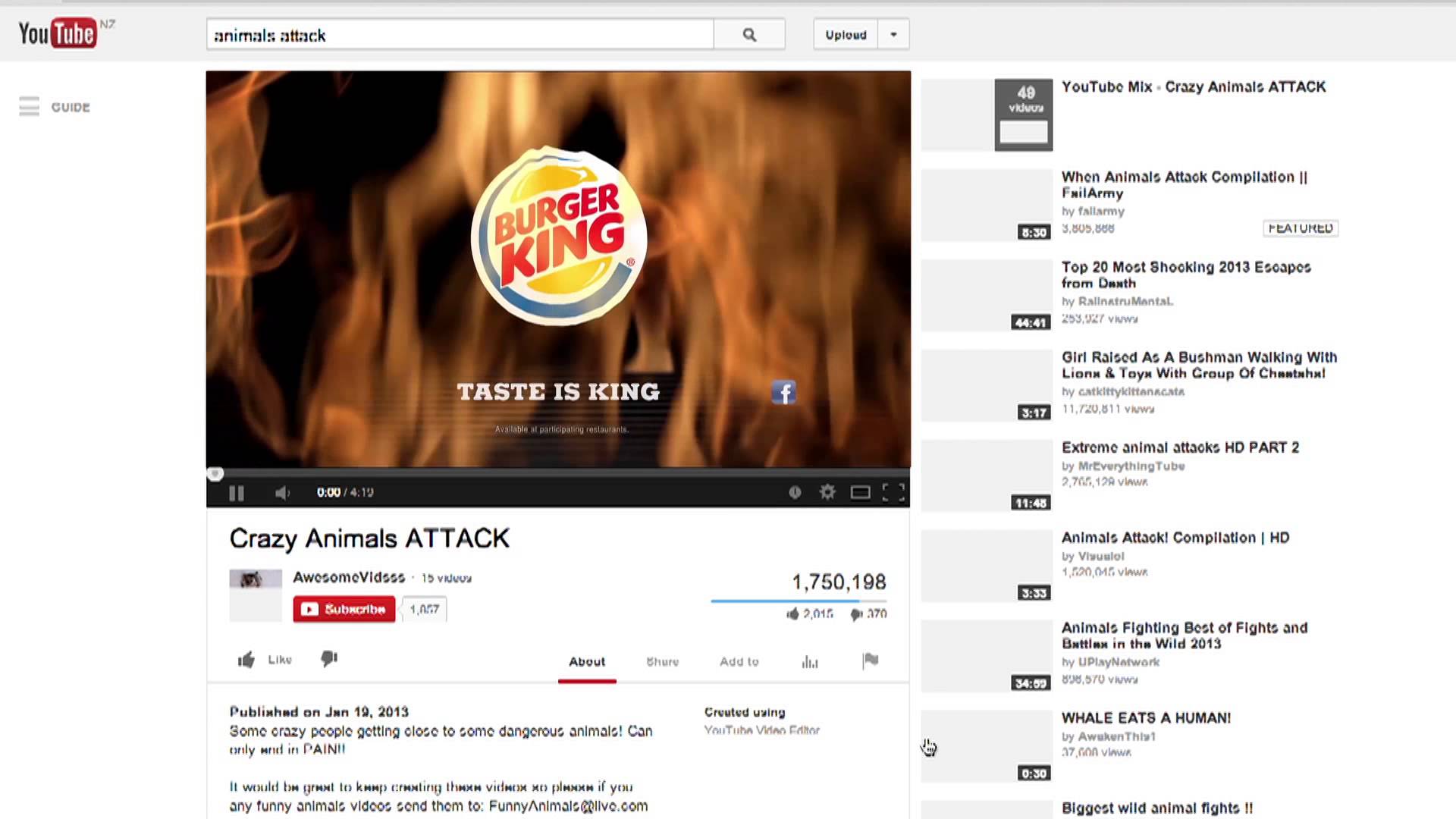 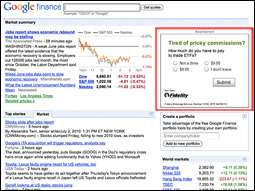 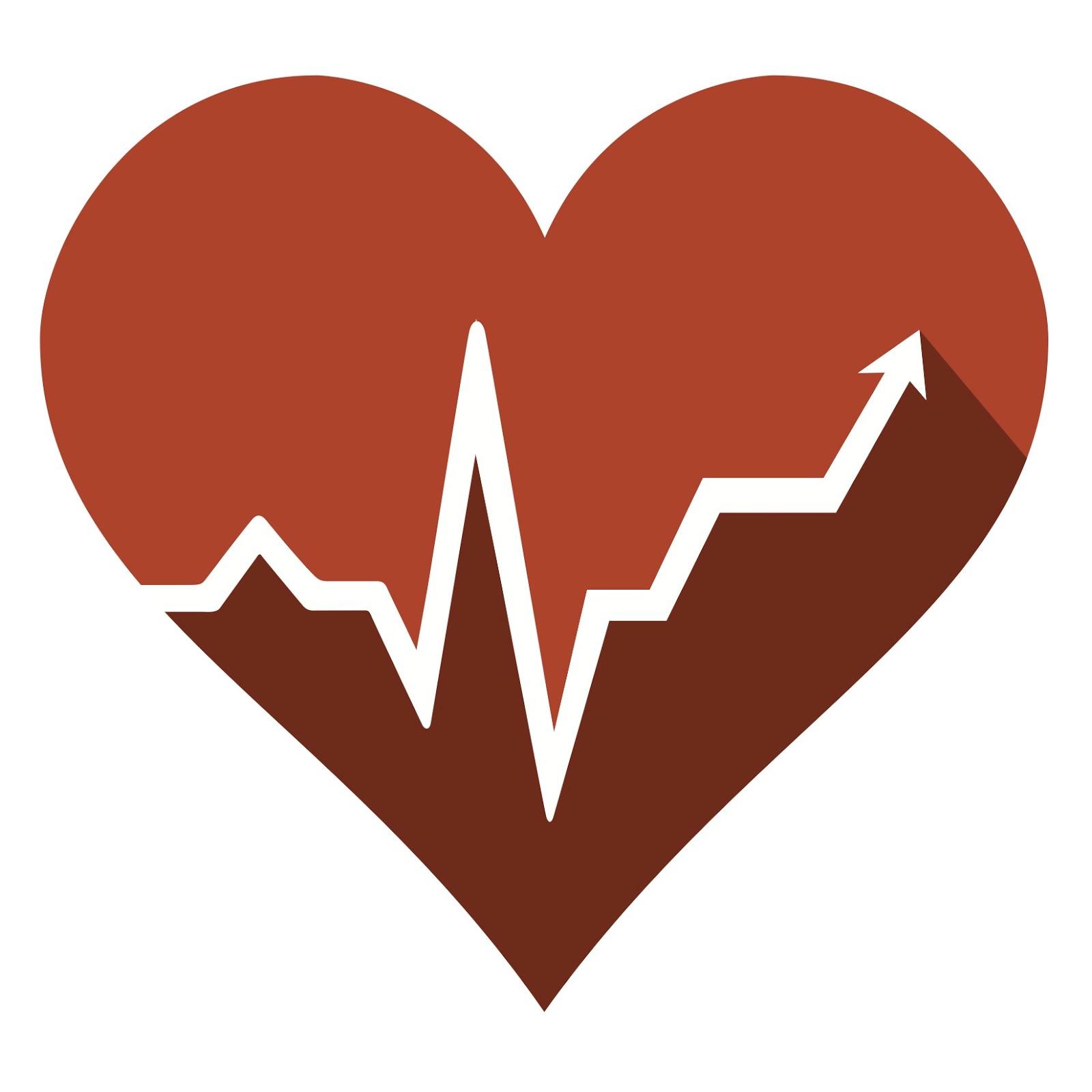 ADWORDS IS:
Targeted Visibility
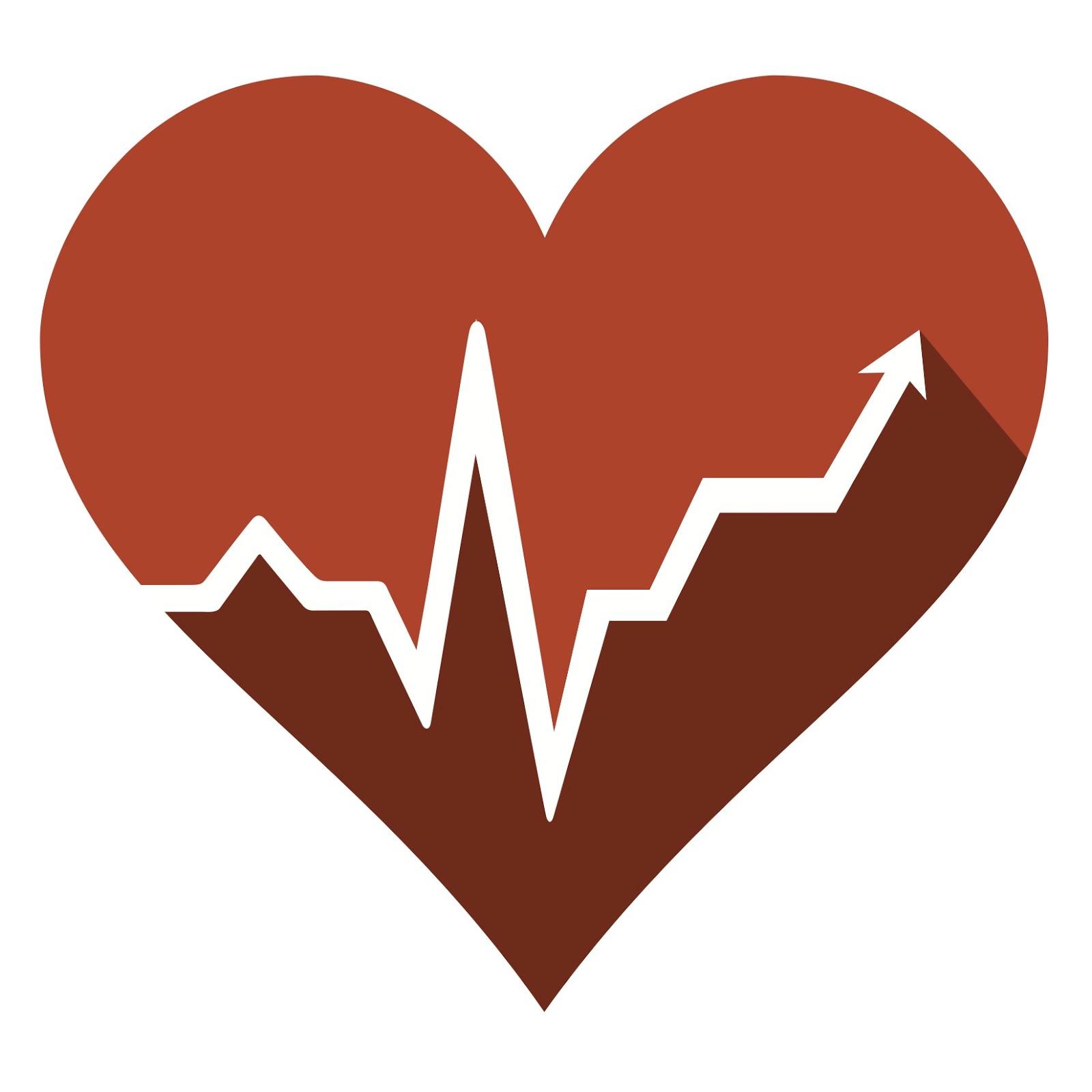 ADWORDS IS:
Targeted Visibility By

Search phrases
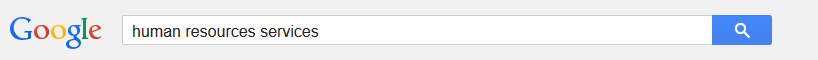 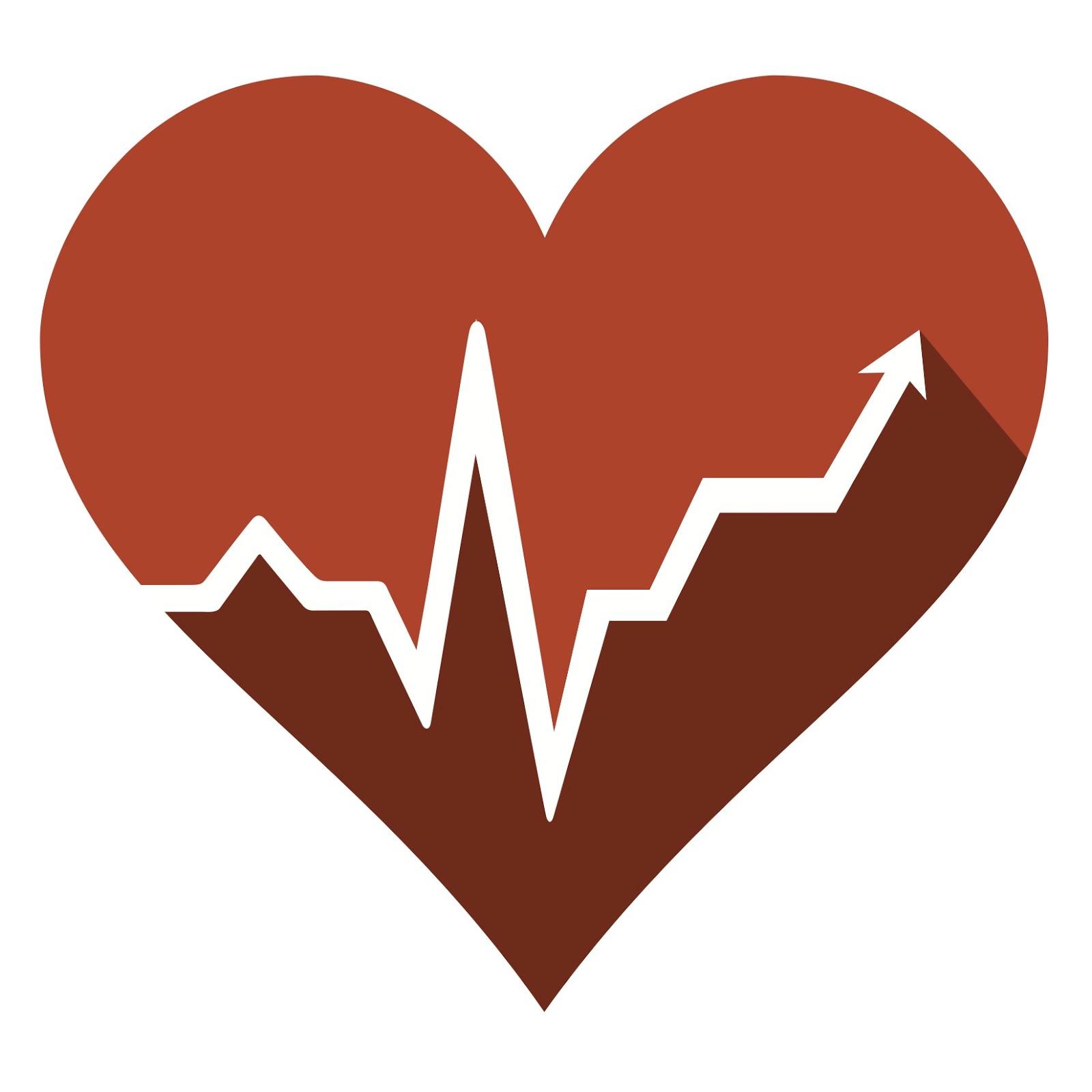 ADWORDS IS:
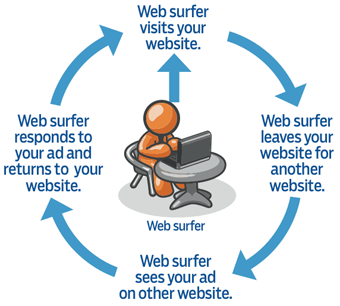 Targeted Visibility By

Search phrases
Browsing habits (Retargeting)
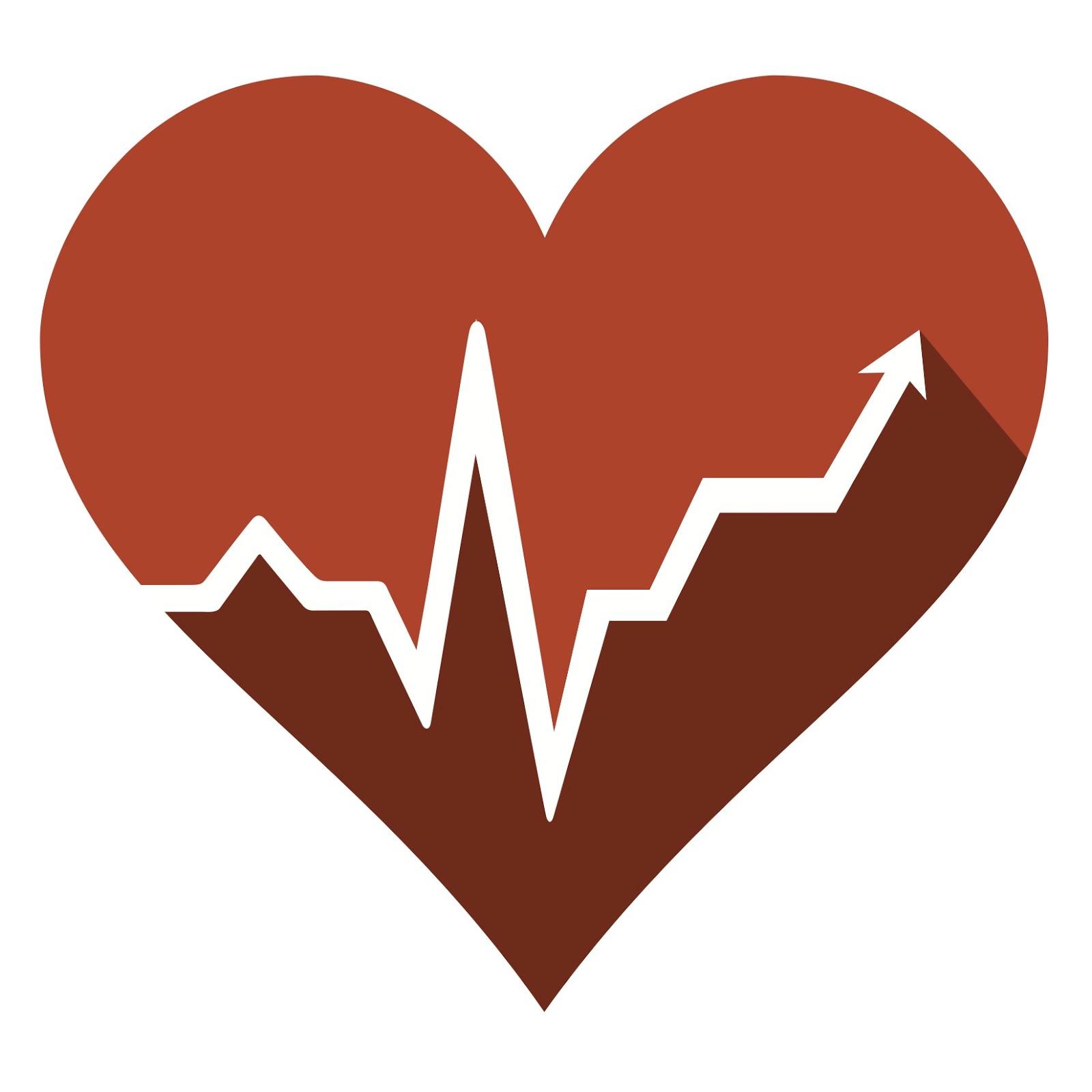 ADWORDS IS:
Targeted Visibility By

Search phrases
Browsing habits (Retargeting)
Demographics
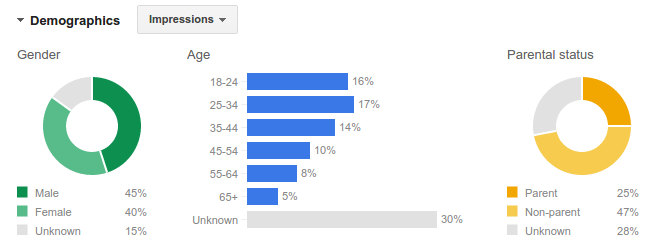 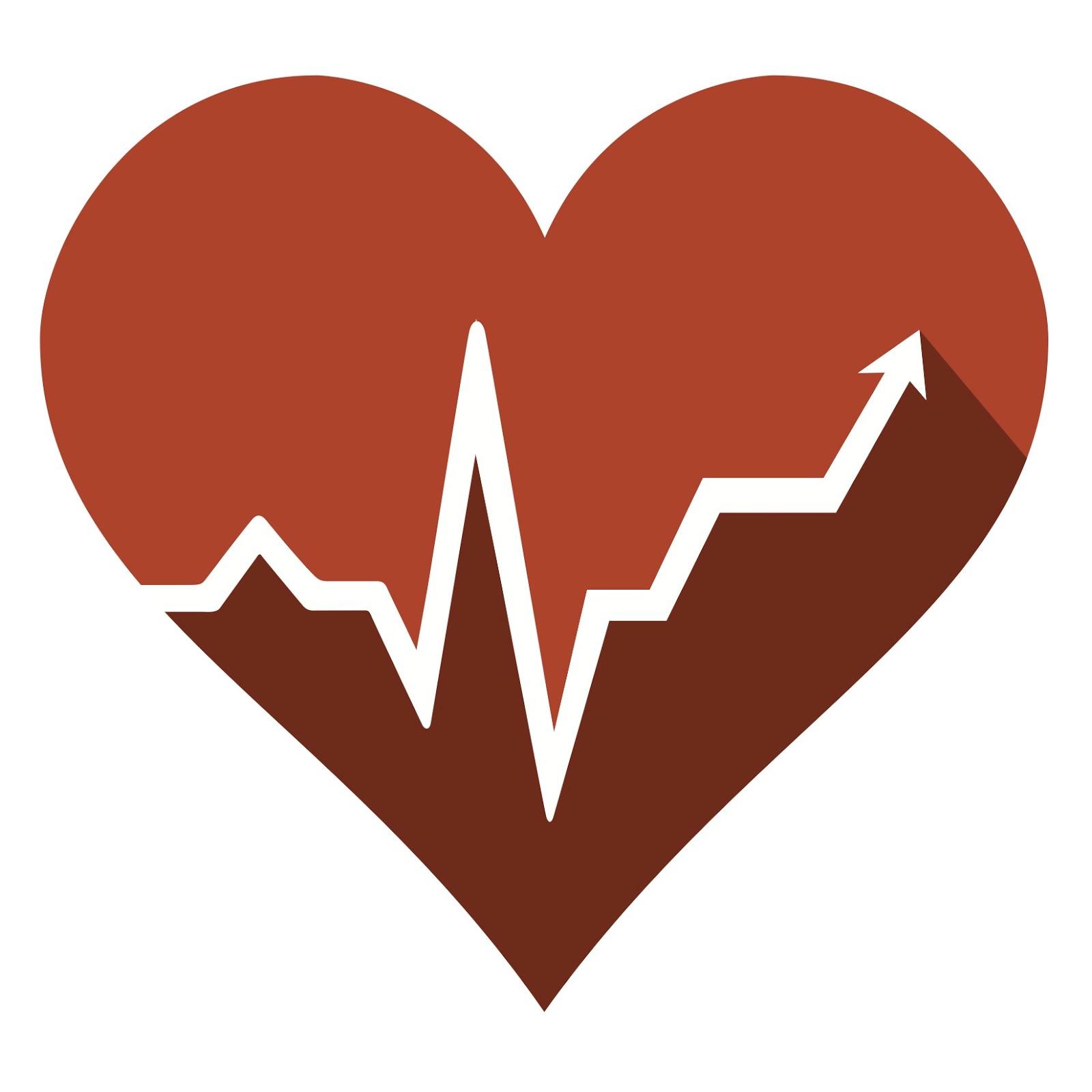 ADWORDS IS:
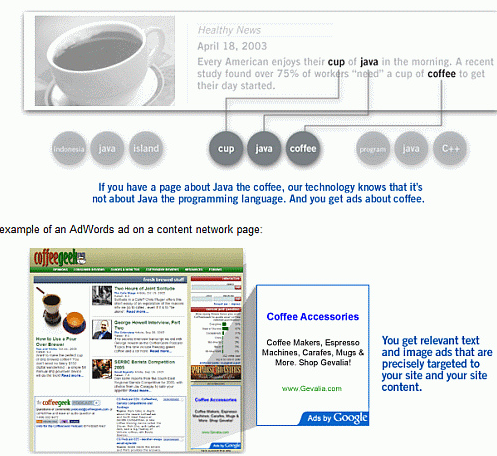 Targeted Visibility By

Search phrases
Browsing habits (Retargeting)
Demographics
Content being viewed
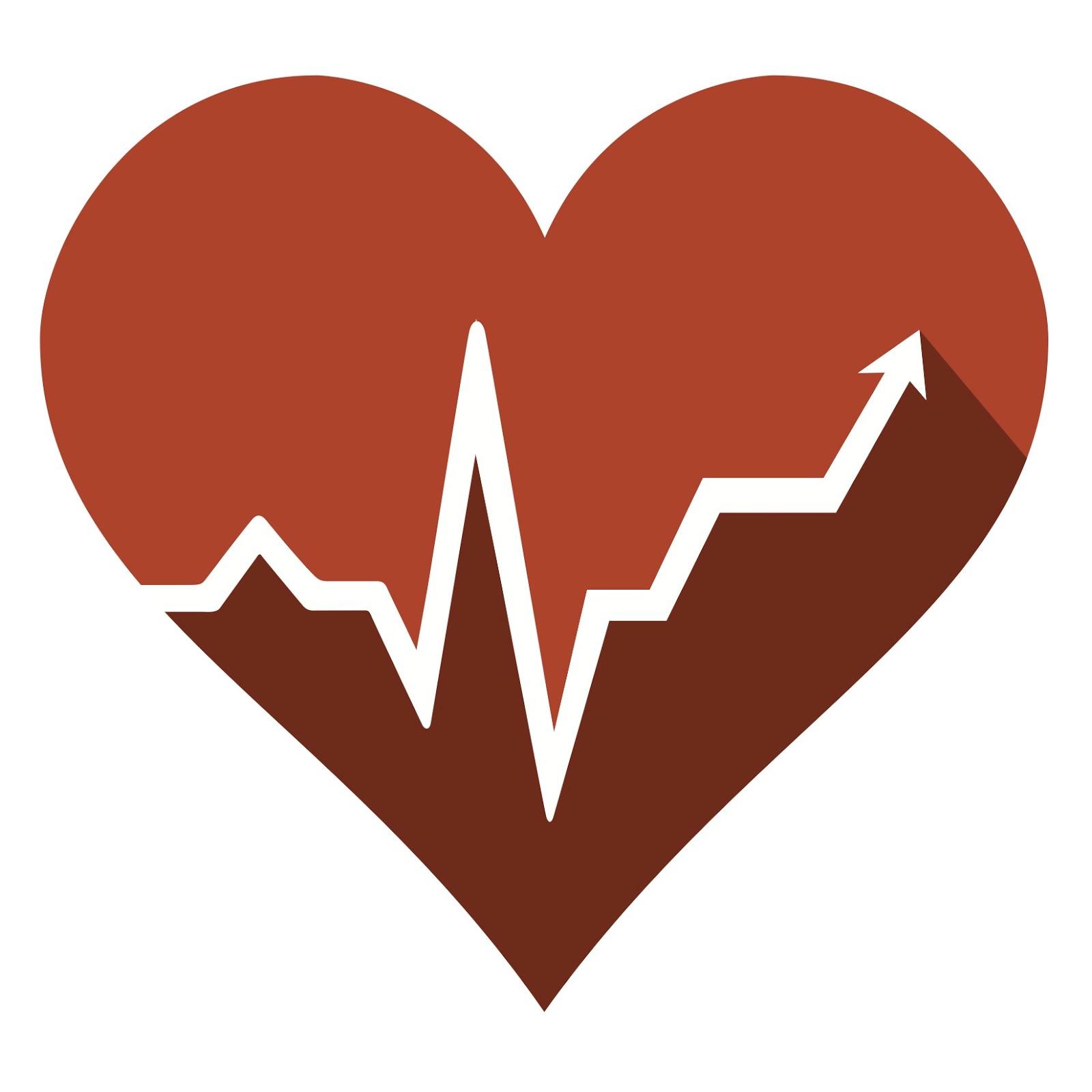 IN ESSENCE ADWORDS IS:
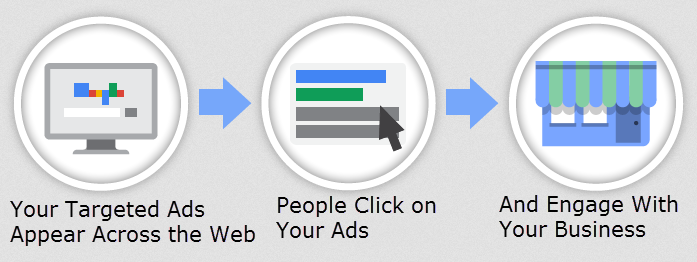 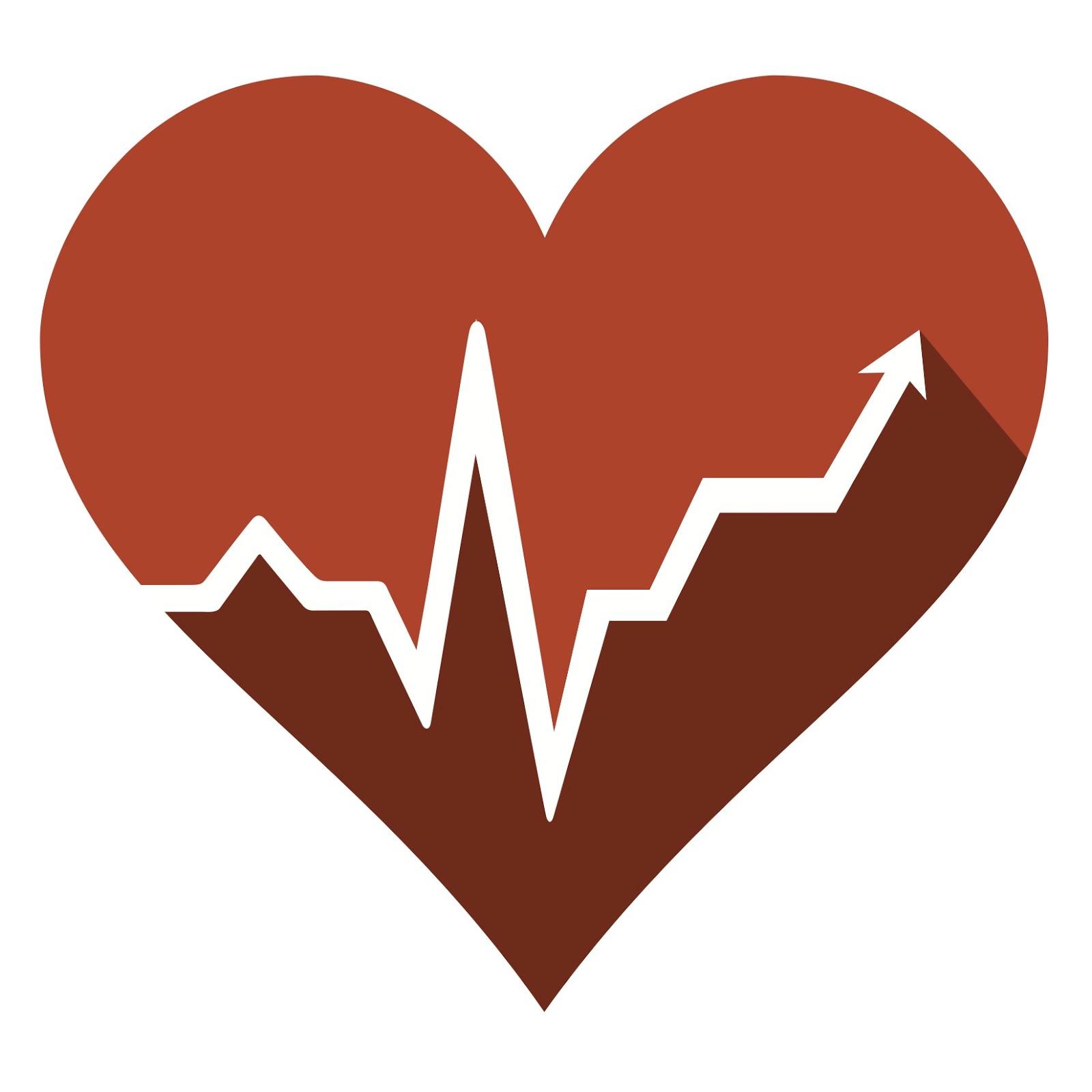 CASE STUDY
Cheryl  runs Happy Orchards Apples
She has invested her life savings into these trees
Summer rains brought a record harvest!
Cheryl needs more customers
Cheryl’s Brother-in-law Recommends AdWords
Cheryl Creates her first AdWords campaign!
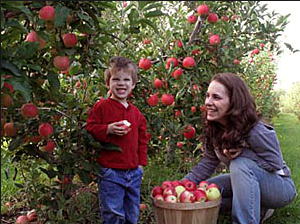 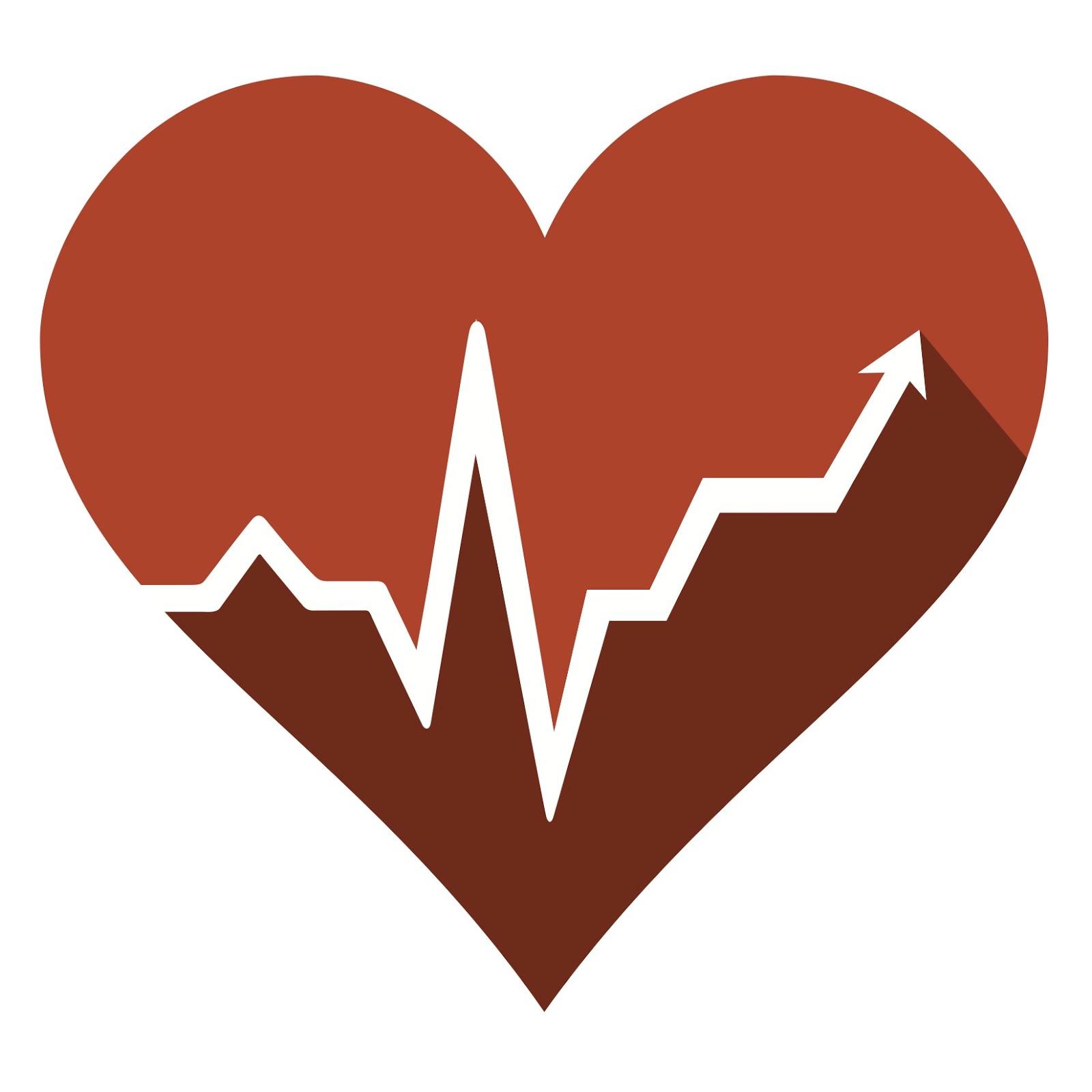 CASE STUDY
Cheryl finds plenty of people searching for her products
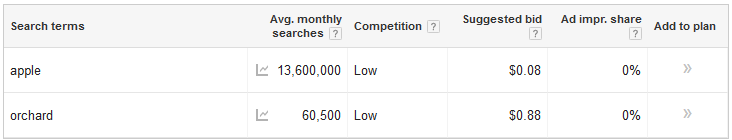 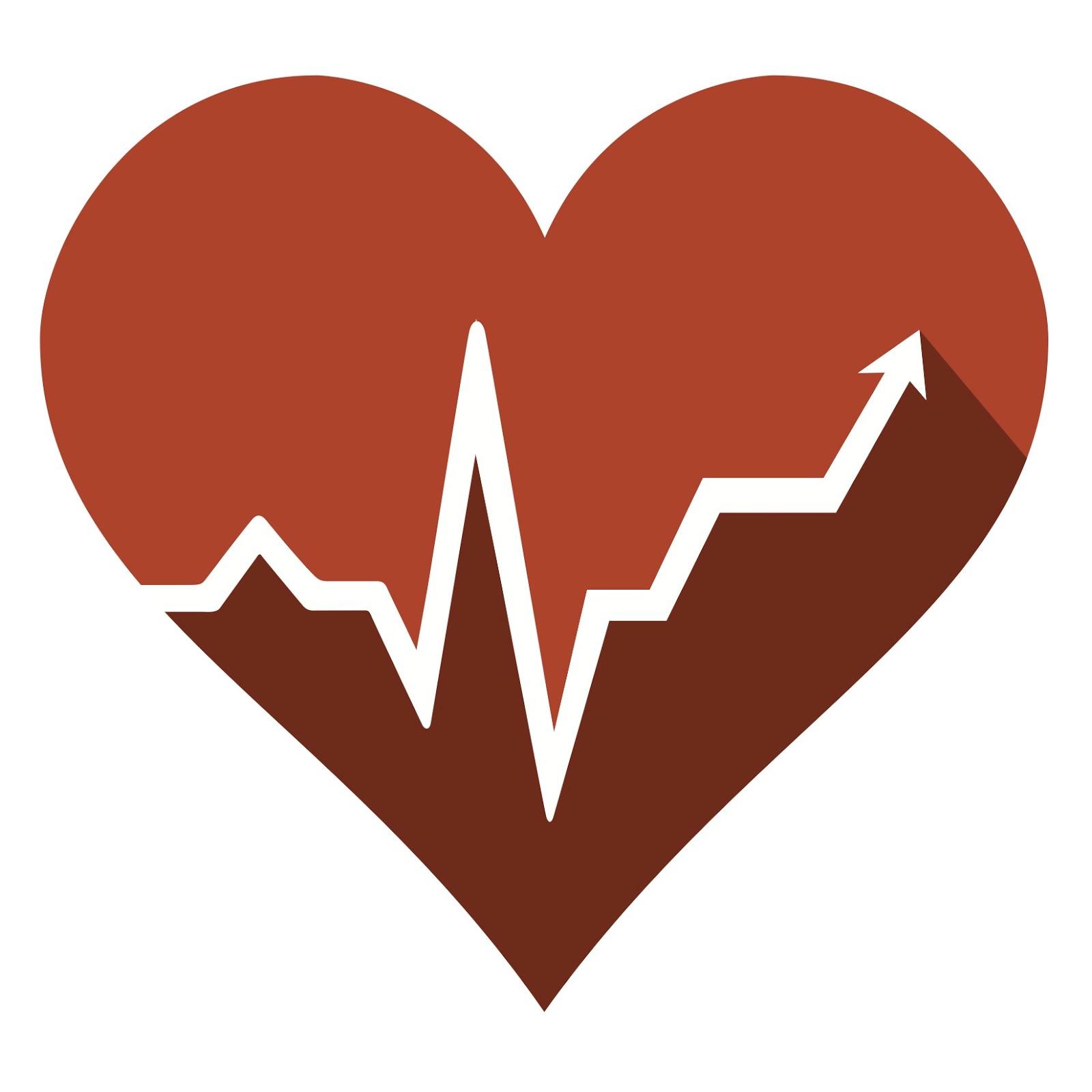 CASE STUDY
Cheryl creates some ads
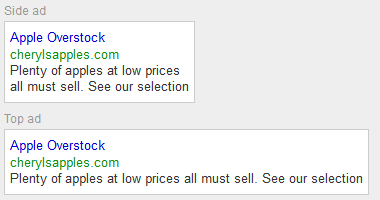 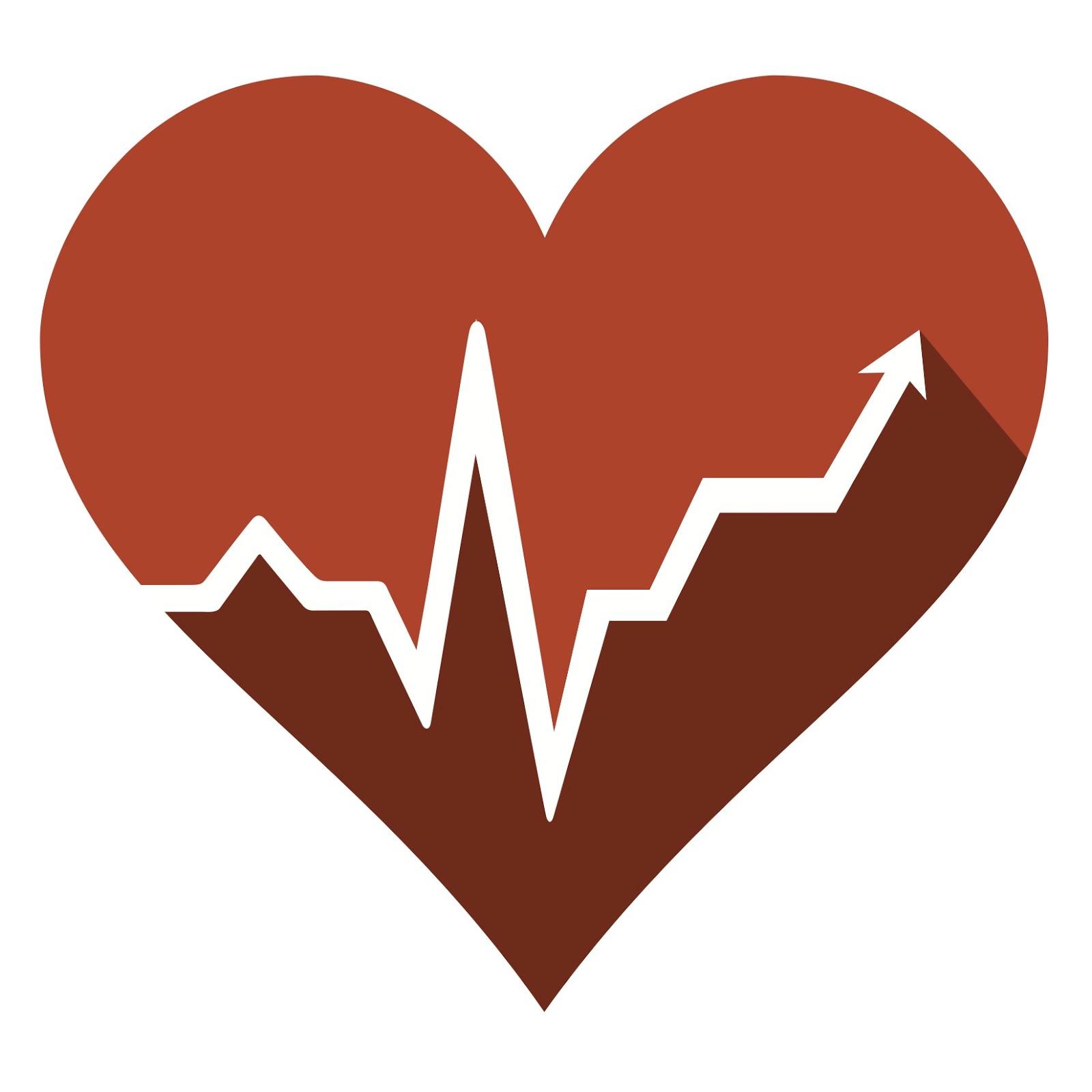 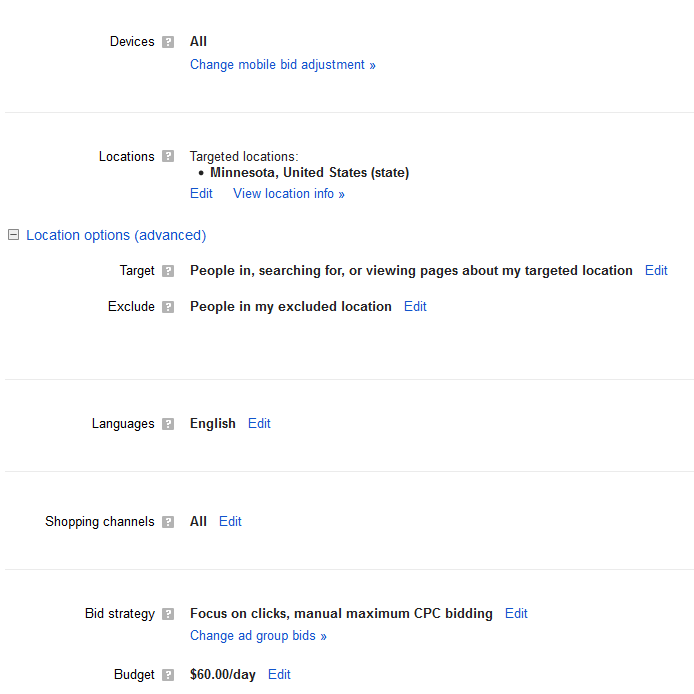 CASE STUDY
Cheryl sets a daily budget
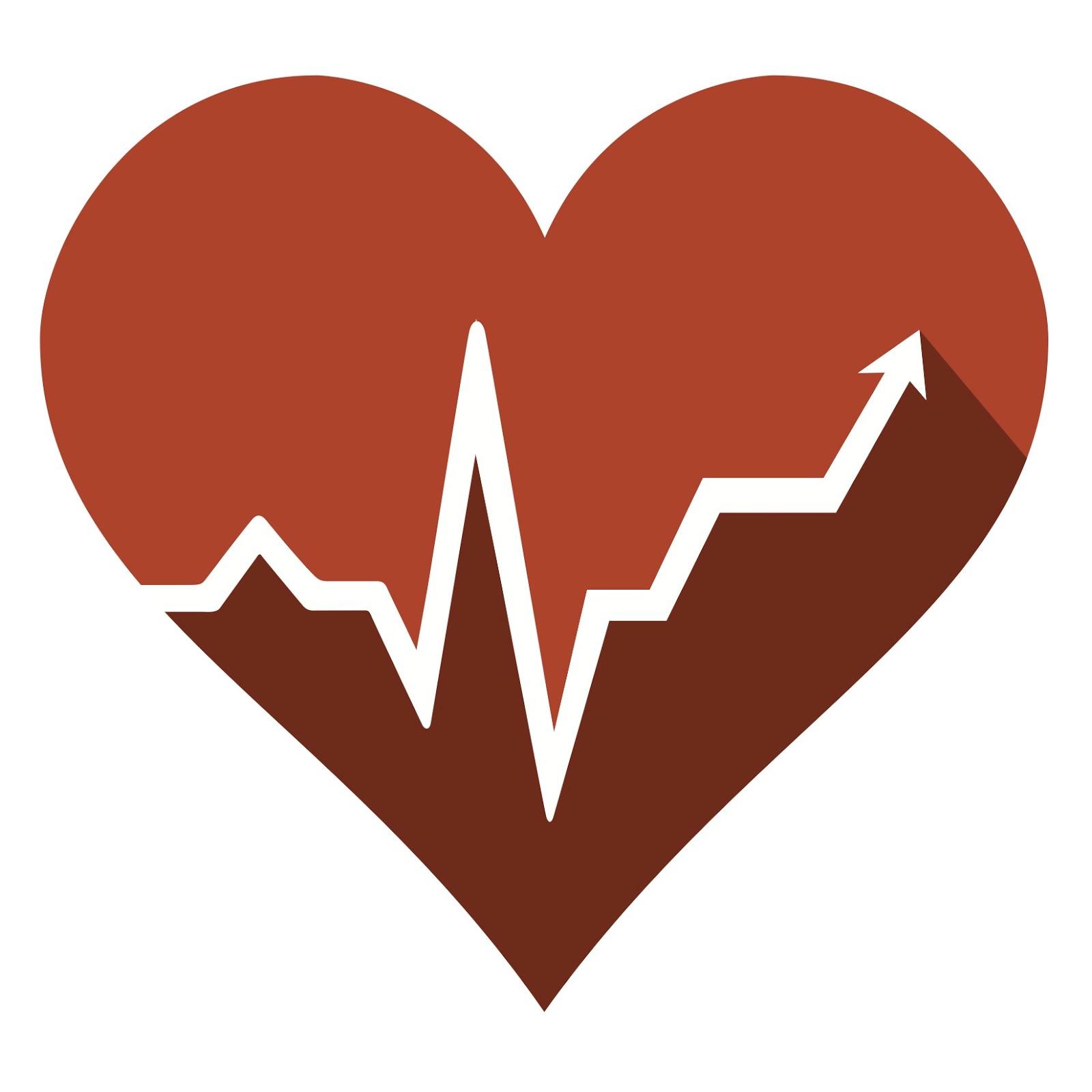 CASE STUDY
Cheryl goes back to picking, cleaning, sorting, bagging and selling apples.
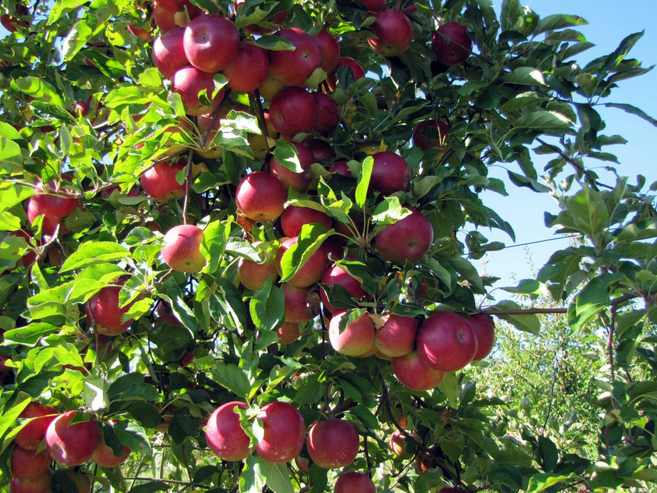 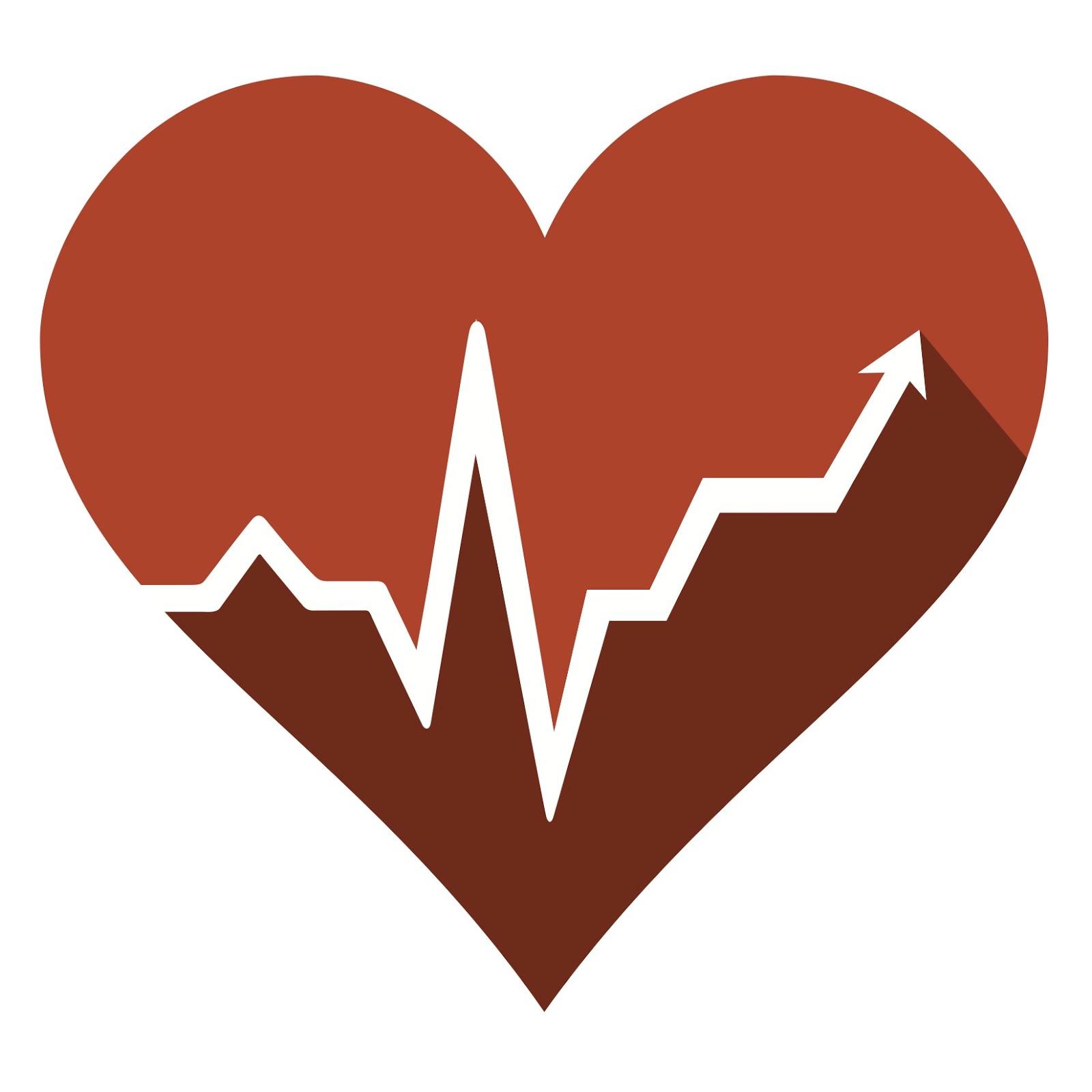 CASE STUDY
Traffic to Cherly’s Website is up over 300%
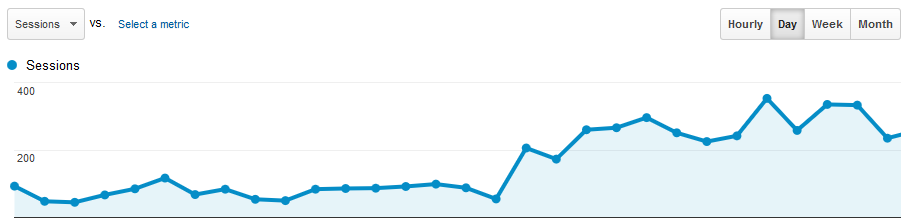 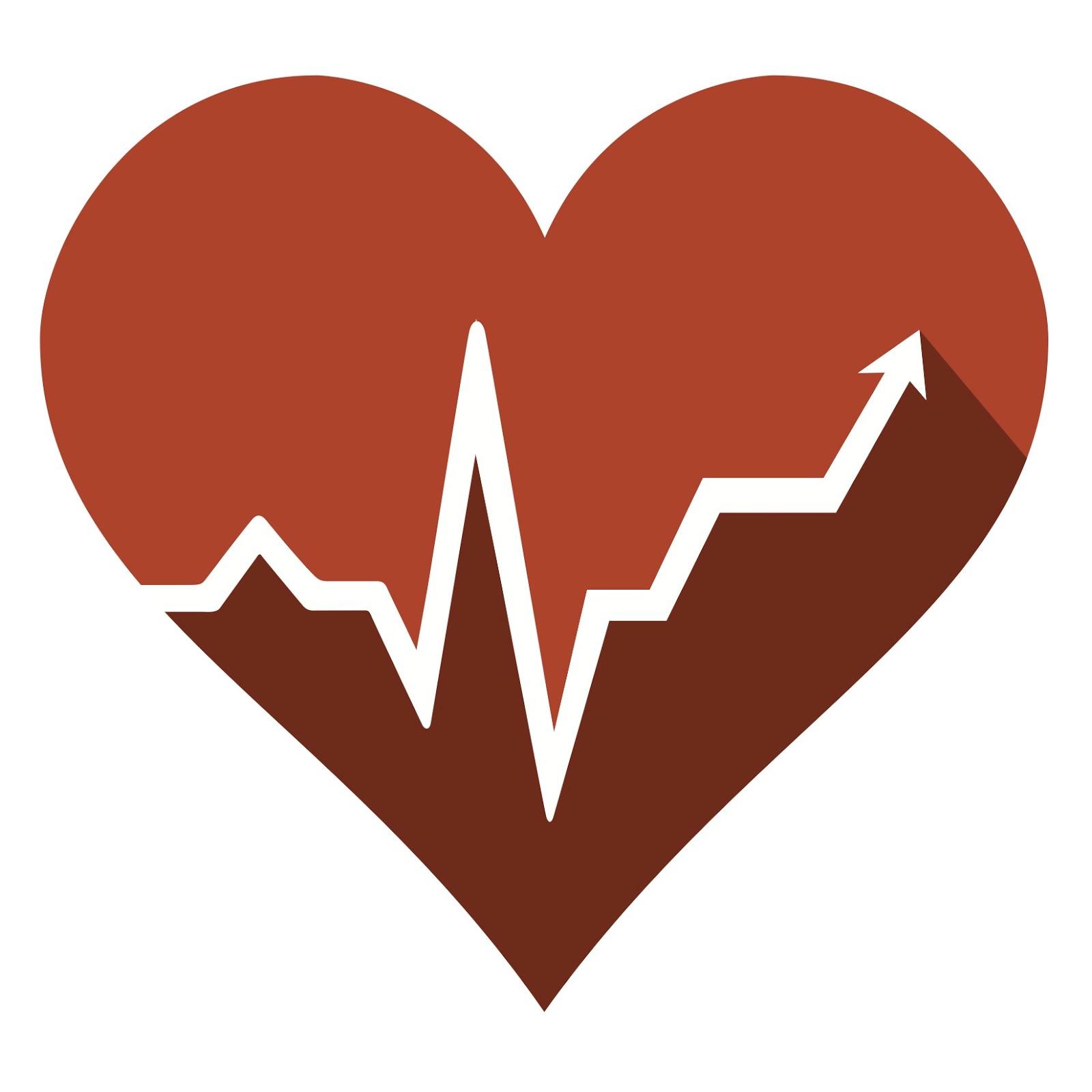 CASE STUDY
But Something Doesn’t Seem Right
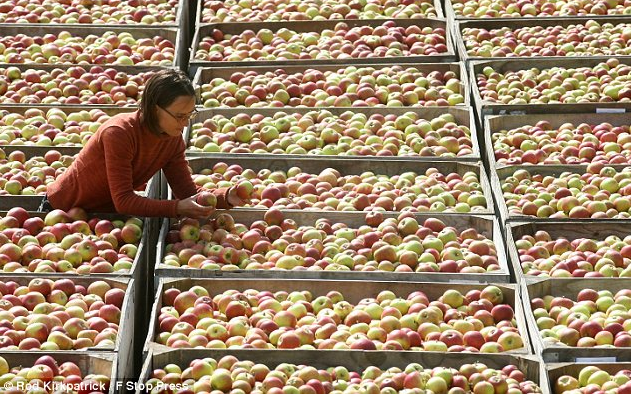 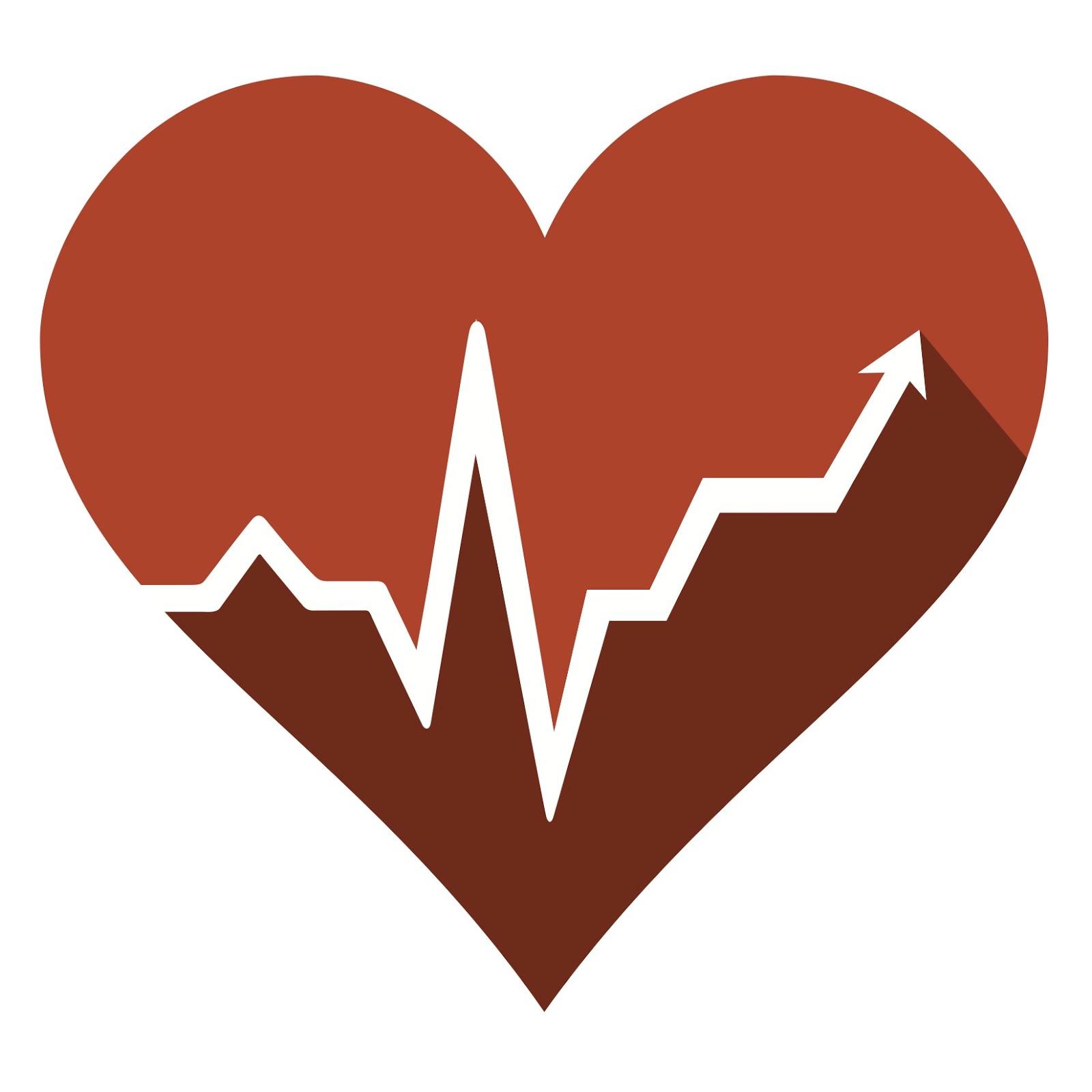 CASE STUDY
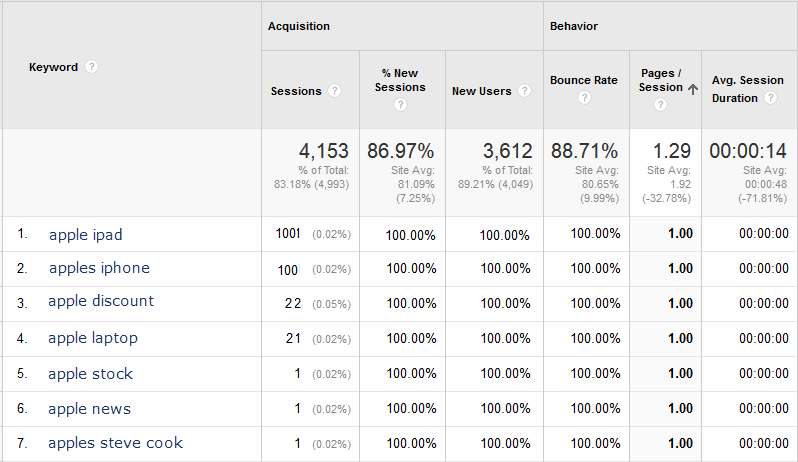 Traffic to Cherly’s Website is up over 300%
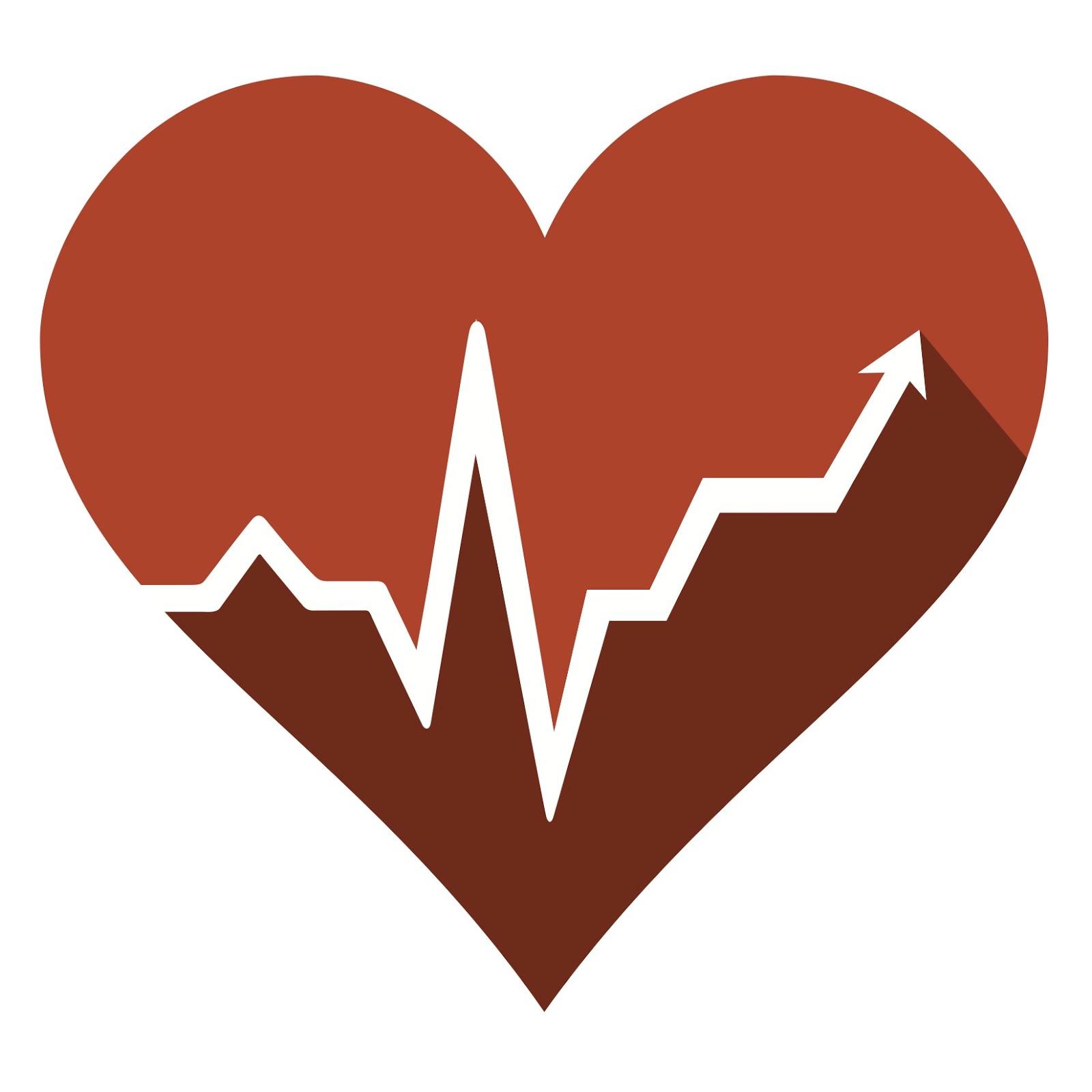 CASE STUDY
What did Cheryl do wrong?

Negative Keywords
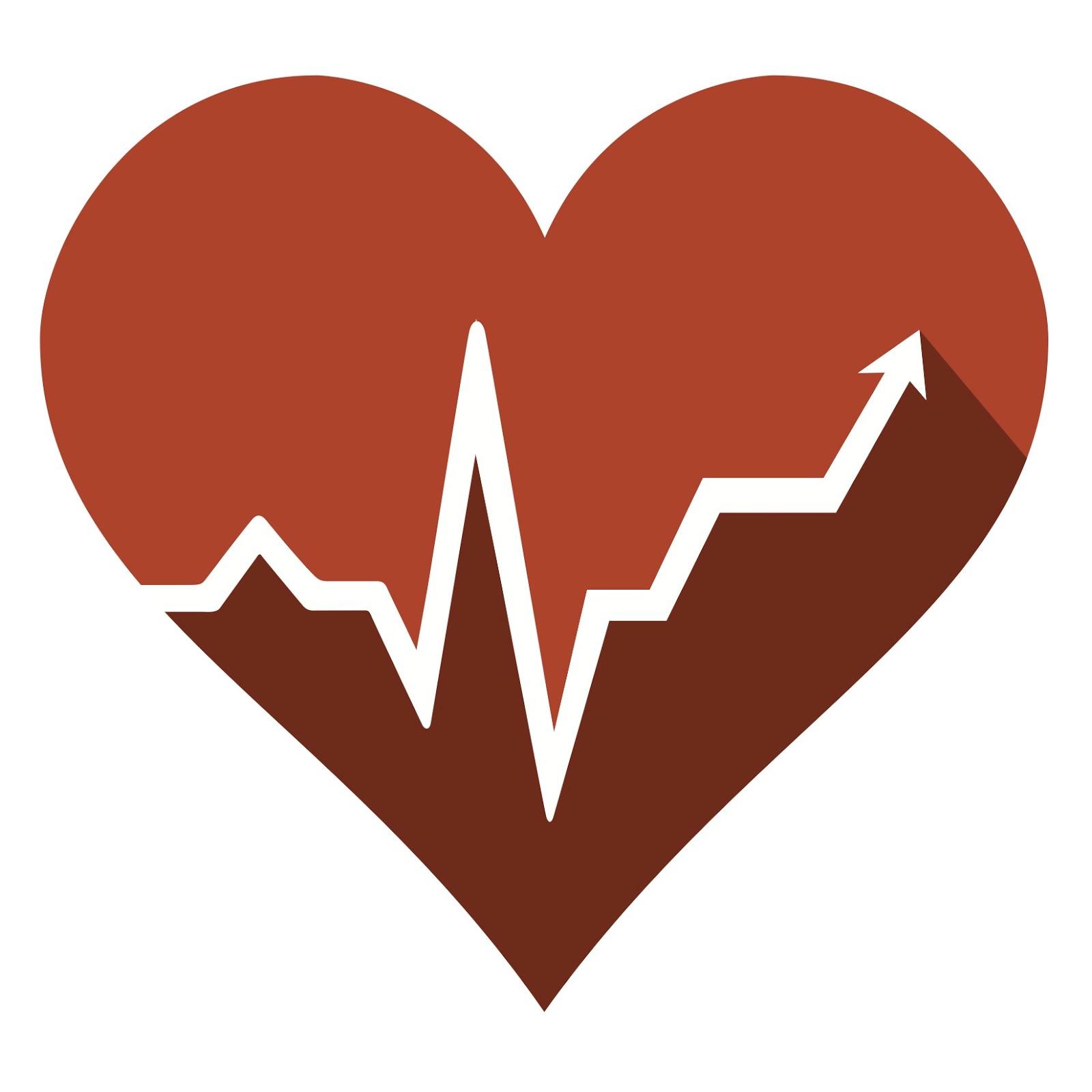 CASE STUDY
What did Cheryl do wrong?

Negative Keywords
Mobile Devices
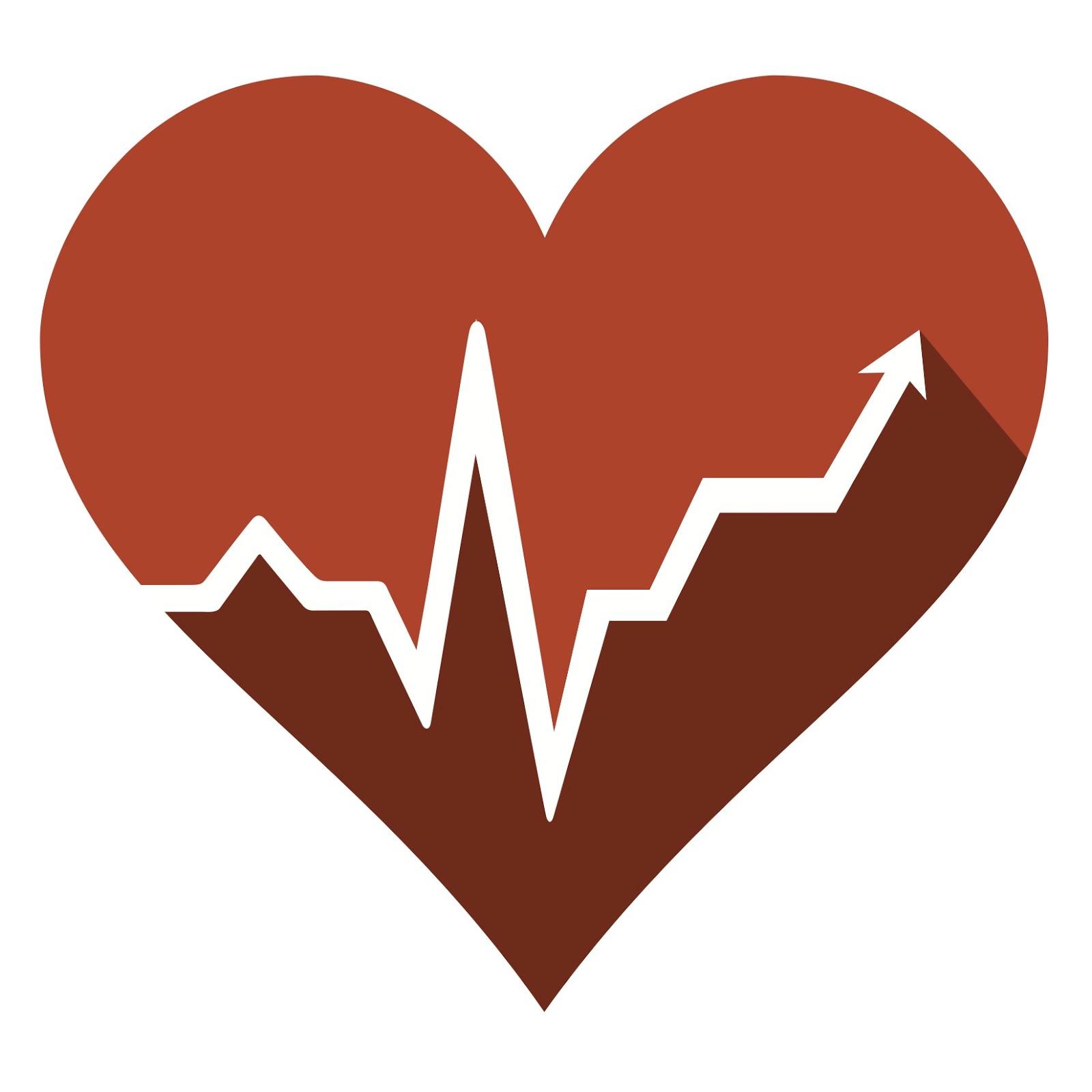 CASE STUDY
What did Cheryl do wrong?

Negative Keywords
Mobile Devices
Search and Display Networks
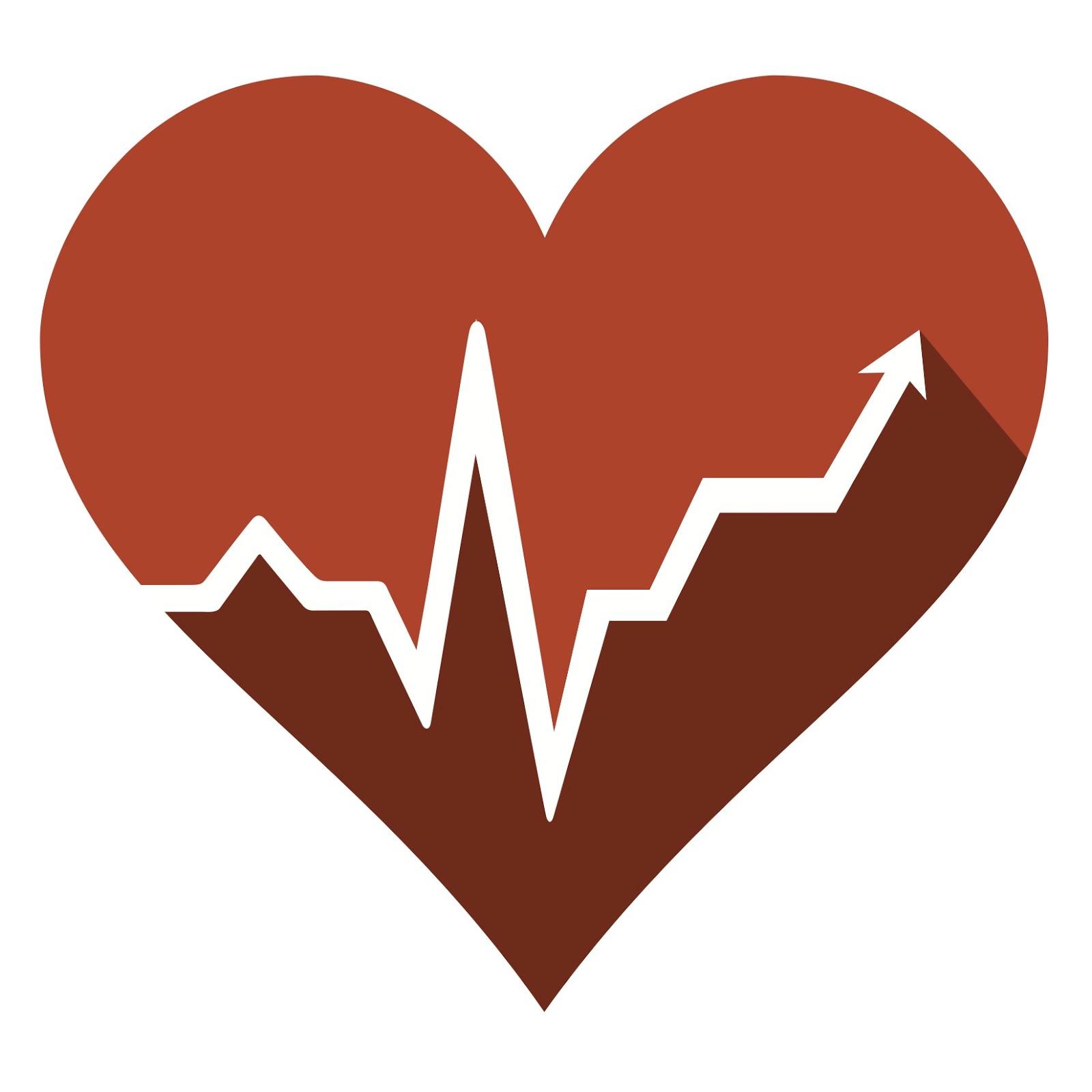 CASE STUDY
What did Cheryl do wrong?

Negative Keywords
Mobile Devices
Search and Display Networks
Constant Monitoring (keywords, bidding, ad copy, …)
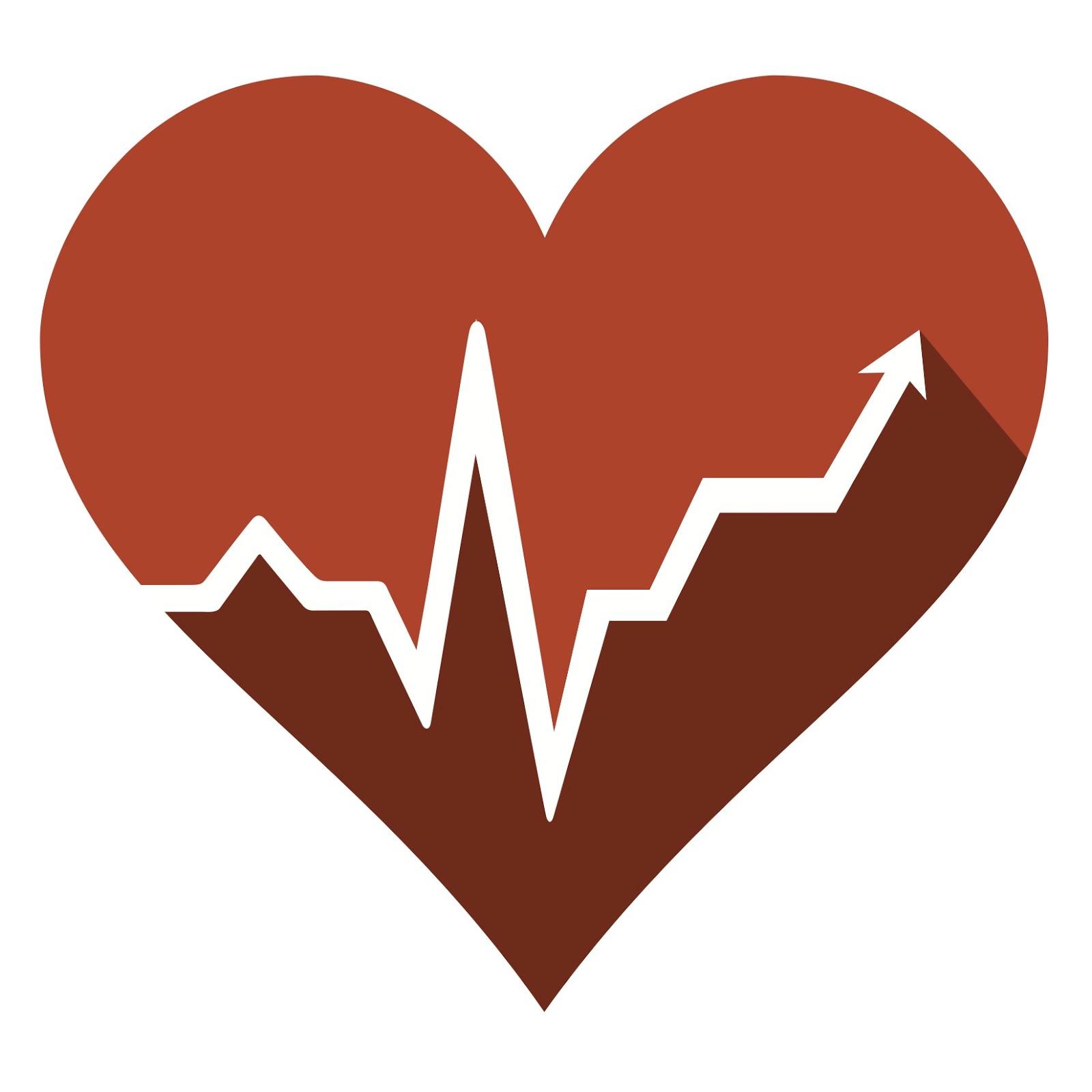 CASE STUDY
What did Cheryl do wrong?

Negative Keywords
Mobile Devices
Search and Display Networks
Constant Monitoring (keywords, bidding, ad copy, …)
Conversion Optimization
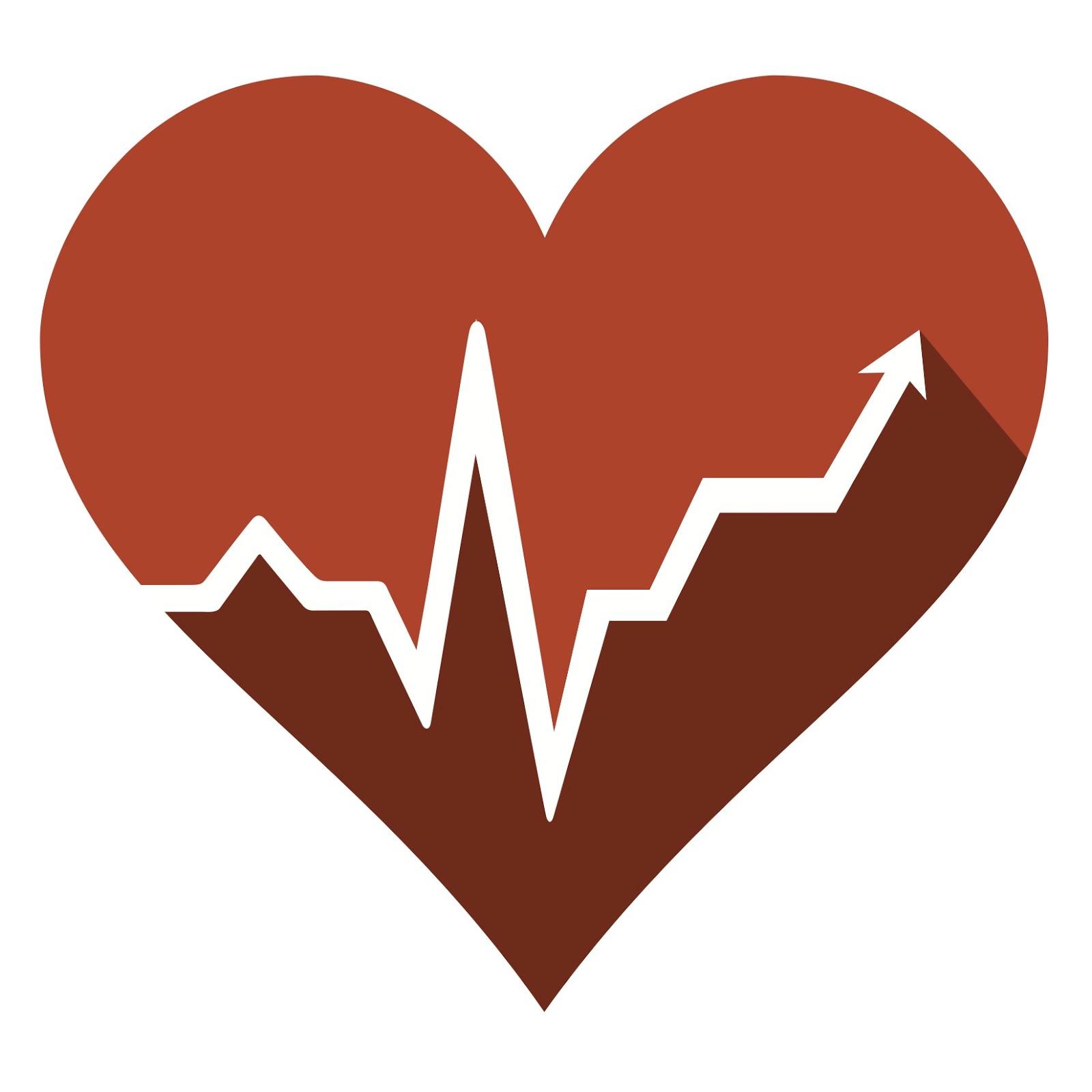 CASE STUDY
What did Cheryl do wrong?

Negative Keywords
Mobile Devices
Search and Display Networks
Constant Monitoring (keywords, bidding, ad copy, …)
Conversion Optimization
Lead Tracking
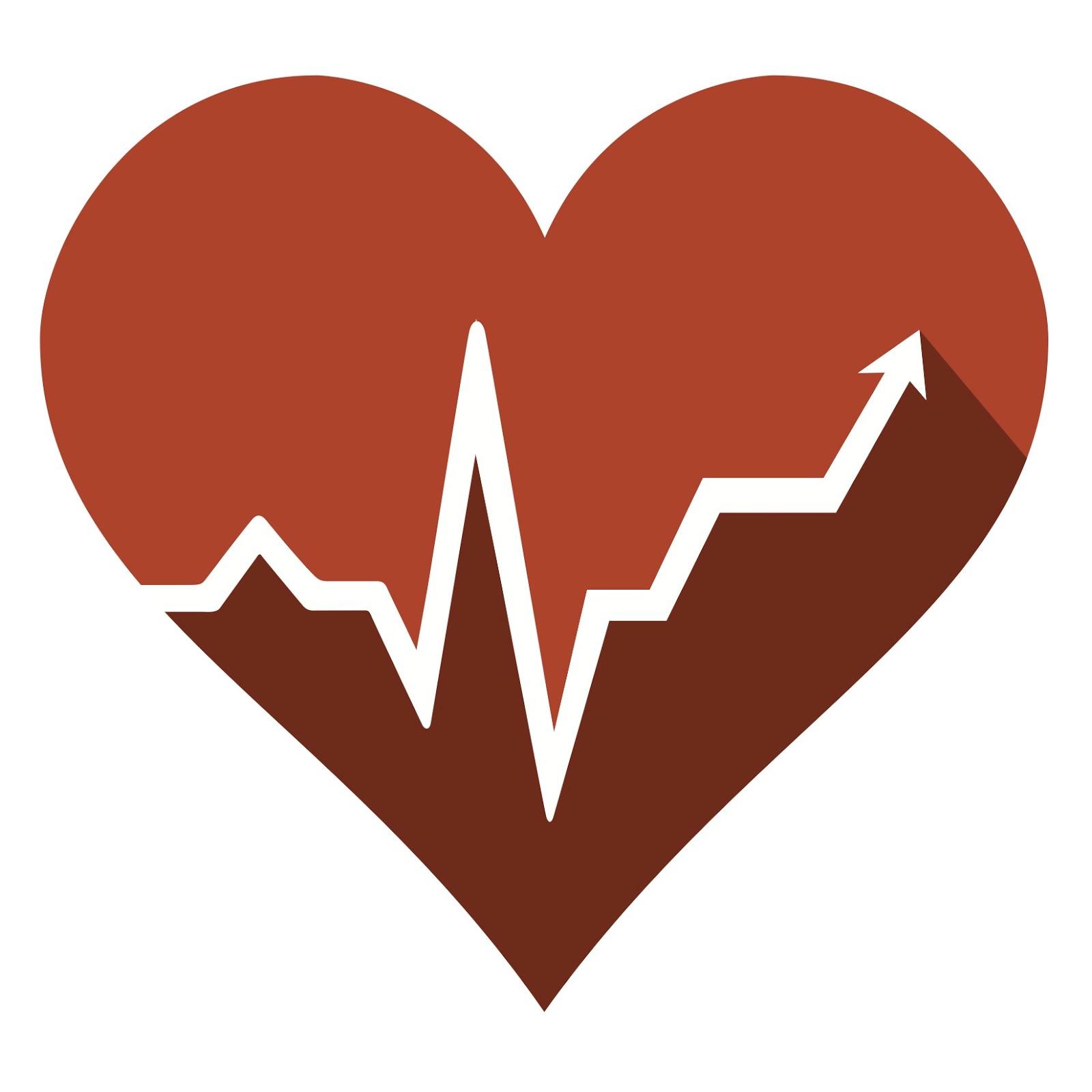 CASE STUDY
What did Cheryl do wrong?

Negative Keywords
Mobile Devices
Search and Display Networks
Constant Monitoring (keywords, bidding, ad copy, …)
Conversion Optimization
Lead Tracking

Total loss $1,800 over 1 month
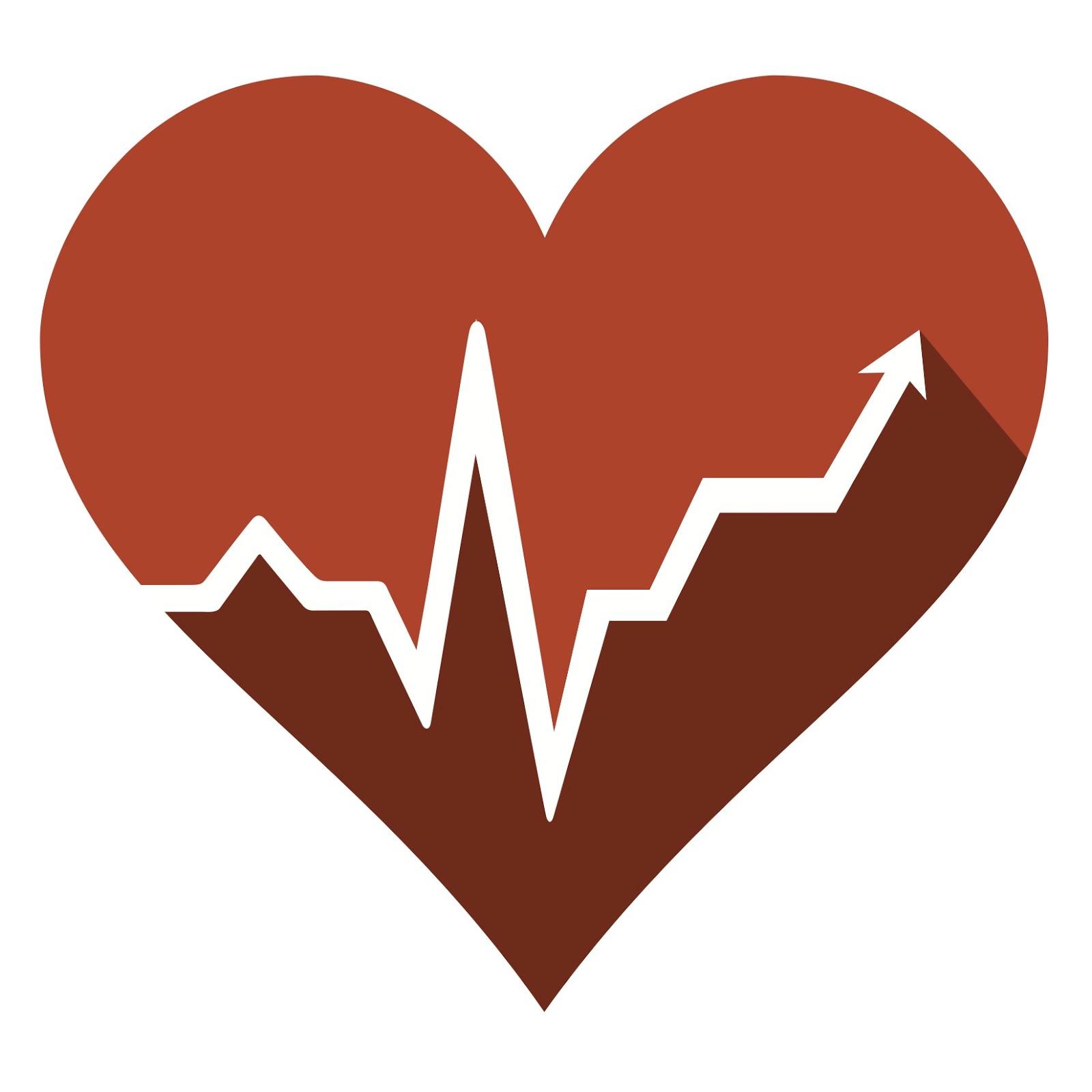 GREAT ADS
Linked closely to keywords
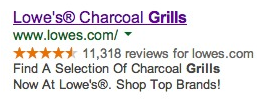 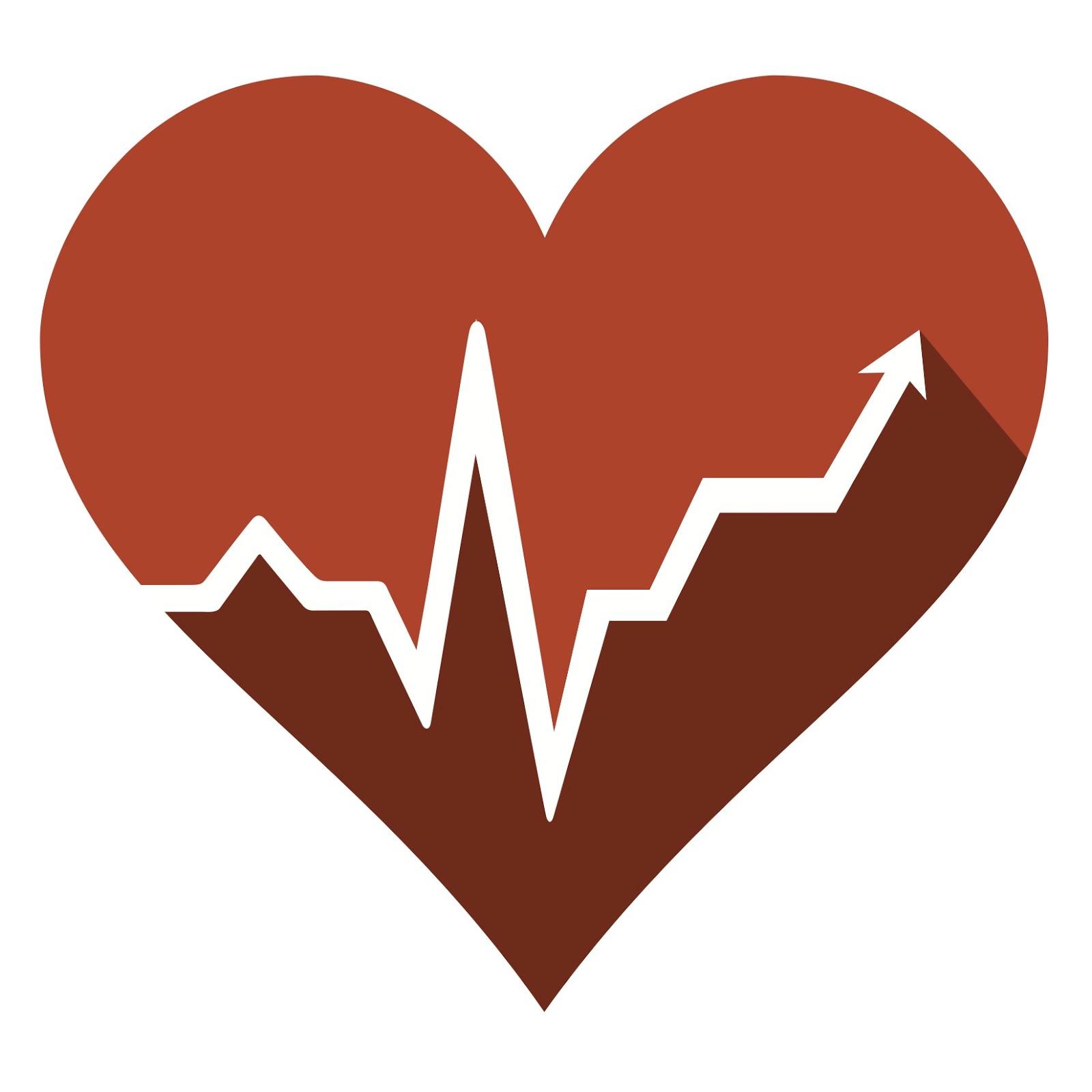 GREAT ADS
Linked closely to keywords
Contain a call to action
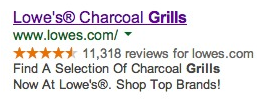 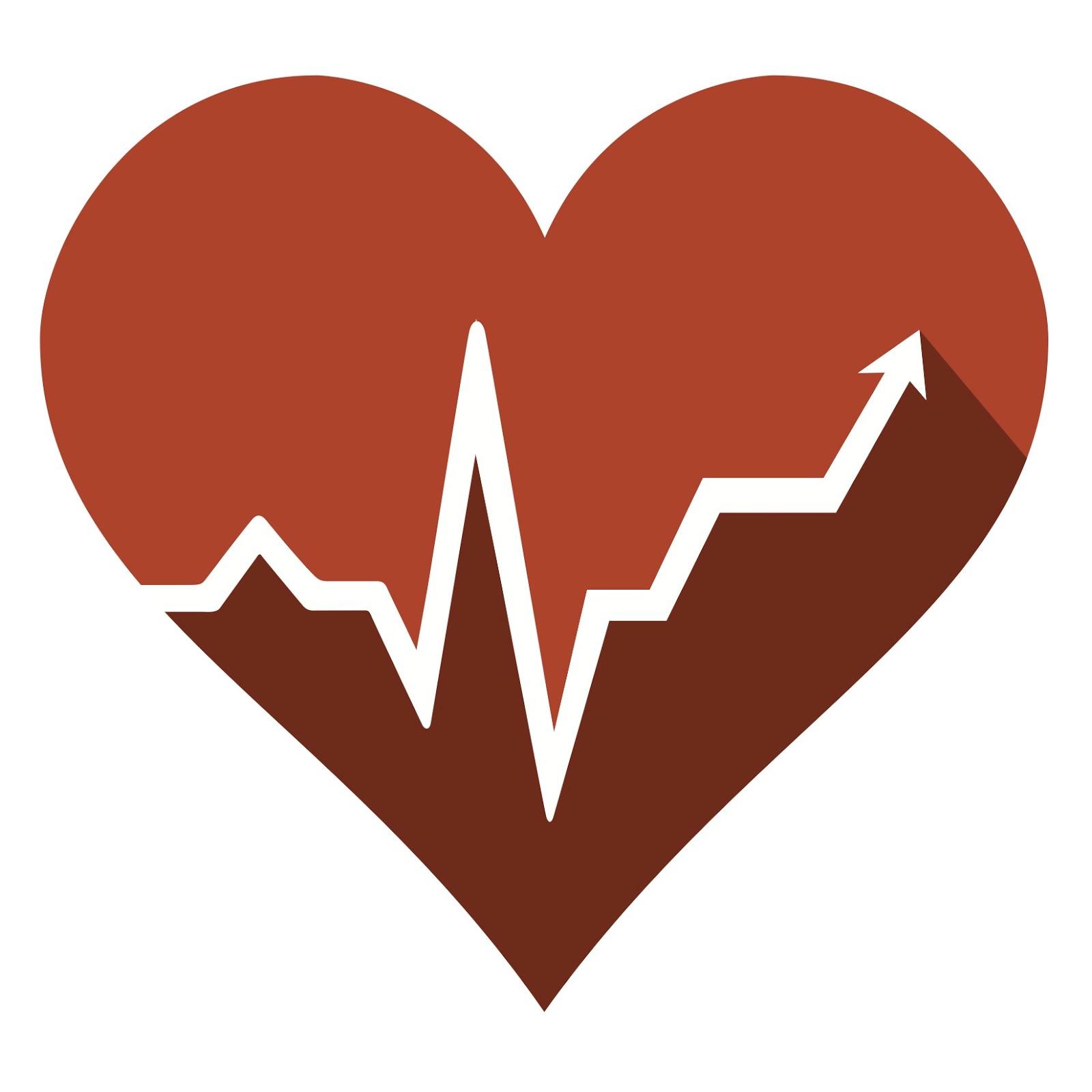 GREAT ADS
Linked closely to keywords
Contain a call to action
Limit risk for buyer
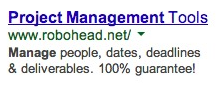 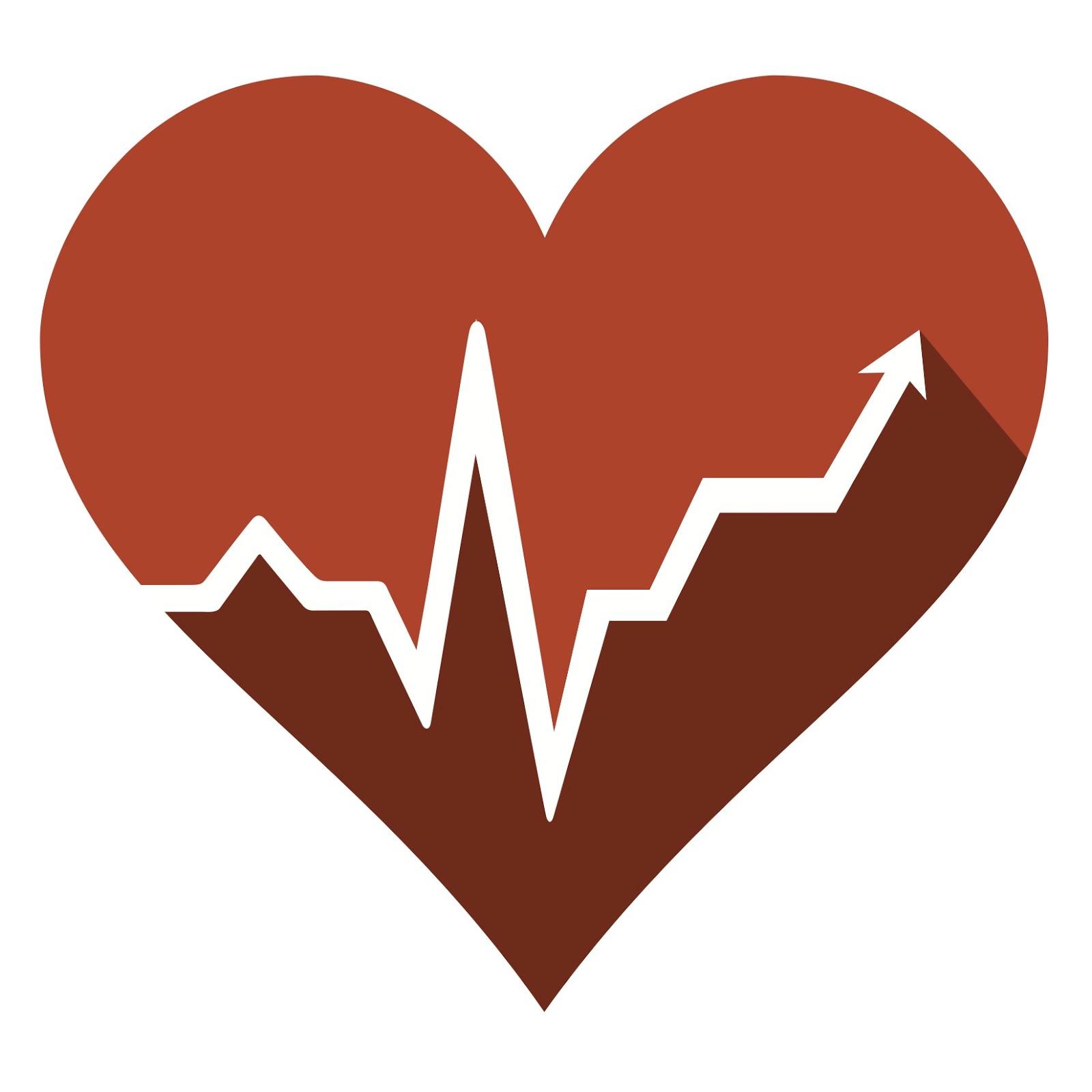 GREAT ADS
Linked closely to keywords
Contain a call to action
Limit risk for buyer
Use precise numbers
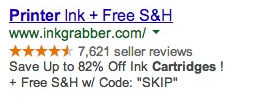 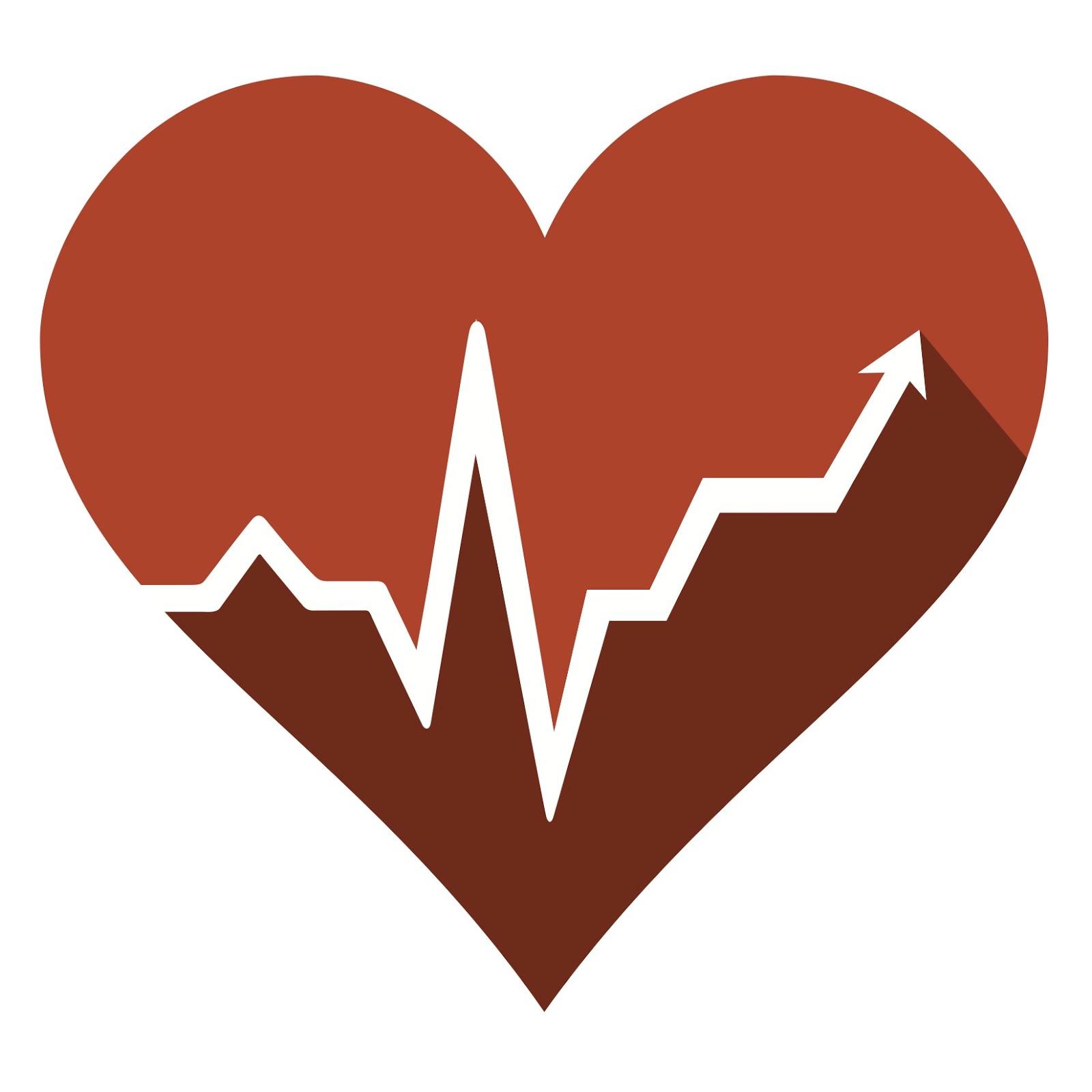 GREAT ADS
Linked closely to keywords
Contain a call to action
Limit risk for buyer
Use precise numbers
Use funny characters
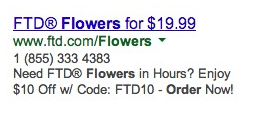 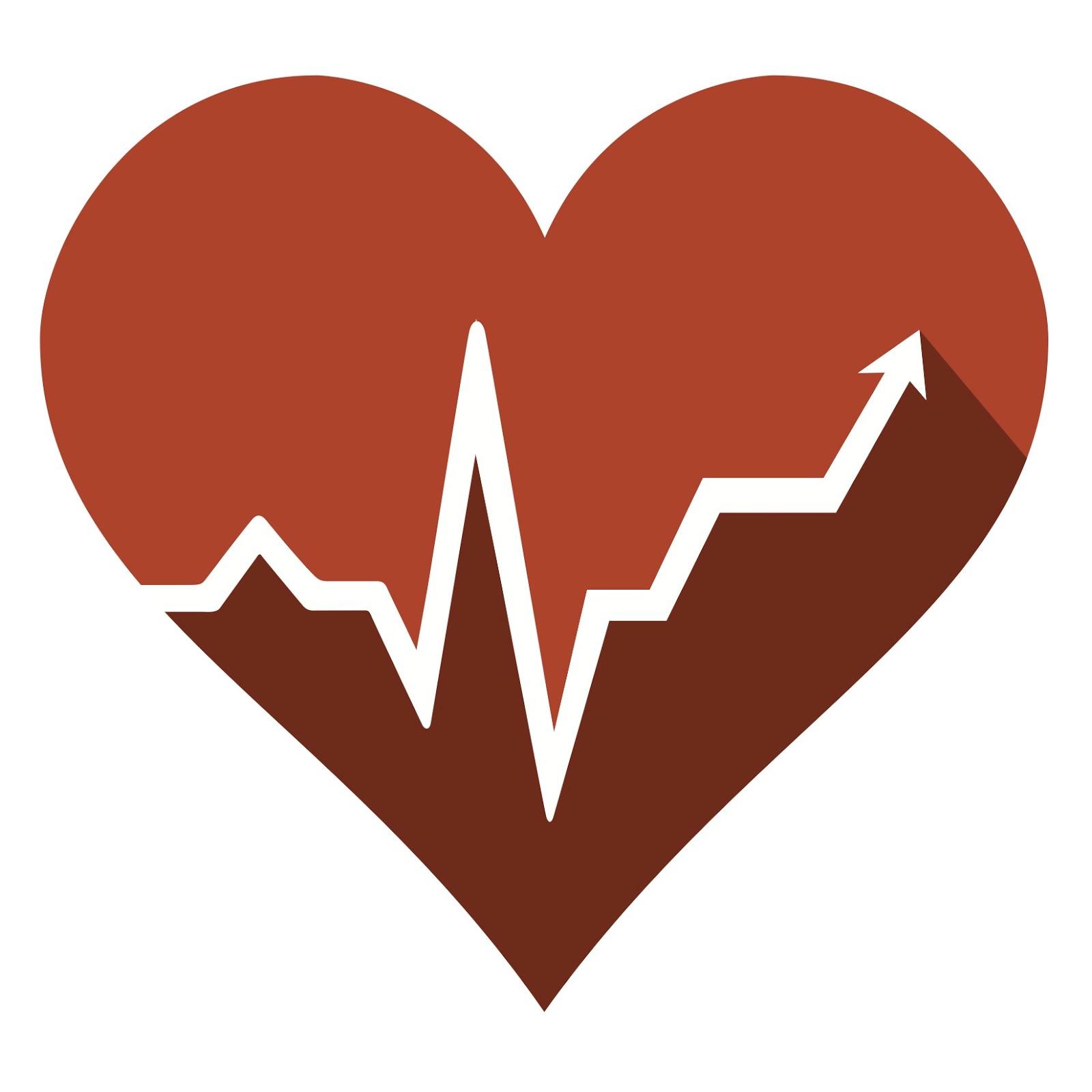 GREAT ADS
Linked closely to keywords
Contain a call to action
Limit risk for buyer
Use precise numbers
Use funny characters
Include the benefit
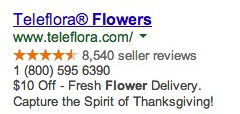 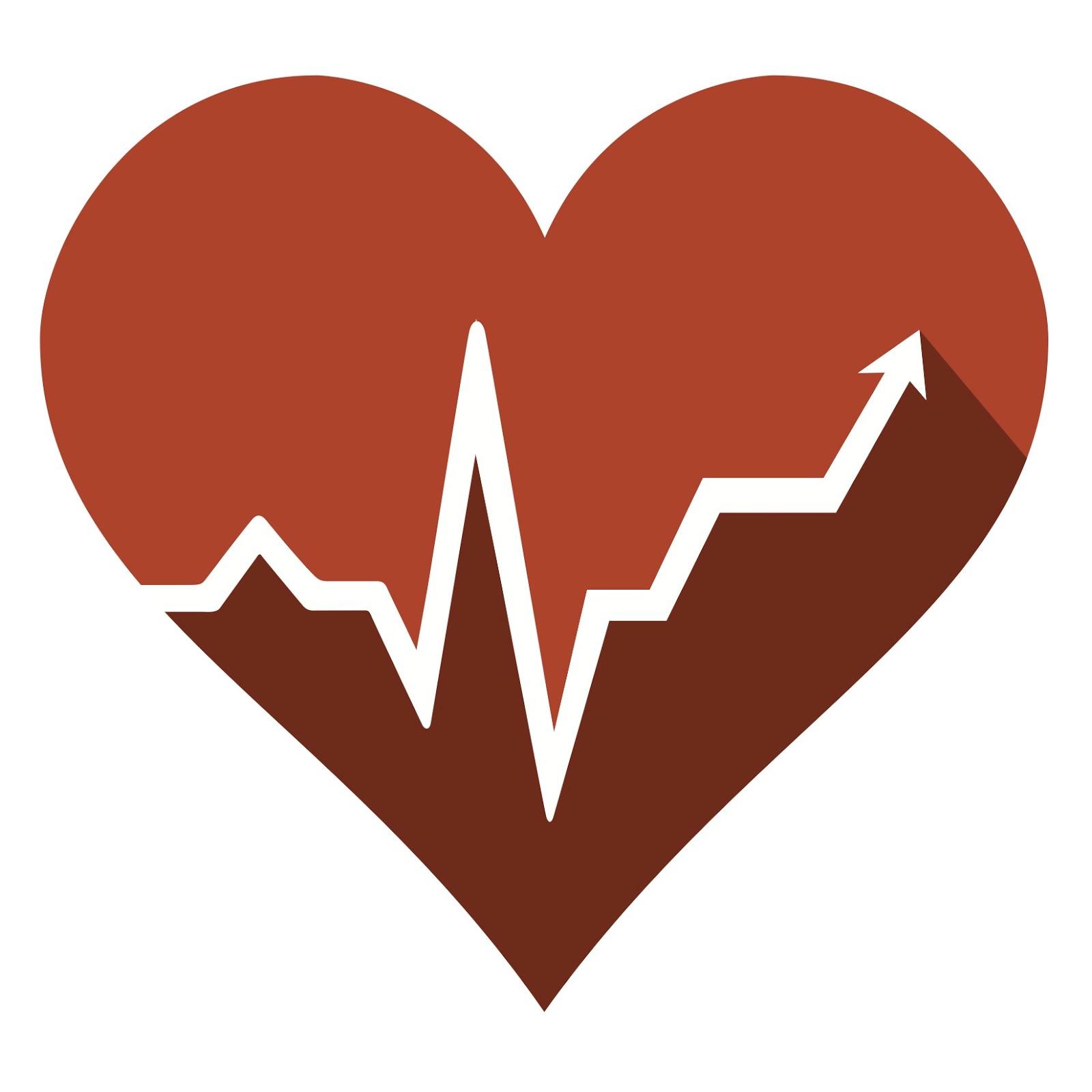 GREAT ADS
Linked closely to keywords
Contain a call to action
Limit risk for buyer
Use precise numbers
Use funny characters
Include the benefit
Contain Name, Address and Phone when local
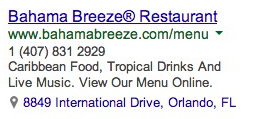 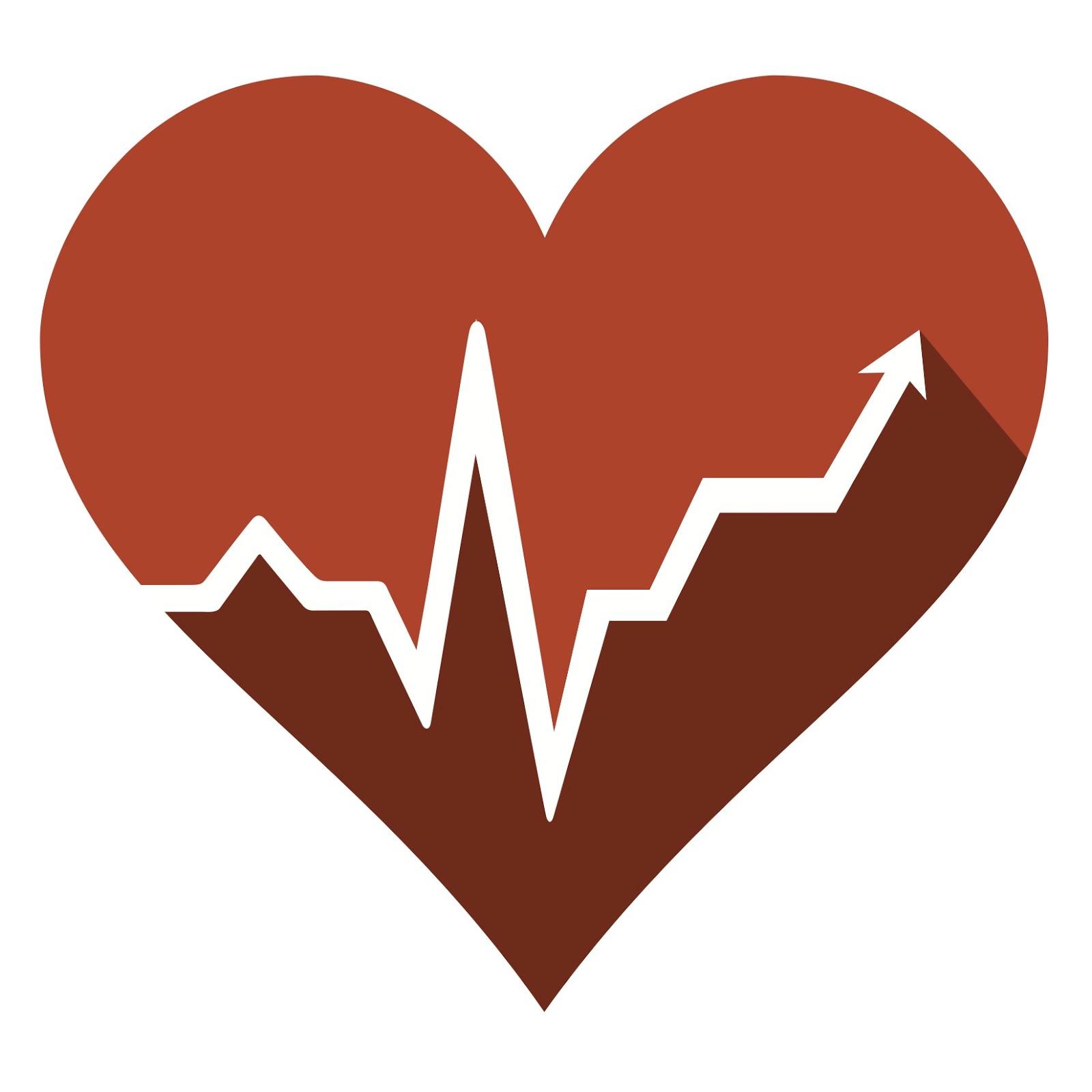 TIPS TO SAVE BUDGET
Negative Keywords
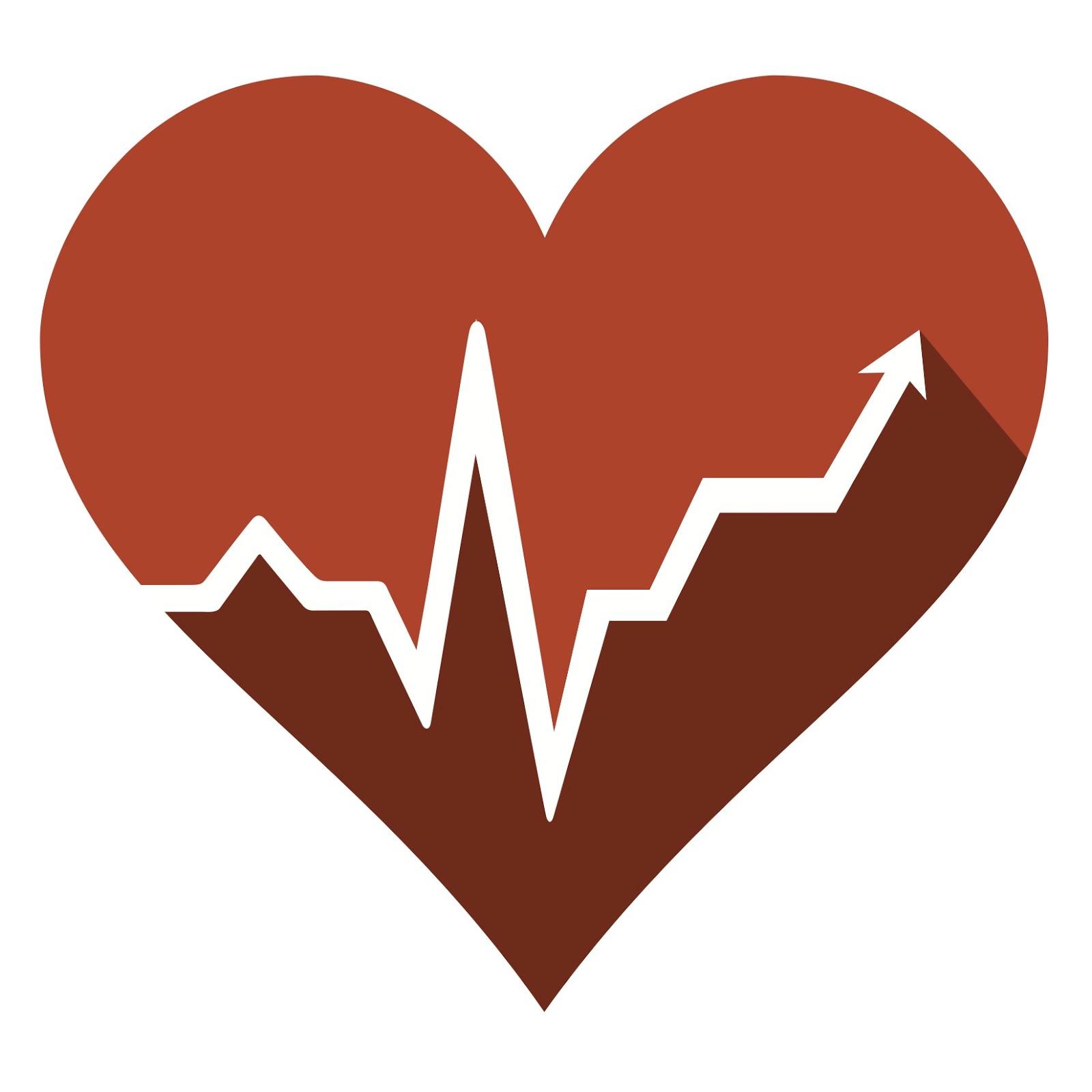 TIPS TO SAVE BUDGET
Negative Keywords
Scheduling Ads
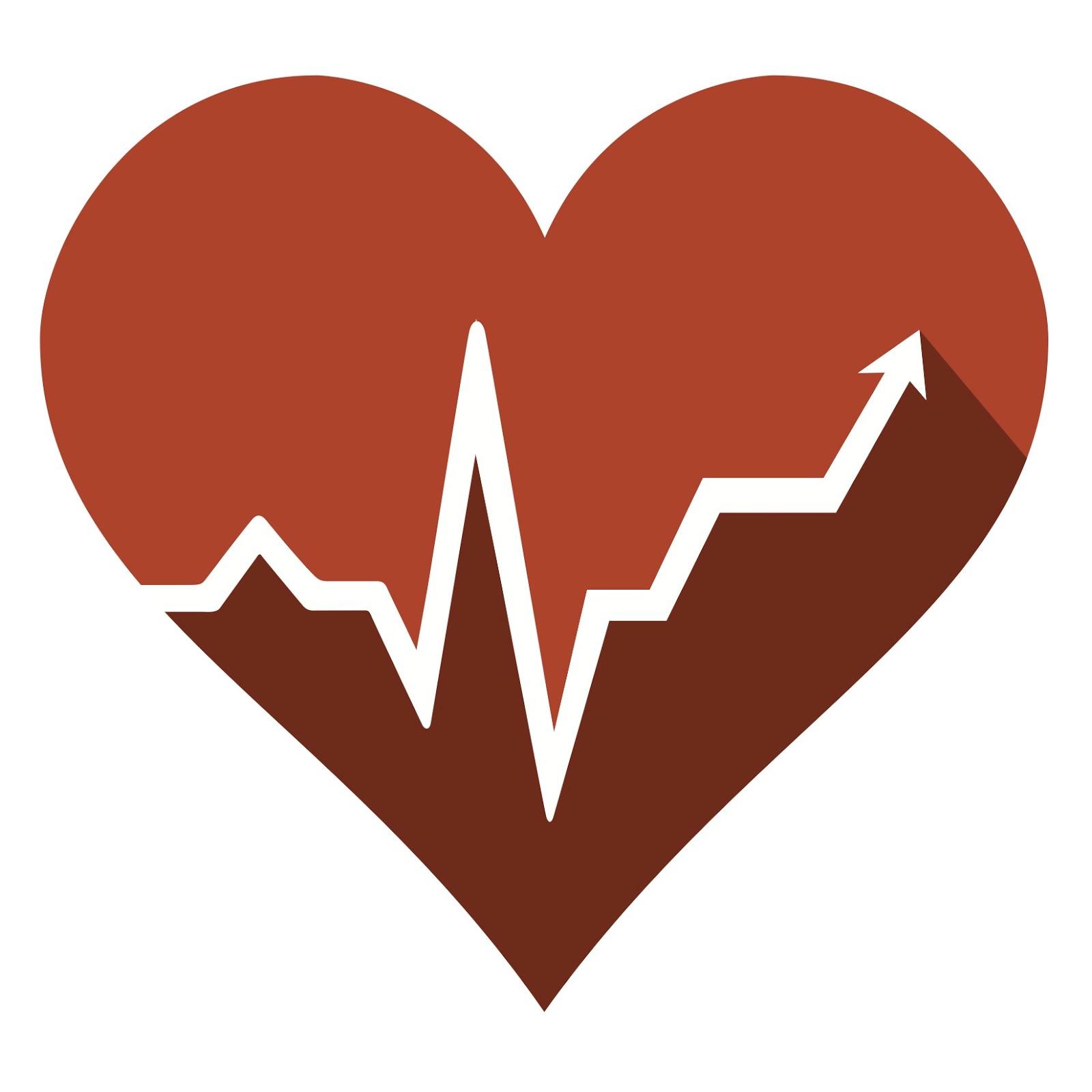 TIPS TO SAVE BUDGET
Negative Keywords
Scheduling Ads
Split Tests
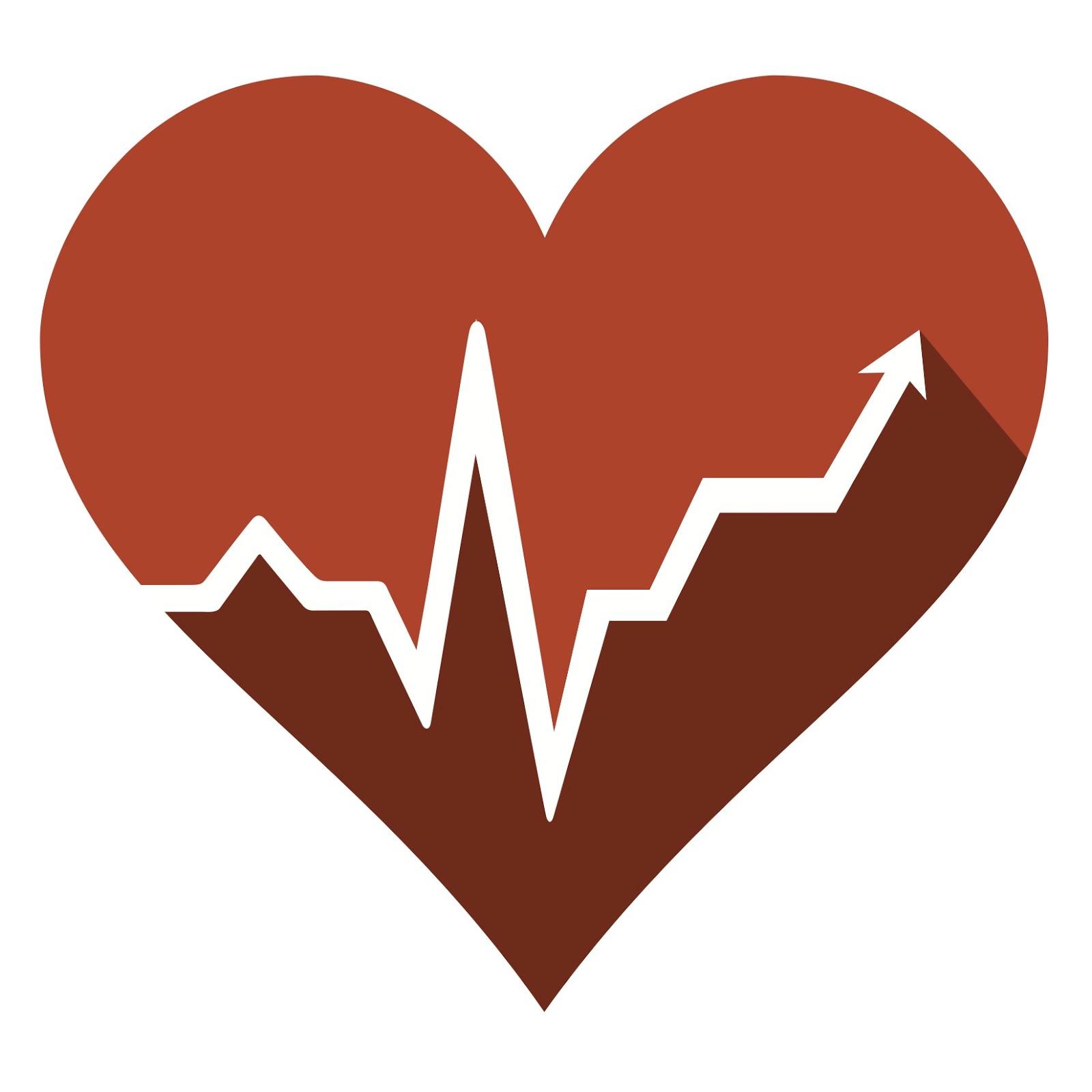 TIPS TO SAVE BUDGET
Negative Keywords
Scheduling Ads
Split Tests
Match Types
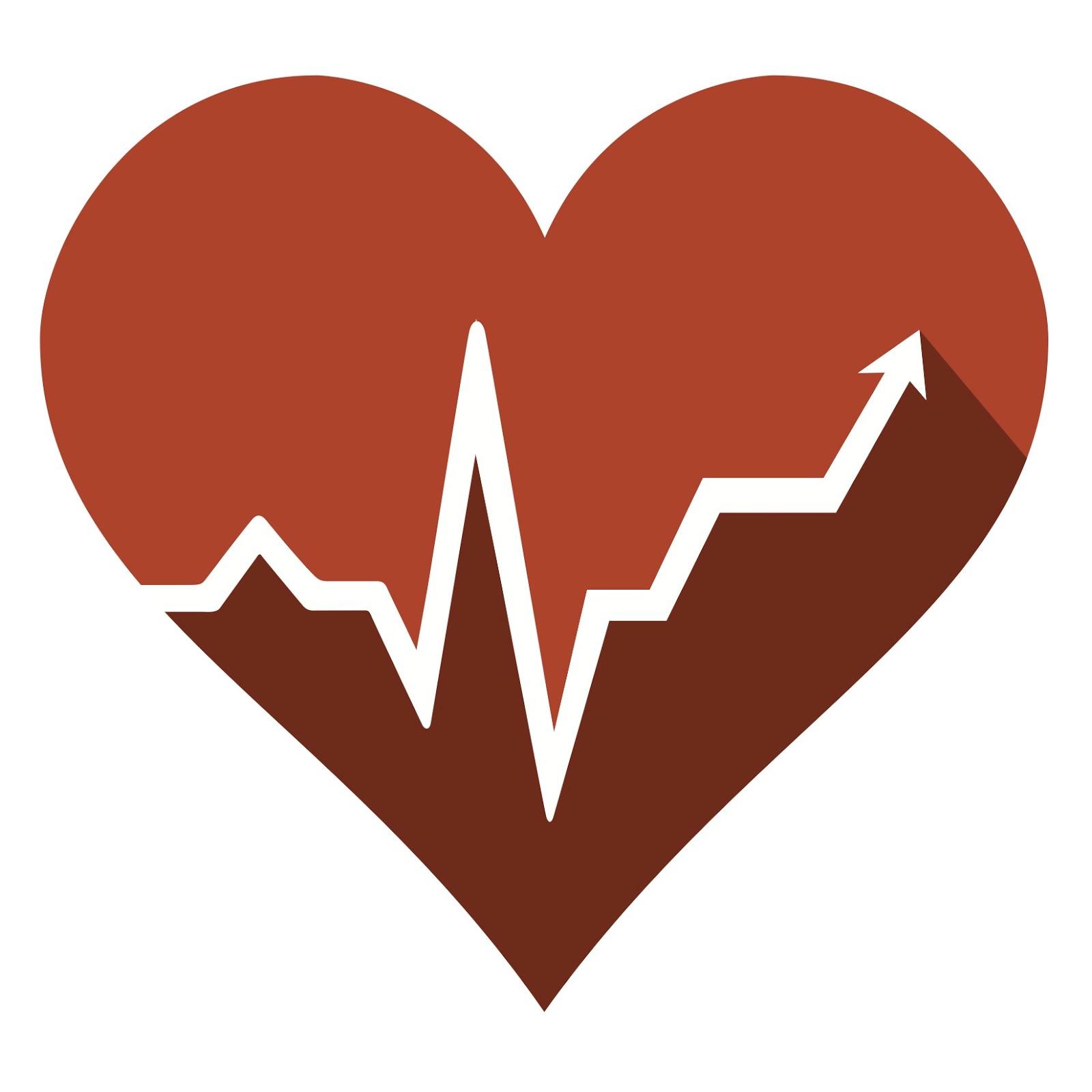 TIPS TO SAVE BUDGET
Negative Keywords
Scheduling Ads
Split Tests
Match Types
Quality Score
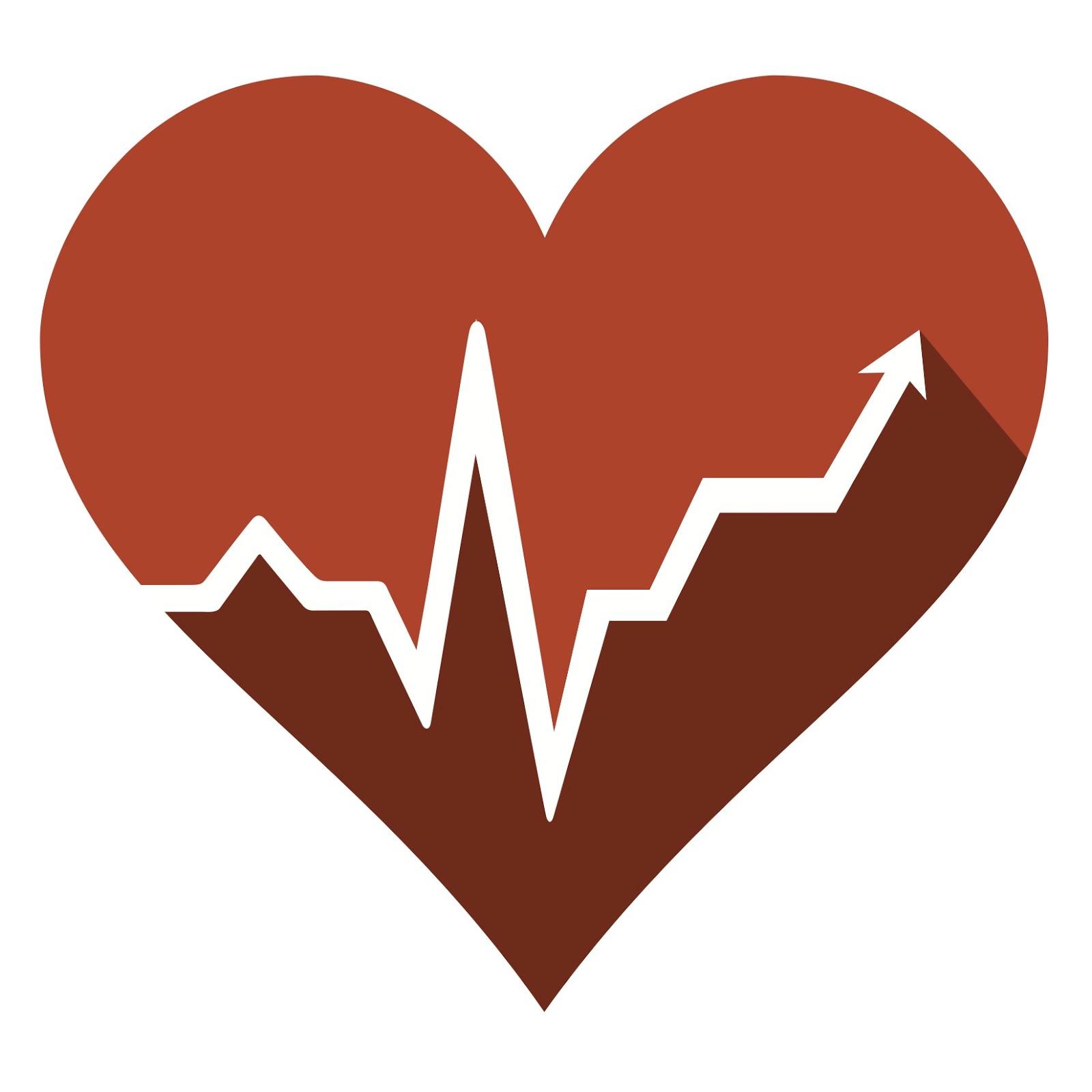 TIPS TO SAVE BUDGET
Negative Keywords
Scheduling Ads
Split Tests
Match Types
Quality Score
Networks
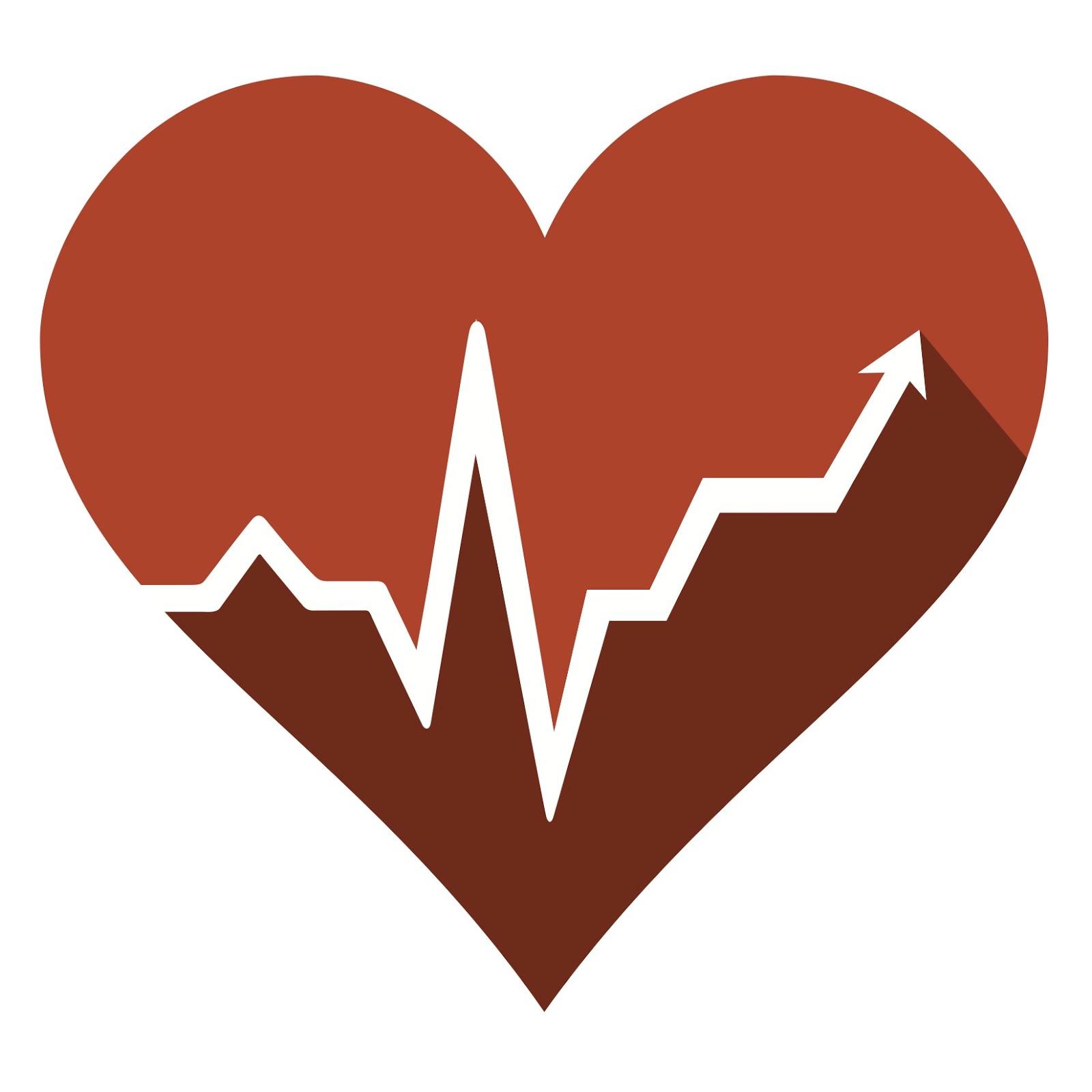 TIPS TO SAVE BUDGET
Negative Keywords
Scheduling Ads
Split Tests
Match Types
Quality Score
Networks
Mobile Search
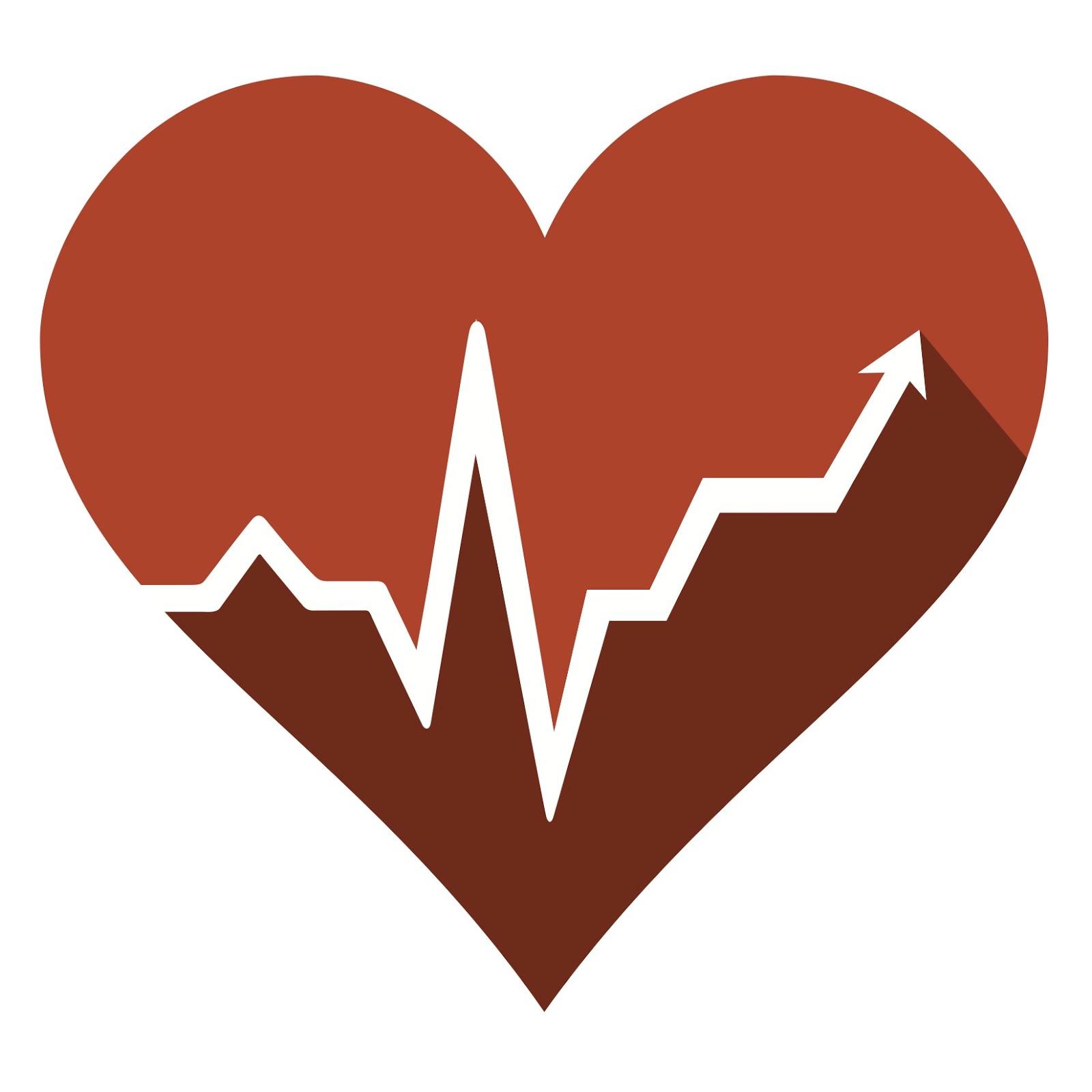 TIPS TO SAVE BUDGET
Negative Keywords
Scheduling Ads
Split Tests
Match Types
Quality Score
Networks
Mobile Search
Languages
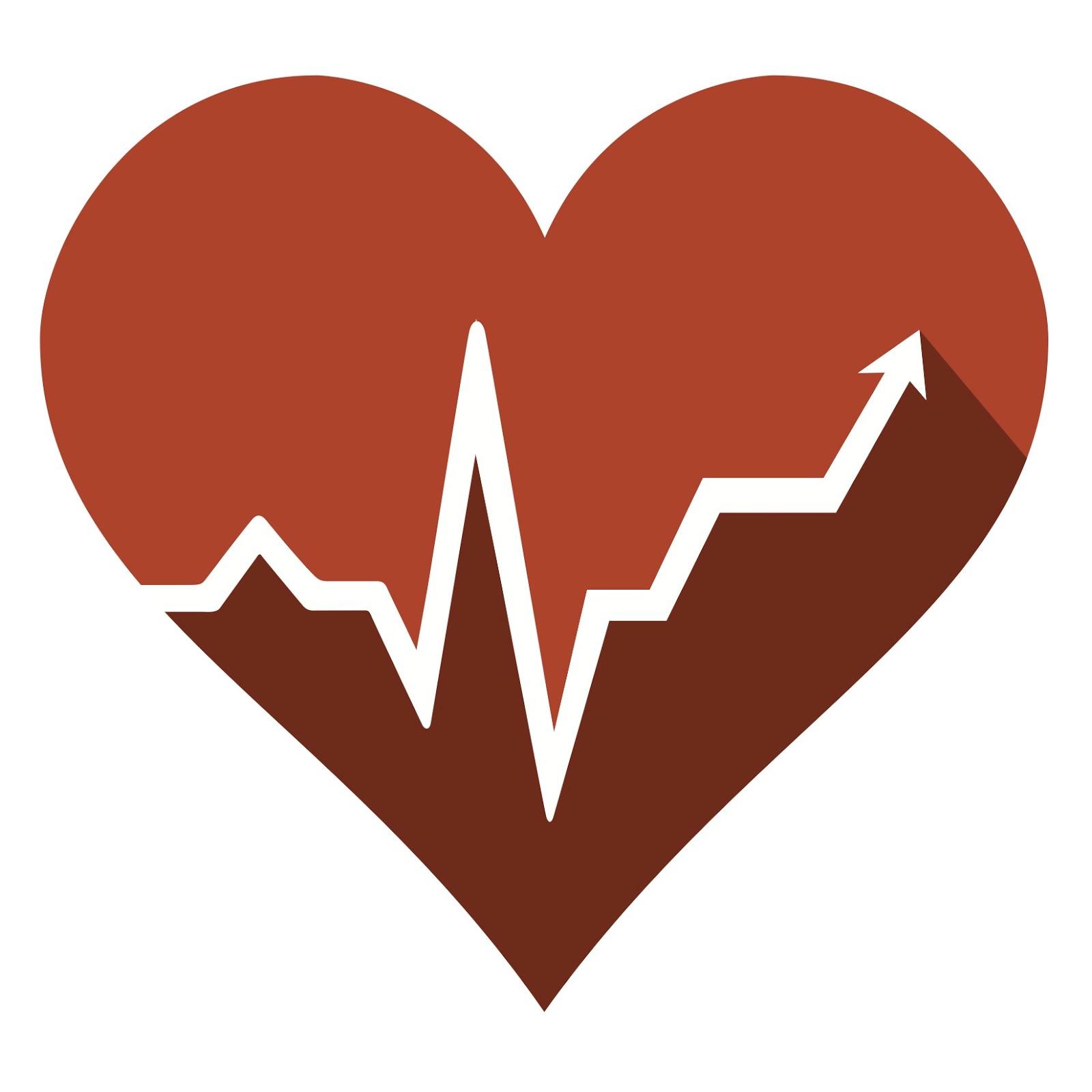 TIPS TO SAVE BUDGET
Negative Keywords
Scheduling Ads
Split Tests
Match Types
Quality Score
Networks
Mobile Search
Languages
Bounce Rate
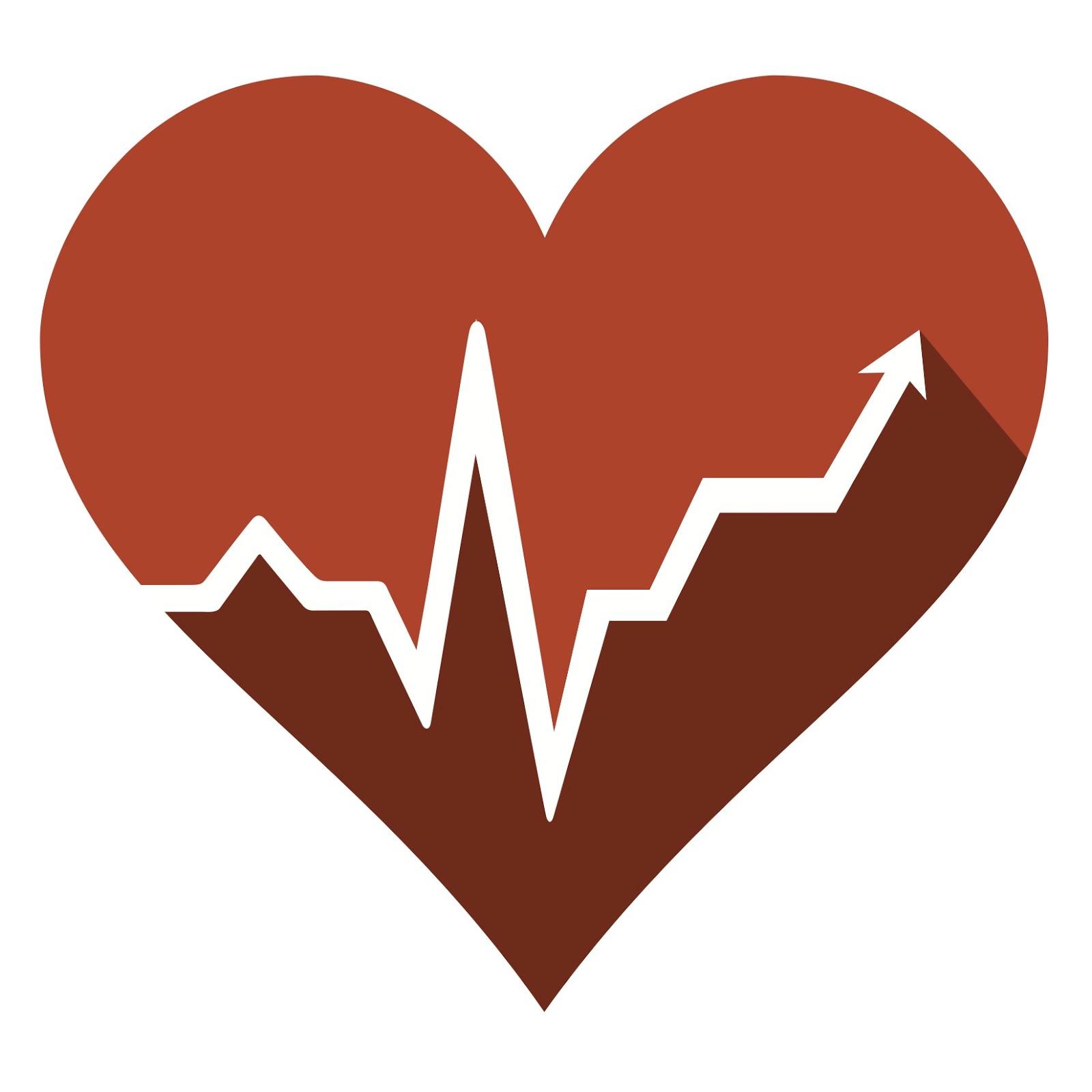 TIPS TO SAVE BUDGET
Negative Keywords
Scheduling Ads
Split Tests
Match Types
Quality Score
Networks
Mobile Search
Languages
Bounce Rate
Location Targeting
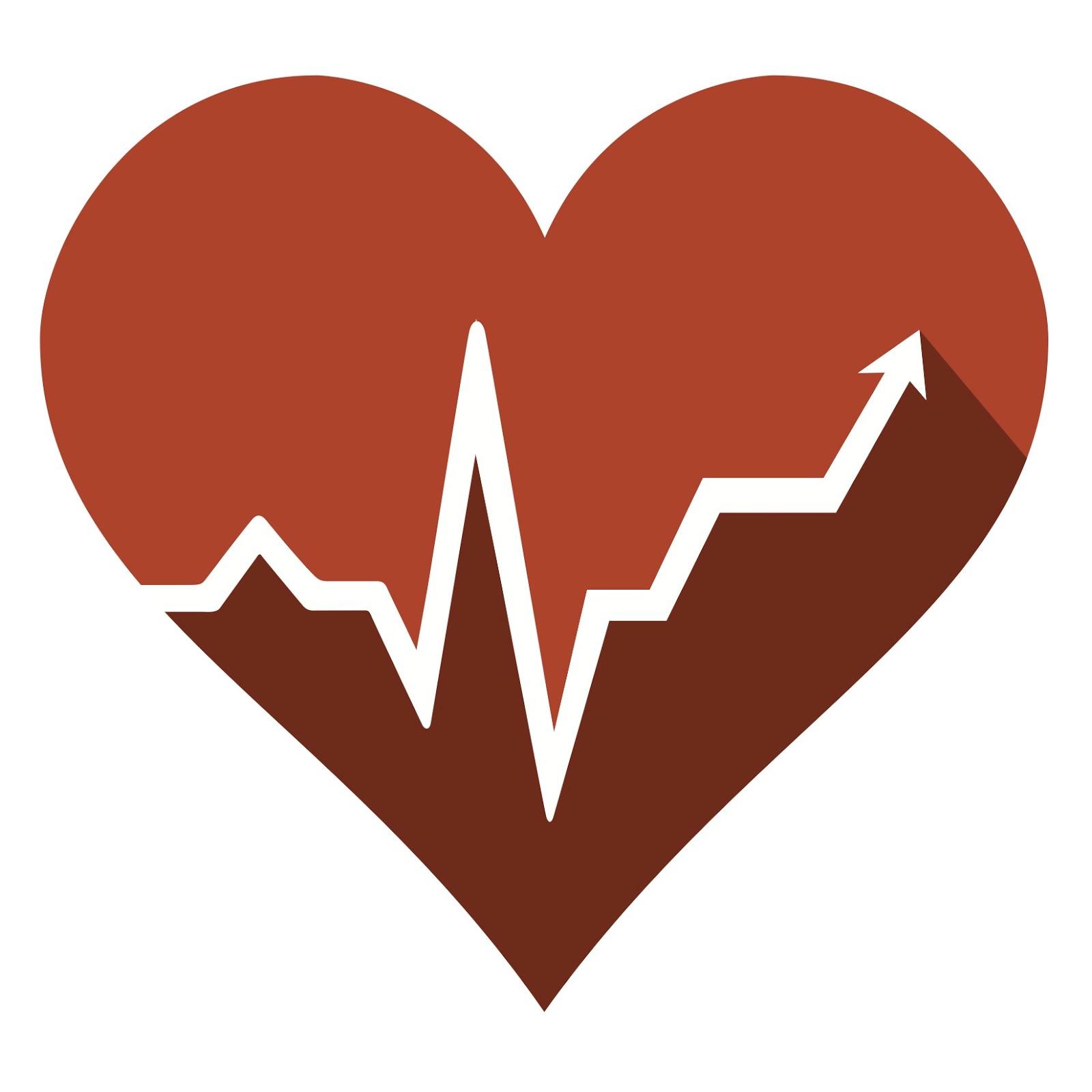 TIPS TO SAVE BUDGET
Negative Keywords
Scheduling Ads
Split Tests
Match Types
Quality Score
Networks
Mobile Search
Languages
Bounce Rate
Location Targeting
Remarketing
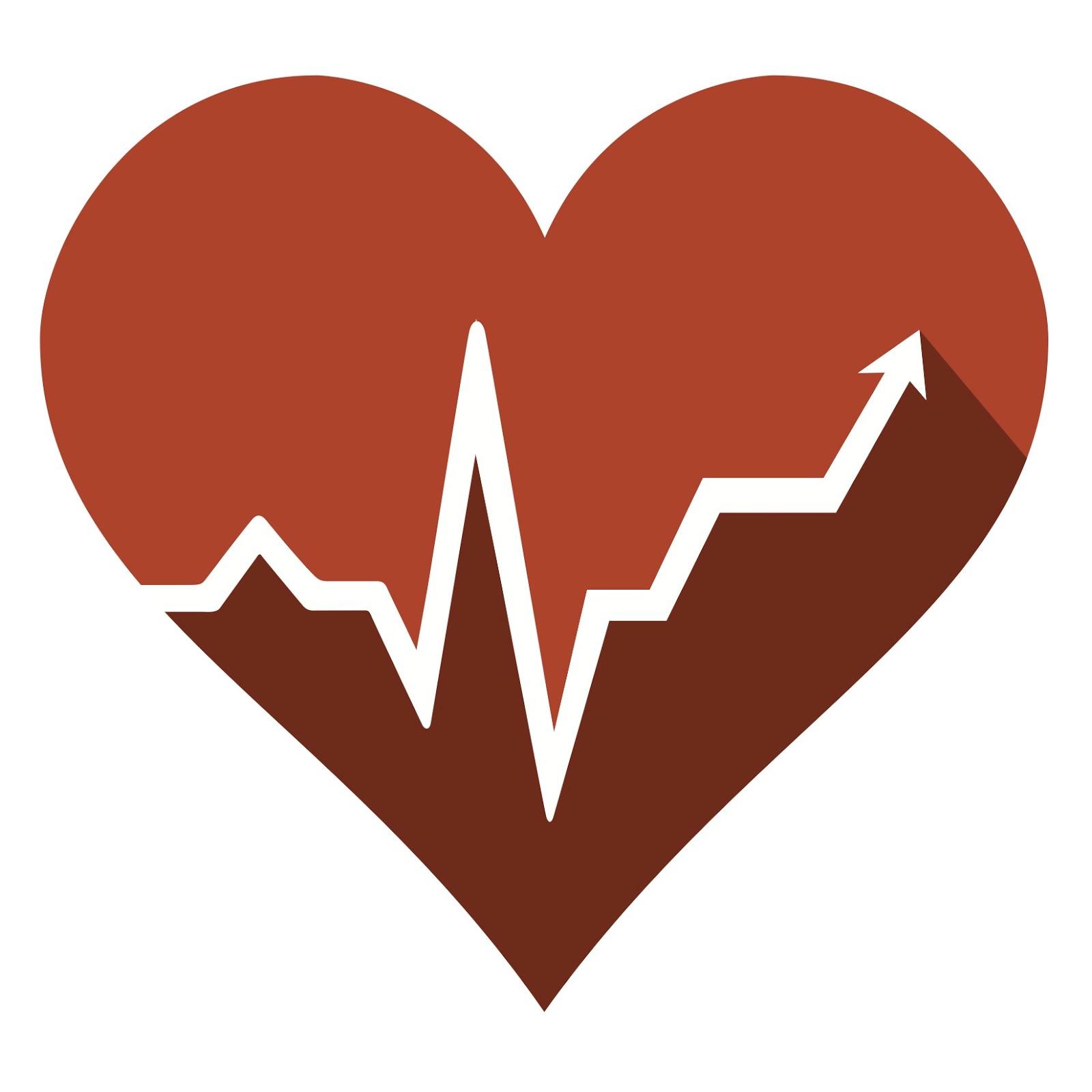 LEAD TRACKING ALLOWS:
Seeing not only what visits happened on your site but WHO visited
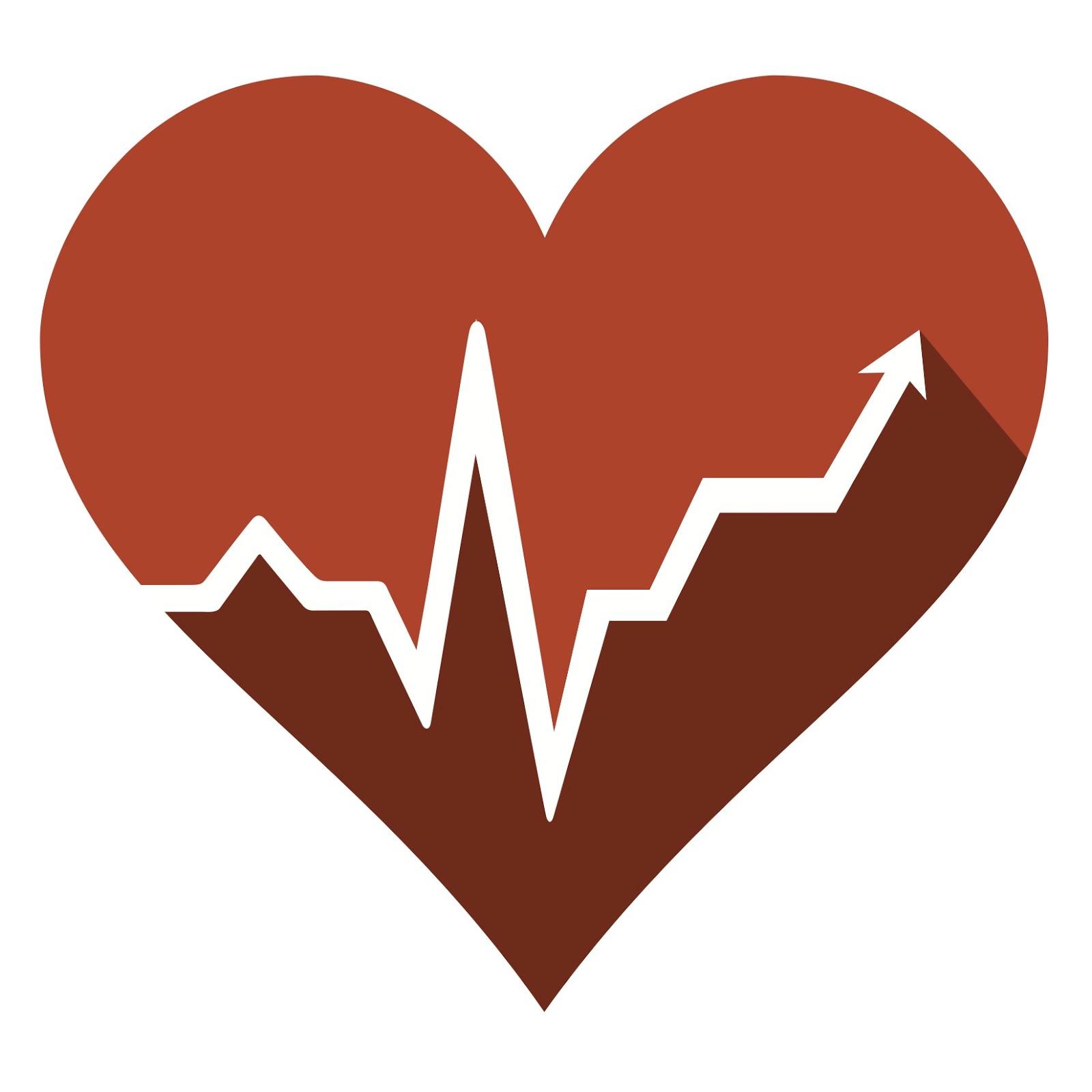 LEAD TRACKING ALLOWS:
Seeing not only what visits happened on your site but WHO visited
Viewing all data collected on a lead in one location
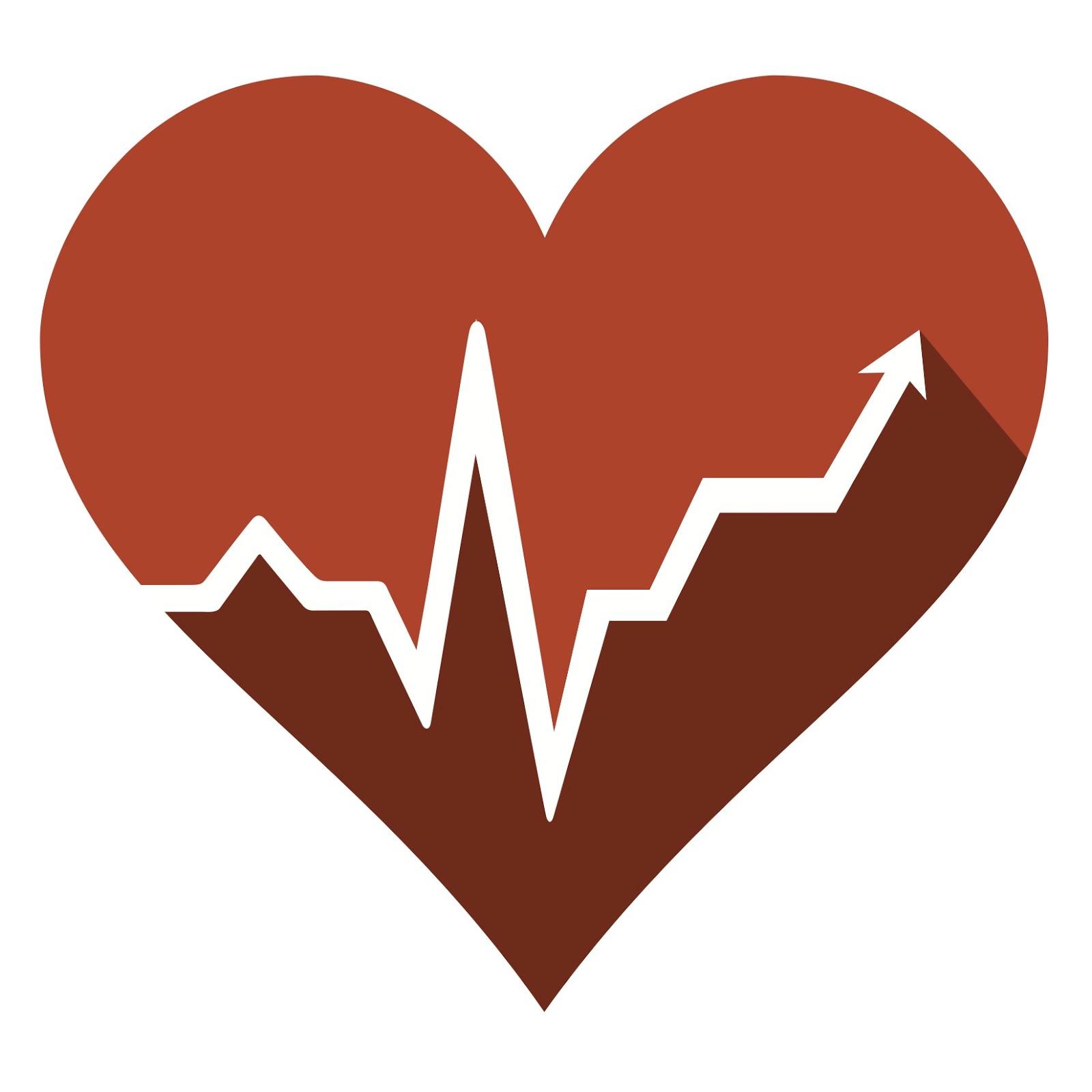 LEAD TRACKING ALLOWS:
Seeing not only what visits happened on your site but WHO visited
Viewing all data collected on a lead in one location
Seeing which channels drive not only the most traffic but the traffic that turns into customers
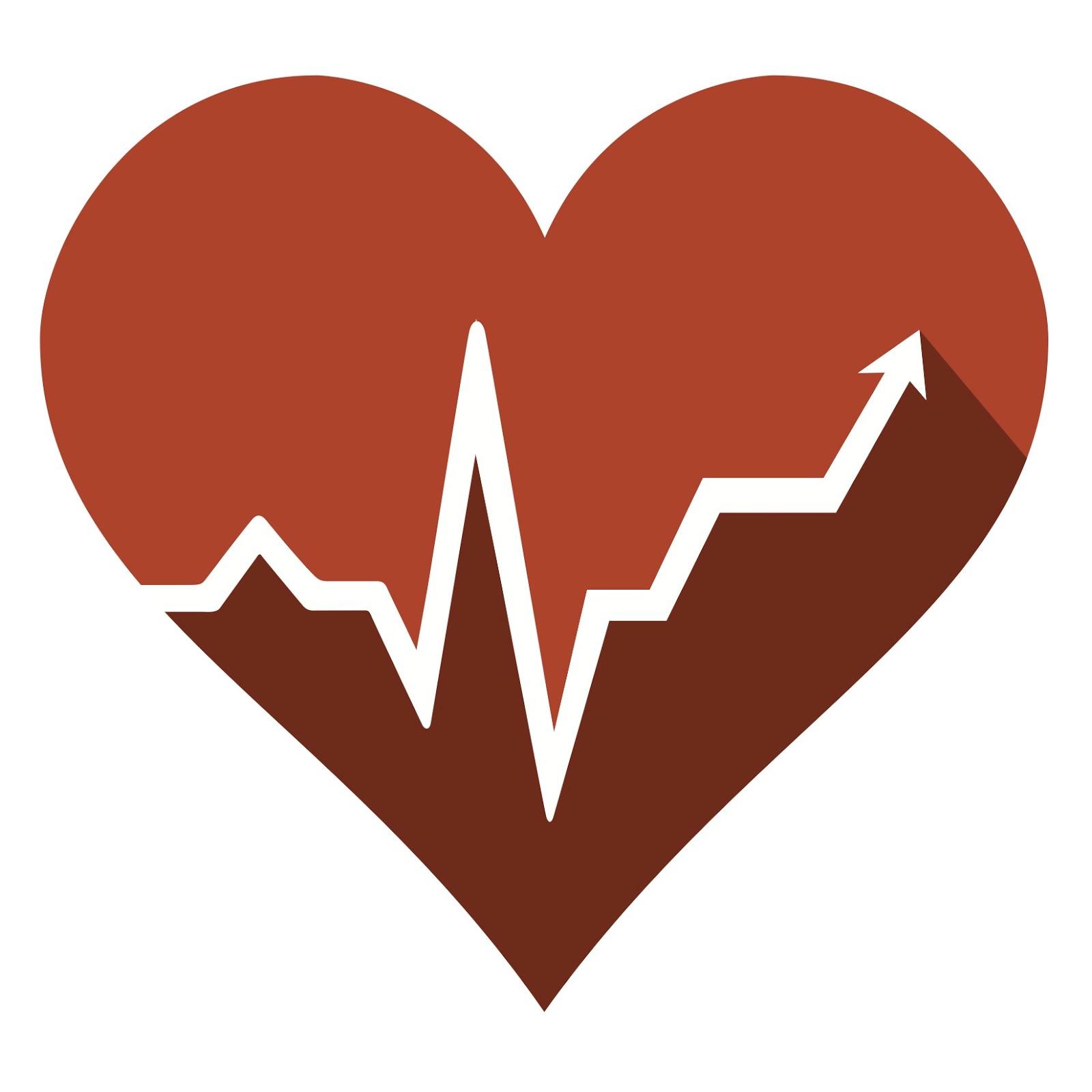 LEAD TRACKING ALLOWS:
Seeing not only what visits happened on your site but WHO visited
Viewing all data collected on a lead in one location
Seeing which channels drive not only the most traffic but the traffic that turns into customers
Seeing what social media accounts visitors to your site use
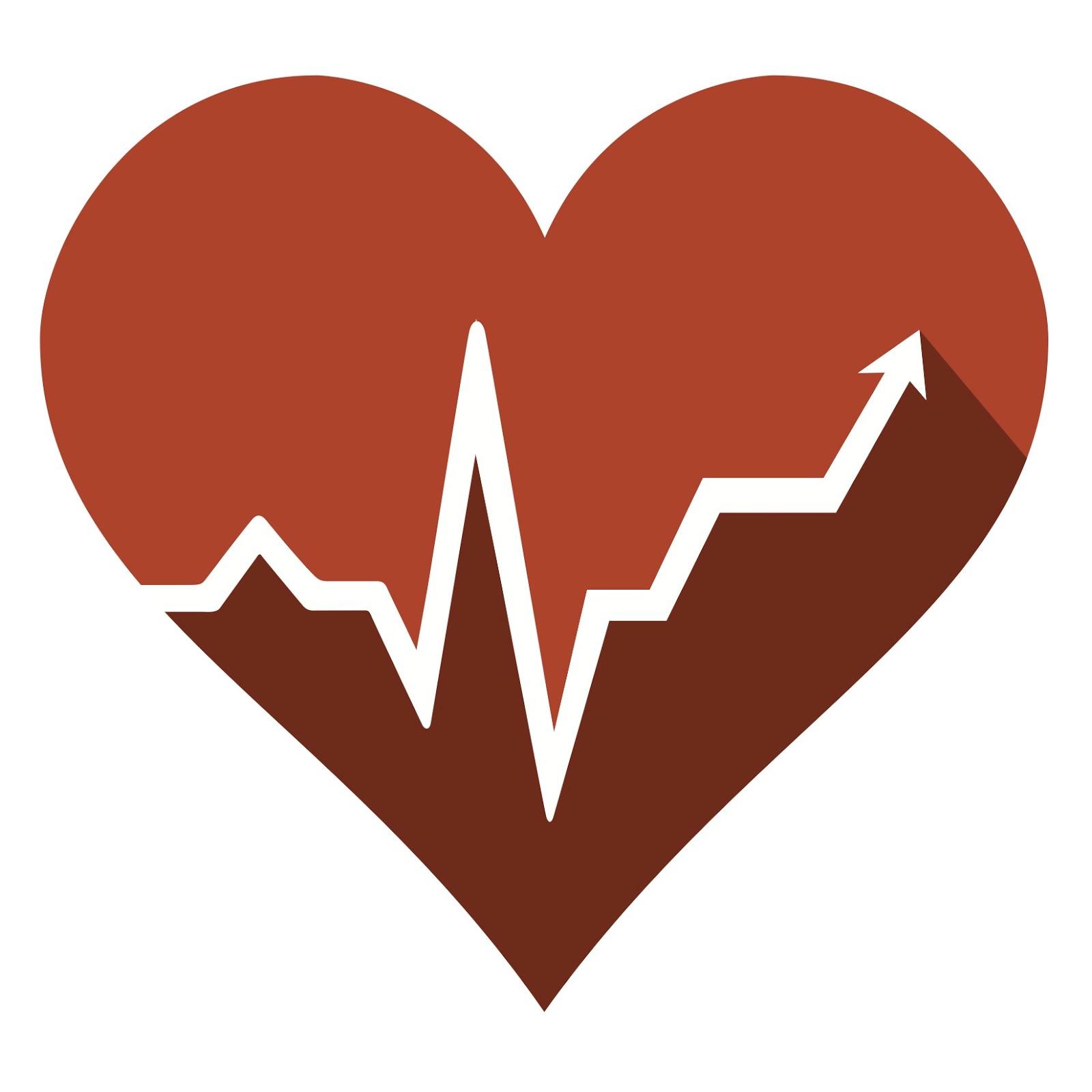 LEAD TRACKING ALLOWS:
Seeing not only what visits happened on your site but WHO visited
Viewing all data collected on a lead in one location
Seeing which channels drive not only the most traffic but the traffic that turns into customers
Seeing what social media accounts they are on
Seeing which of your YouTube videos a prospect has watched
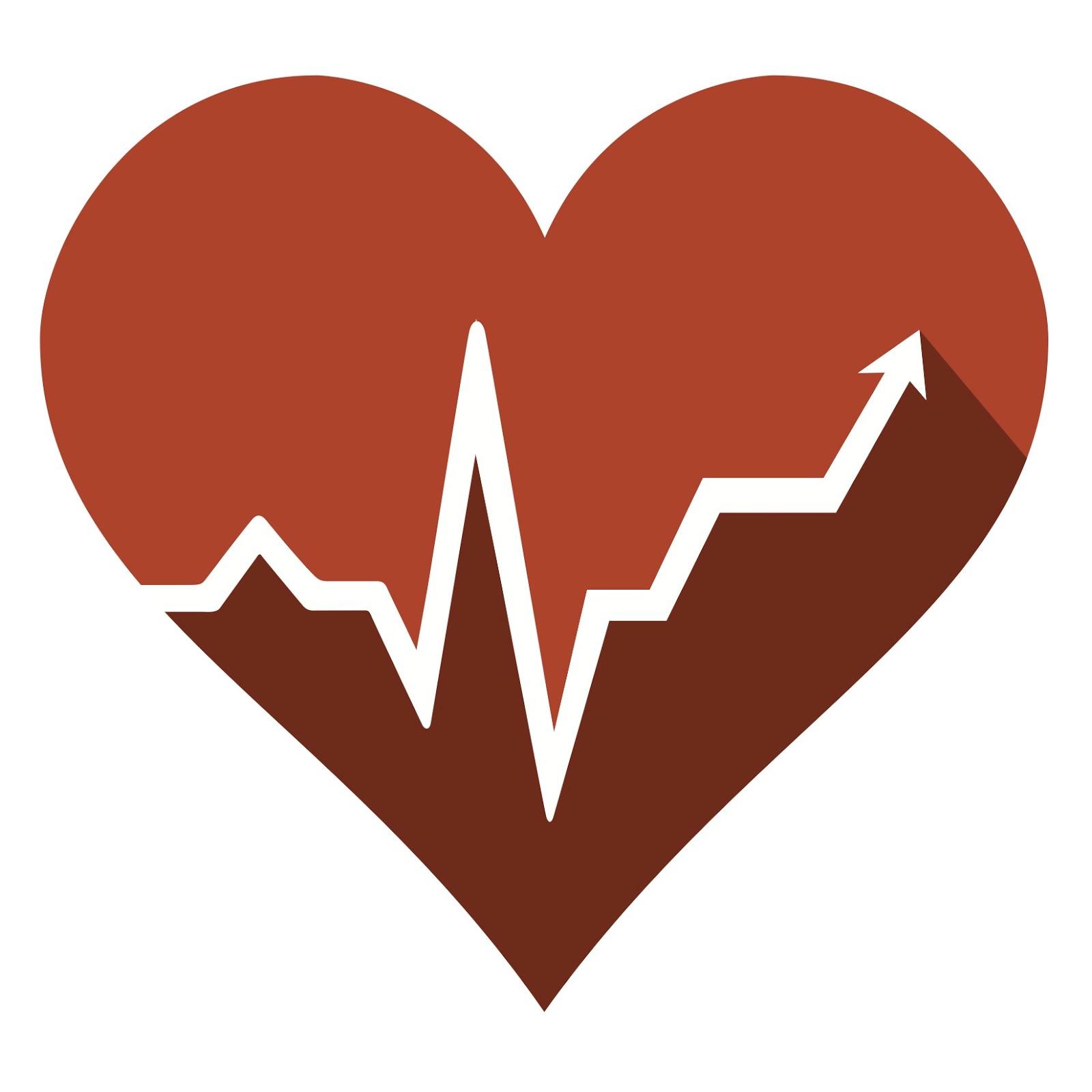 LEAD TRACKING ALLOWS:
Seeing not only what visits happened on your site but WHO visited
Viewing all data collected on a lead in one location
Seeing which channels drive not only the most traffic but the traffic that turns into customers
Seeing what social media accounts they are on
Seeing which of your YouTube videos a prospect has watched
Seeing a full history across all their devices of what actions a prospect has taken on your website
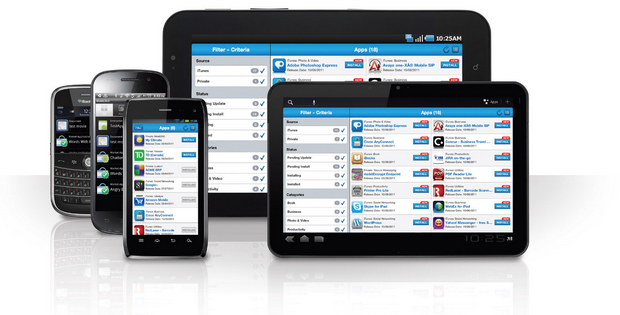 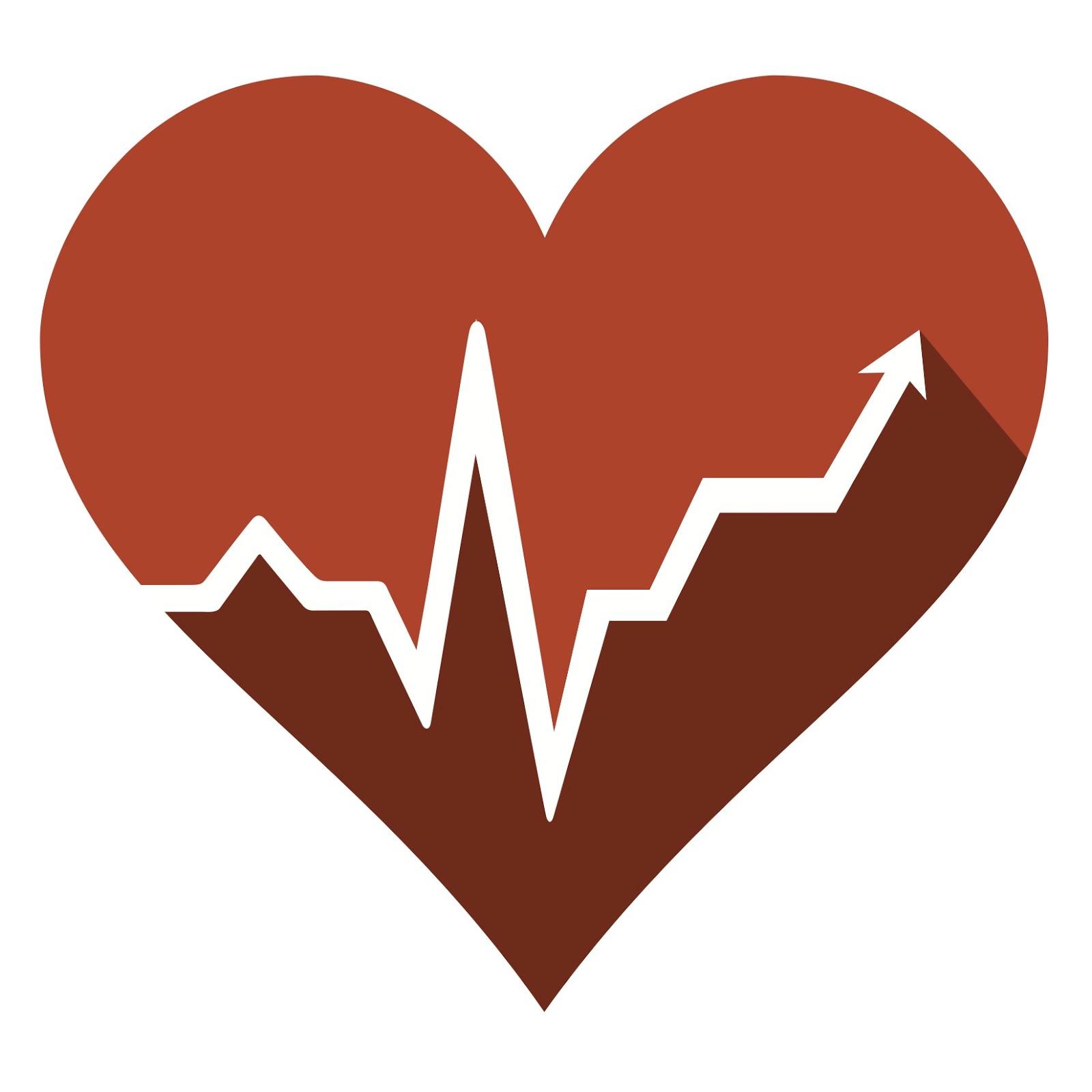 LEAD TRACKING ALLOWS:
Seeing not only what visits happened on your site but WHO visited
Viewing all data collected on a lead in one location
Seeing which channels drive not only the most traffic but the traffic that turns into customers
Seeing what social media accounts they are on
Seeing which of your YouTube videos a prospect has watched
Seeing a full history across all their devices of what actions a prospect has taken on your website
Seeing what influence they have online and how you can most easily engage with them
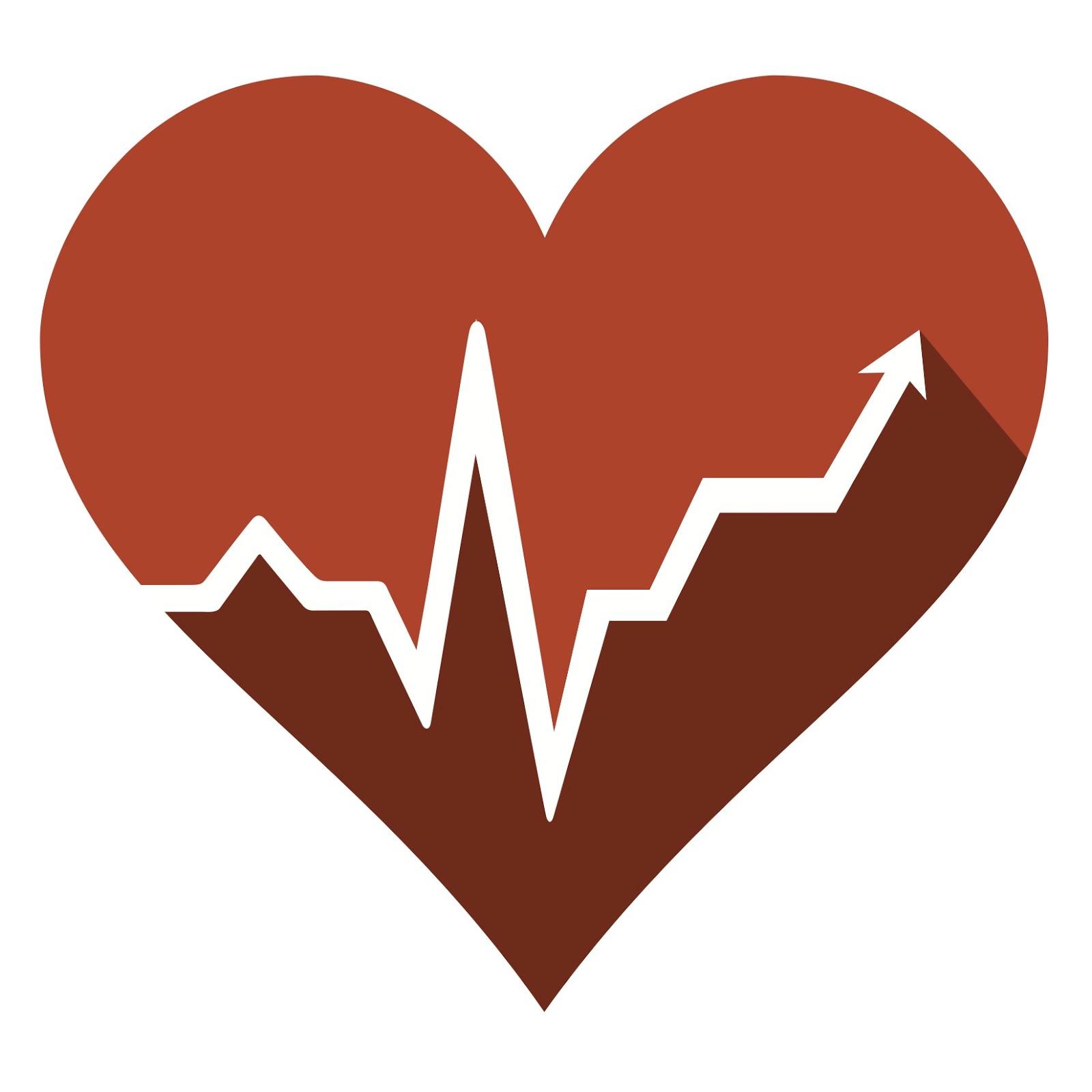 LEAD TRACKING
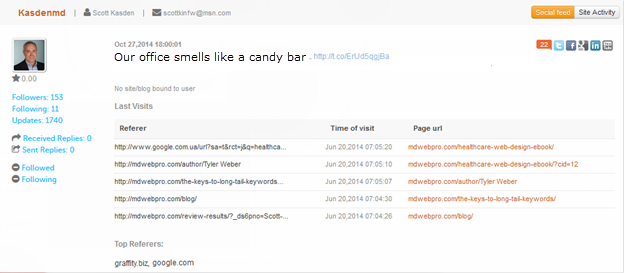 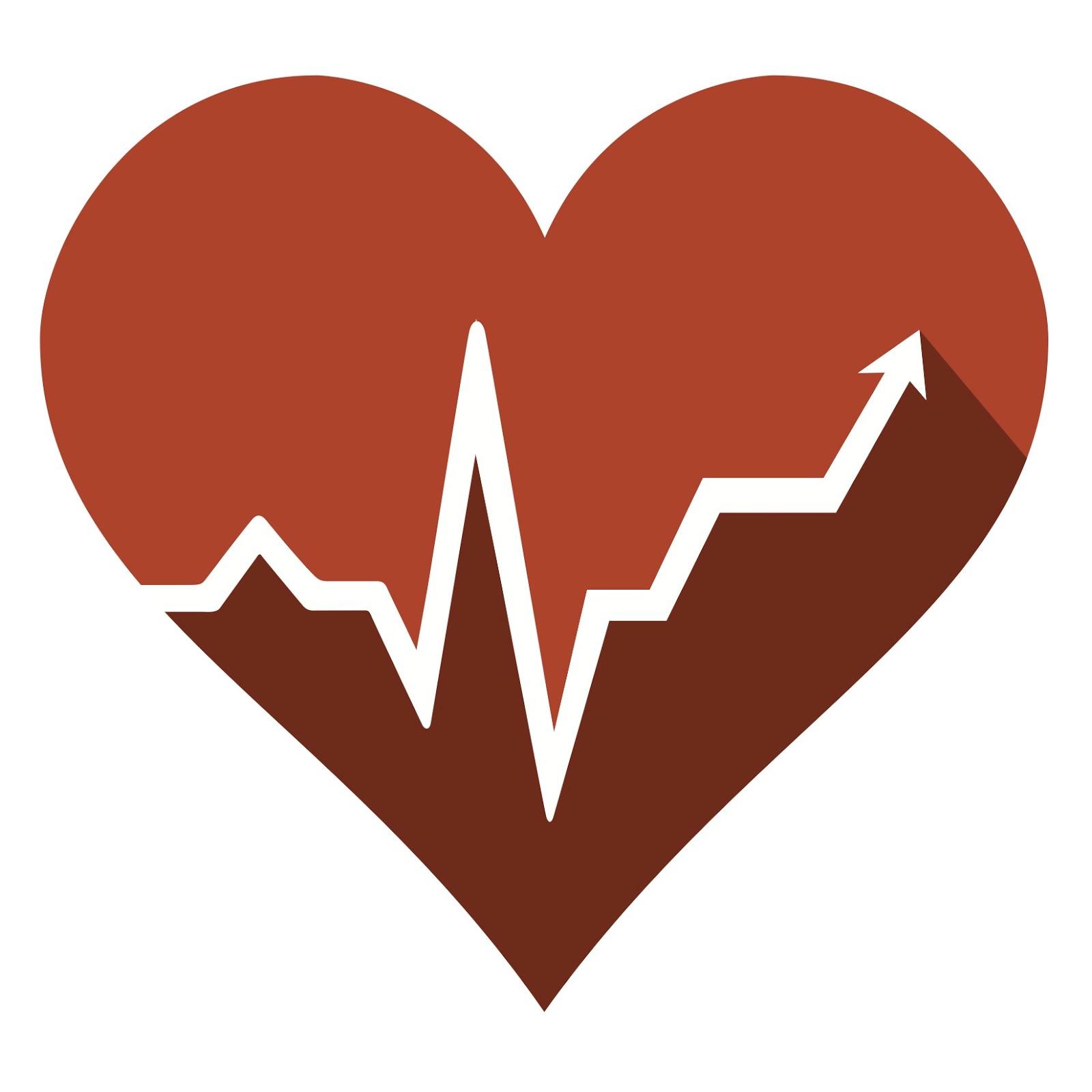 SUMMARY:
AdWords is the easiest/quickest method to increase visibility
AdWords is the easiest/quickest method to lose $10,000
AdWords is the easiest/quickest method to make $10,000
Think holistically about your marketing to gain the most benefit
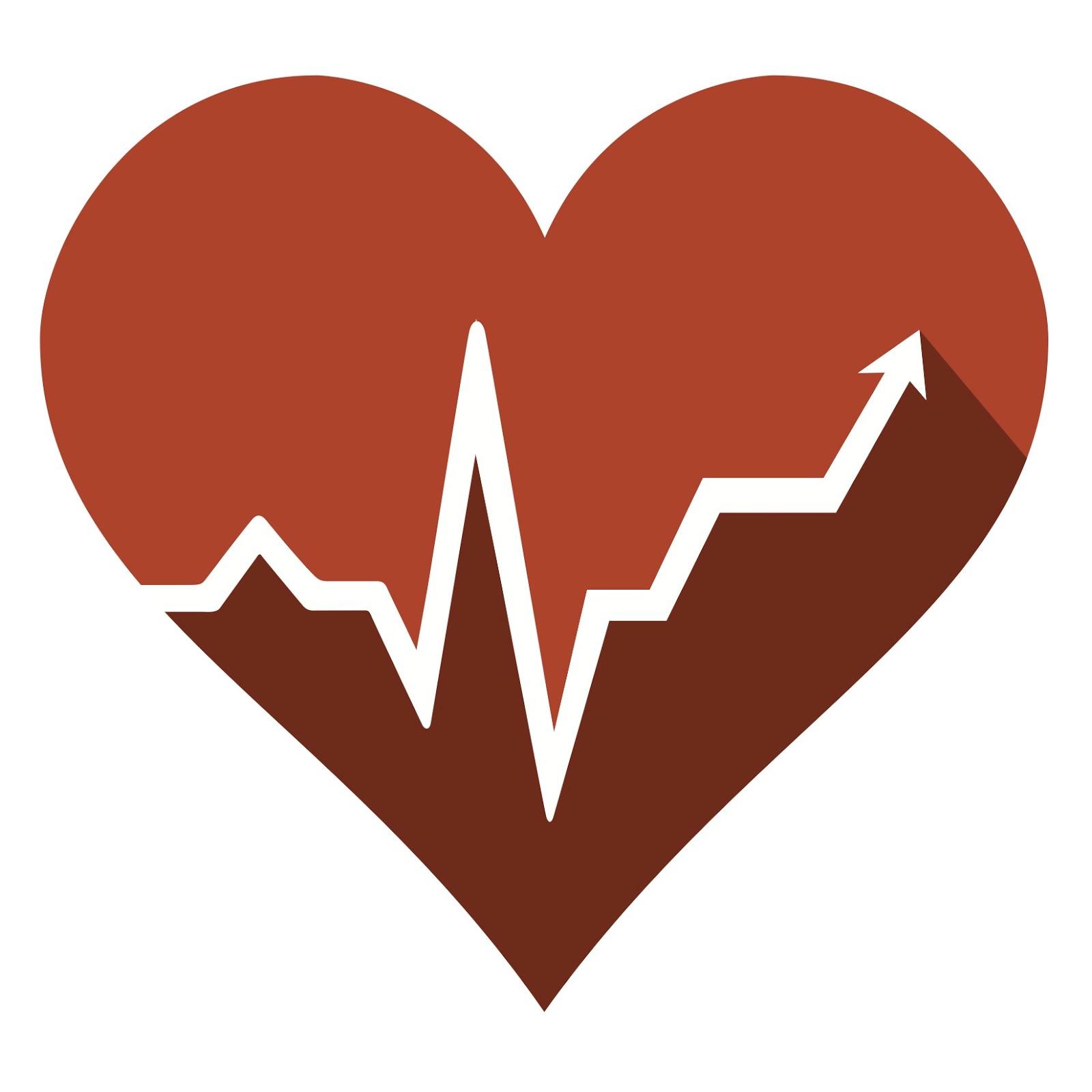 Thank You!  Questions?
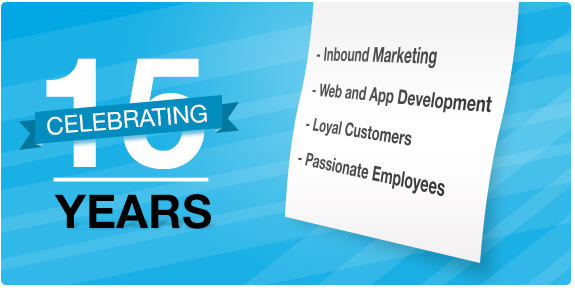 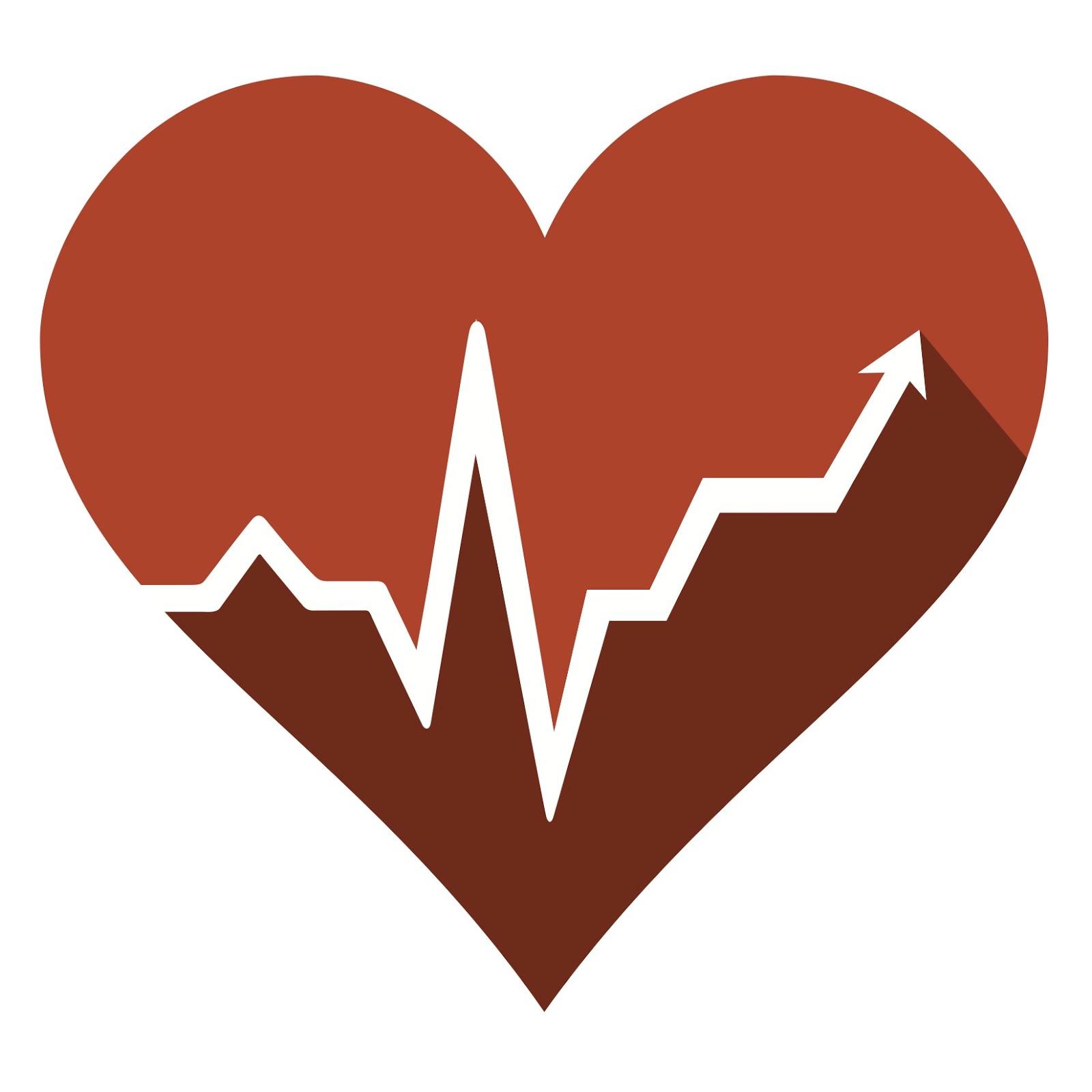